POST Learning Portal Overview
Portal Support Team 
support@postportal.atlassian.net
916-970-4650
 
EDI Help
EDI@post.ca.gov
916-275-5872
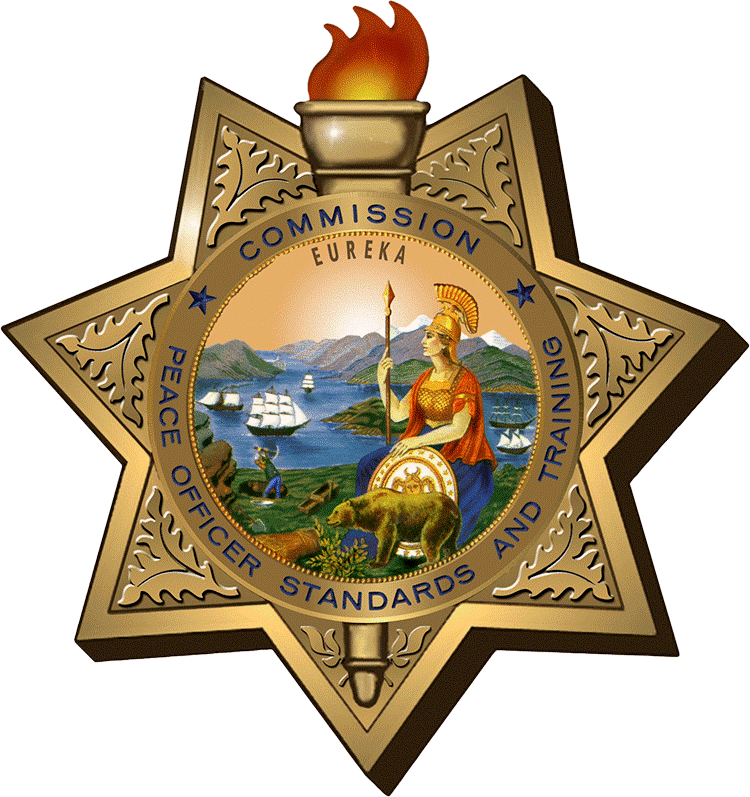 California Commission on 
Peace Officer Standards and Training
[Speaker Notes: PowerPoint updated April 2025
LP Help Phone: 916-970-4650    
EDI Help Phone: 916-275-5872]
Learning Portal Basics
Products in Production
Hands-on Activities
Training Manager Tools
Learning Portal Help
What We’ll Cover Today
[Speaker Notes: Think about what else you might need to know. (Entering rosters in EDI, VPP status, Assigning Training are common requests.)]
POST Learning Portal
What? 
Training Courses, Informational Resources, Tutorials 

Why? 
Free, 24/7 Access, Meet Mandates, Manage Learners, Assign Training, Run Reports

Where?
www.lp.post.ca.gov 

How? 
PASS account plus either: Sworn Staff/NOA, Dispatchers, or manually added Non-Peace Officers
[Speaker Notes: Learning Portal : 
What: Courses, Informational Resources, Tutorials 
Why: Free, 24/7 Access, Meet Mandates, Manage Learners, Assign Training, Run Reports
Where: From POST Website or Direct URL
How: PASS account, Sworn Staff/NOA, Non-Peace Officers

The Learning Portal is a free, secure website for California peace officers, dispatchers, and law enforcement instructors.  It provides 24/7 access to many of the products developed by LTR. It’s one option for training and video resources. What are you using it for? 
 
Distance learning including self-paced courses and training videos to be facilitated/discussed and an EDI roster to be entered. Video topics and resources are available to train with. 
Did You Know? Series - provides short, informational videos that can be used for roll call training or assigned for general information. Agencies small to medium sized a huge benefit.
Many courses meet mandates, including most products meet the 24 hour every 2 years CPT credit requirement. 
Tutorials and informational segments provide support and reference. Some distance learning course completions are automatically posted to the student’s POST training profile for Continuing Professional Training (CPT) credit. Details about CPT credit for each product is provided in the Learning Portal description for each topic.]
In Production
Legal update content for Domestic Violence Response Update and for Gun Violence Restraining Orders
Peace Officer Certification and Decertification 
Preliminary Investigation and Evidence 
Responding to Behavioral Health Conditions 
Science-Based Interviewing
First Aid/CPR/AED Replacement
PSP: Strategic Communications Updates
How Tos
[Speaker Notes: Who is a LP Admin with Manager role?]
Activity Sign-in Page Information
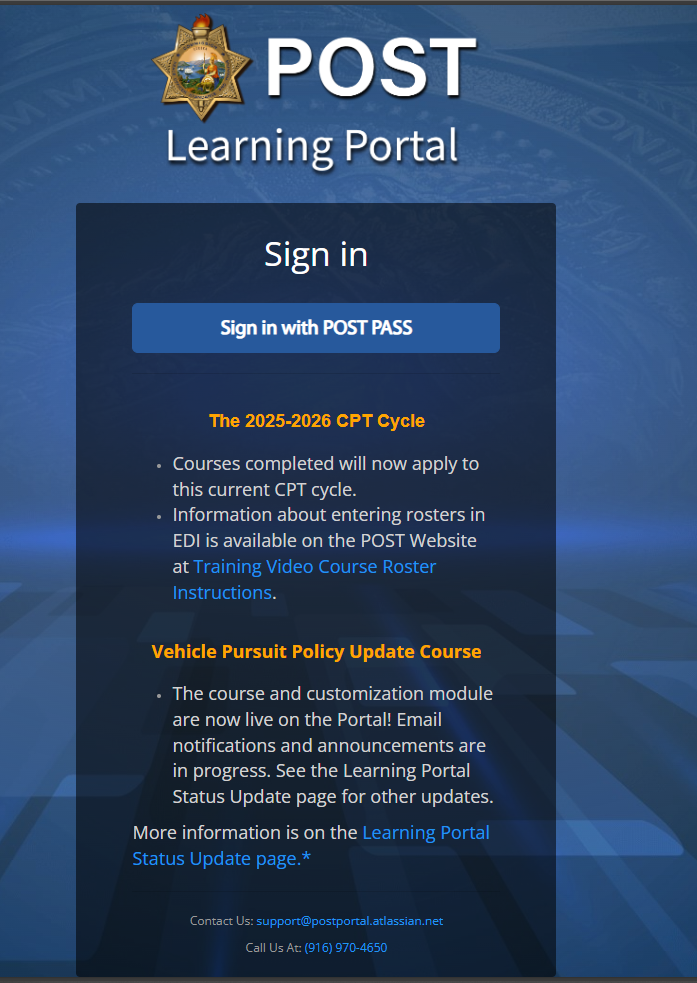 Sign In
See Status Updates
Go to https://lp.post.ca.gov
Watch for Portal Status Alerts (downtime, new releases)
Quick link to Entering Rosters
Portal Support at bottom
Click Sign in with POST PASS
[Speaker Notes: Sign in: 
Go to https://lp.post.ca.gov
Portal Status – Downtime, new releases
Click “Learning Portal Status Update Page”
Portal Support
Sign in with POST PASS]
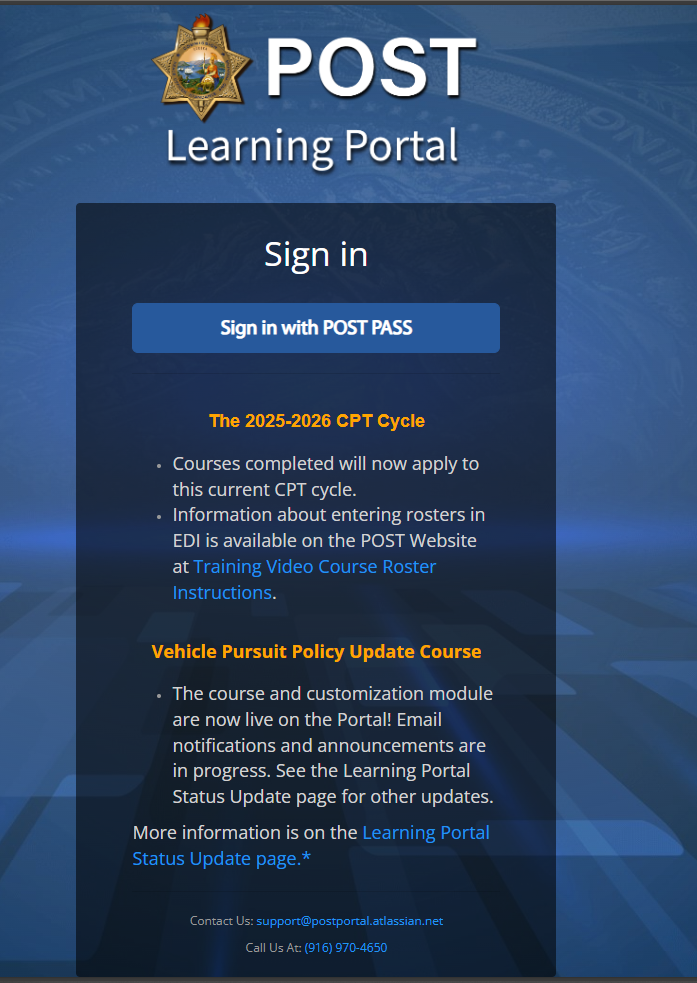 Sign In
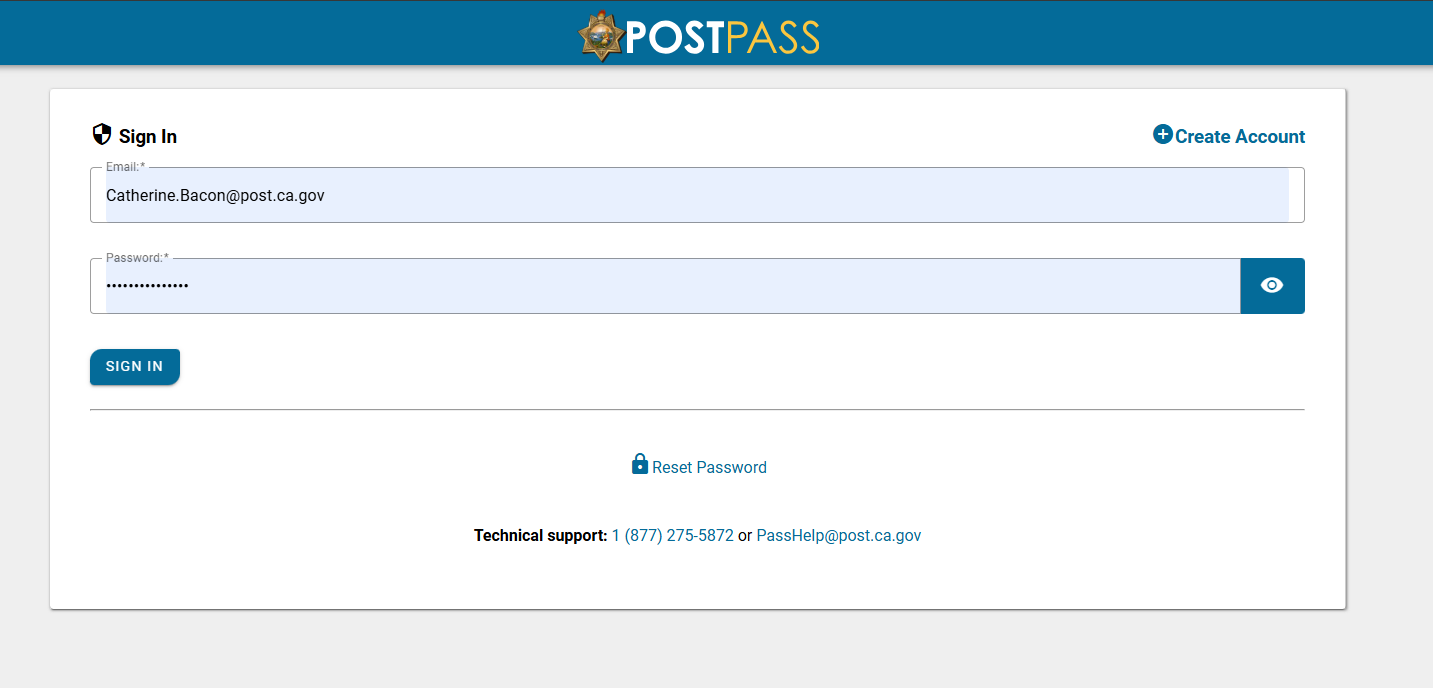 Go to https://lp.post.ca.gov
Watch for Portal Status Alerts (downtime, new releases)
Quick link to Entering Rosters
Portal Support at bottom
Click Sign in with POST PASS
Learning Portal Terms
[Speaker Notes: These are terms referred to in the Portal 
Explain new quarterly enrollments]
Activity Learner View and Register for Courses
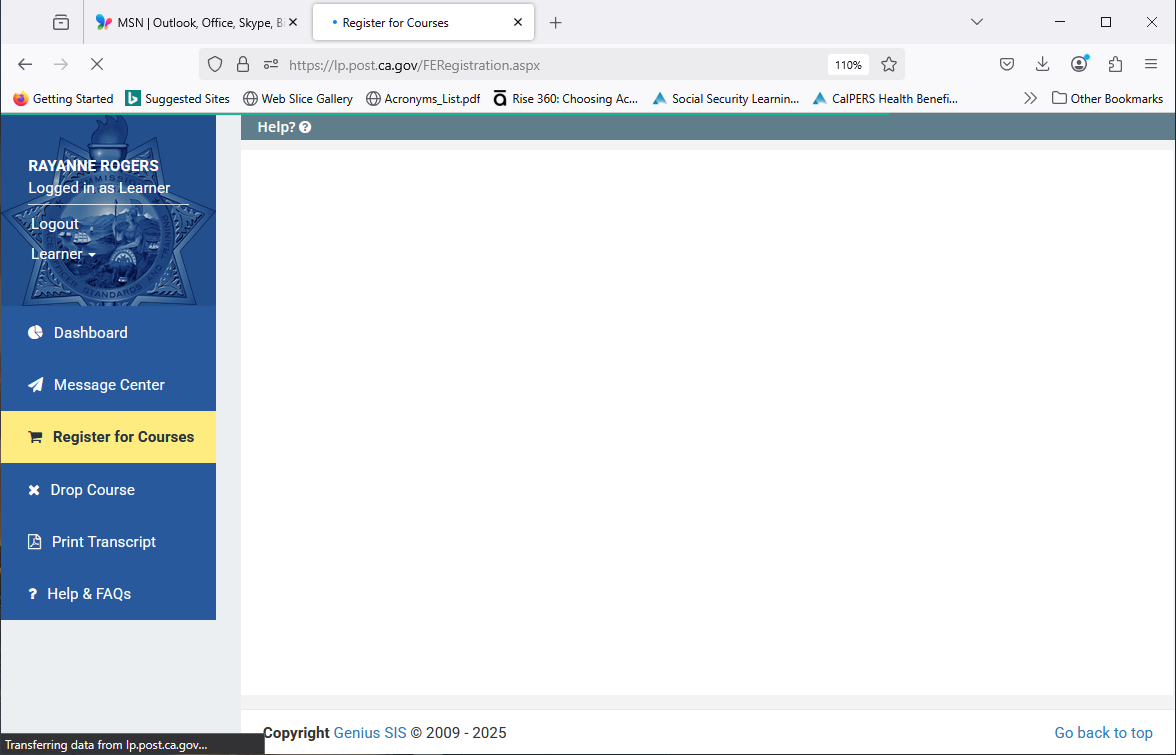 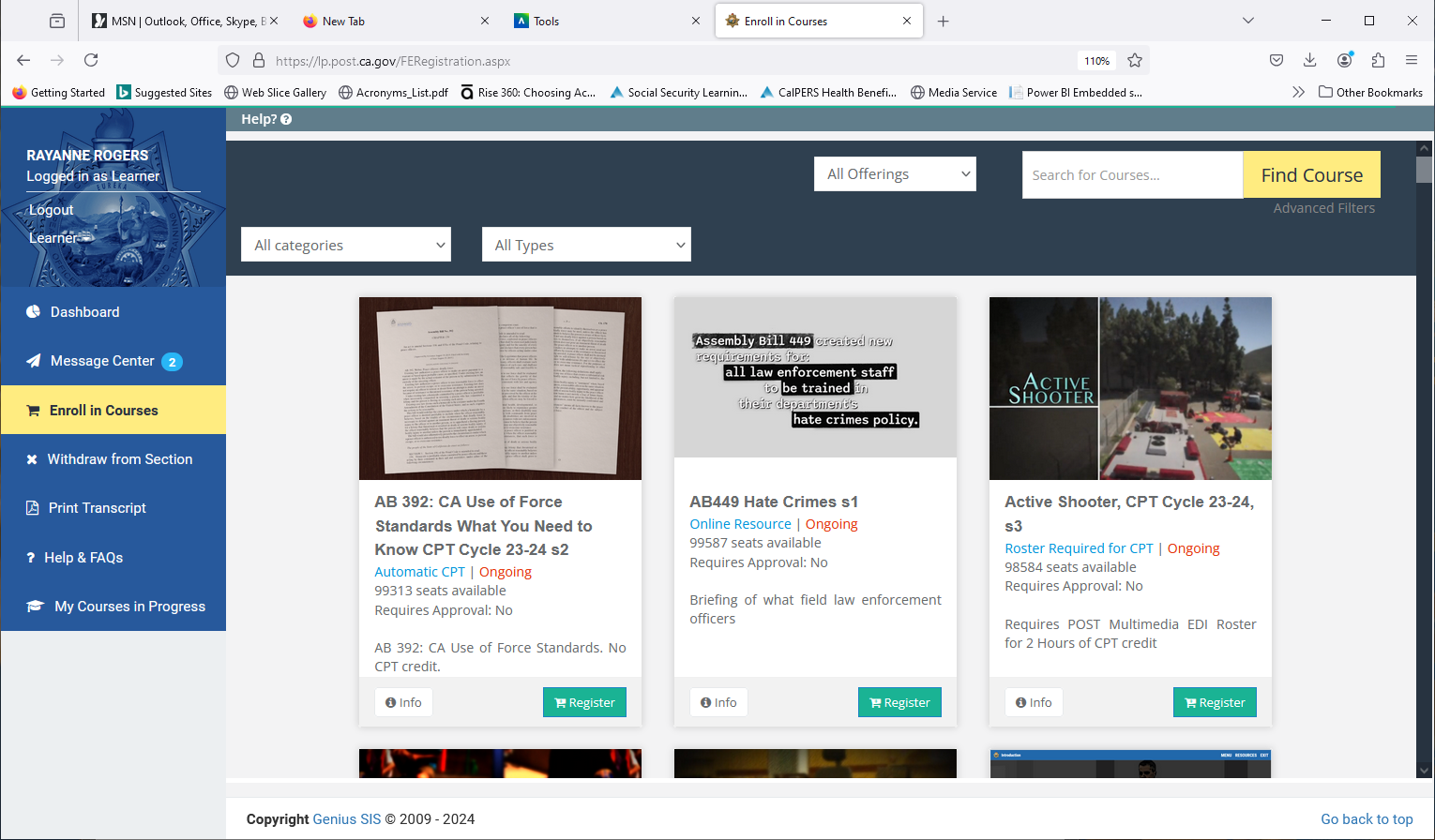 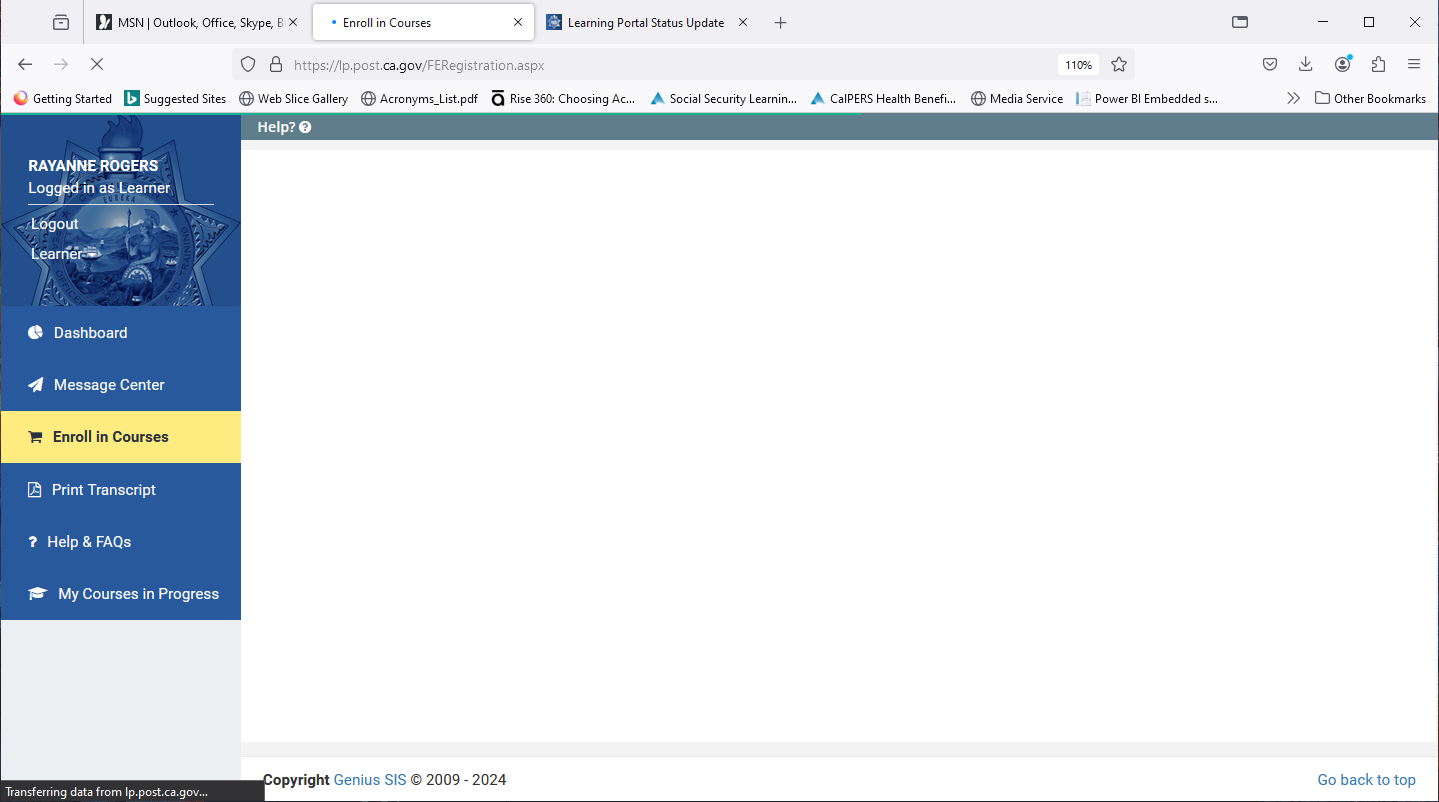 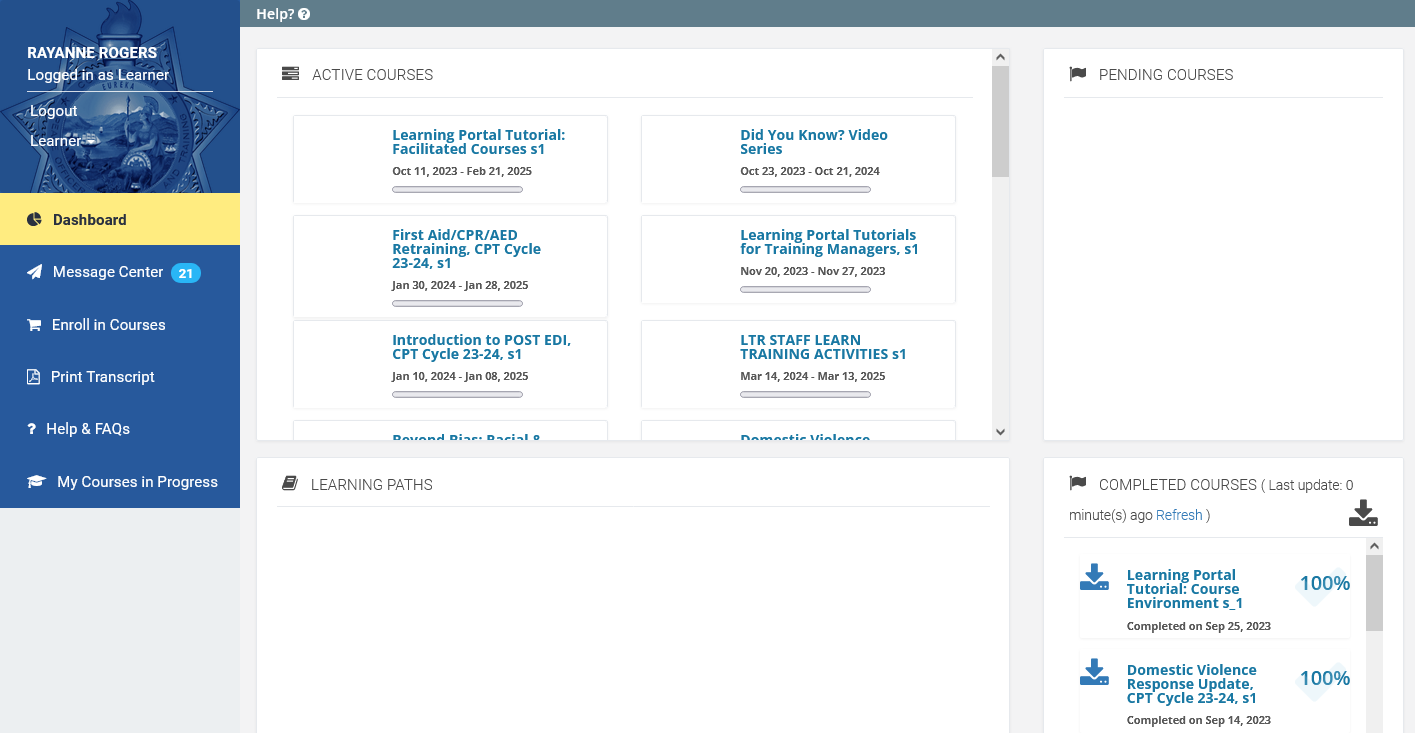 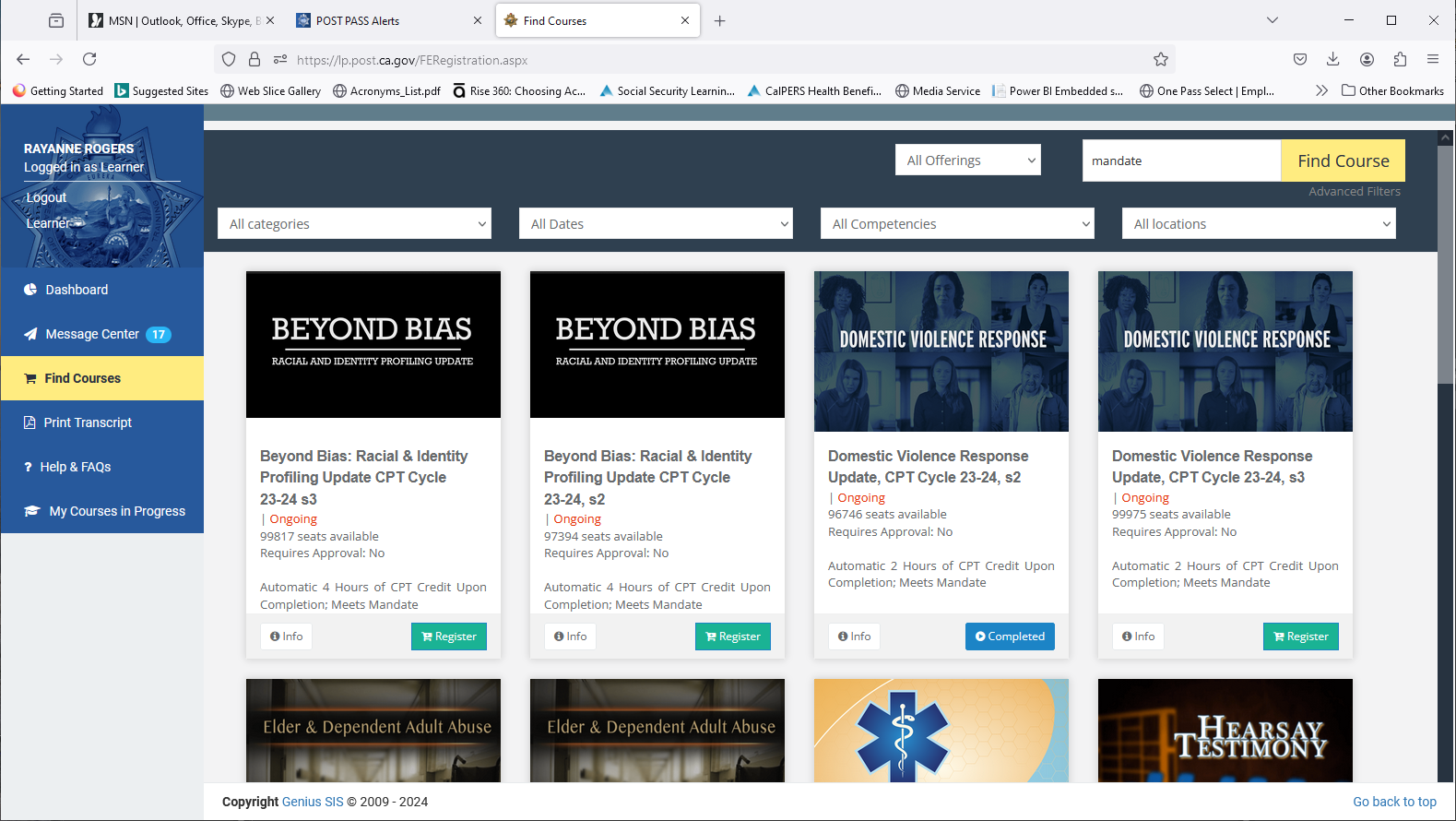 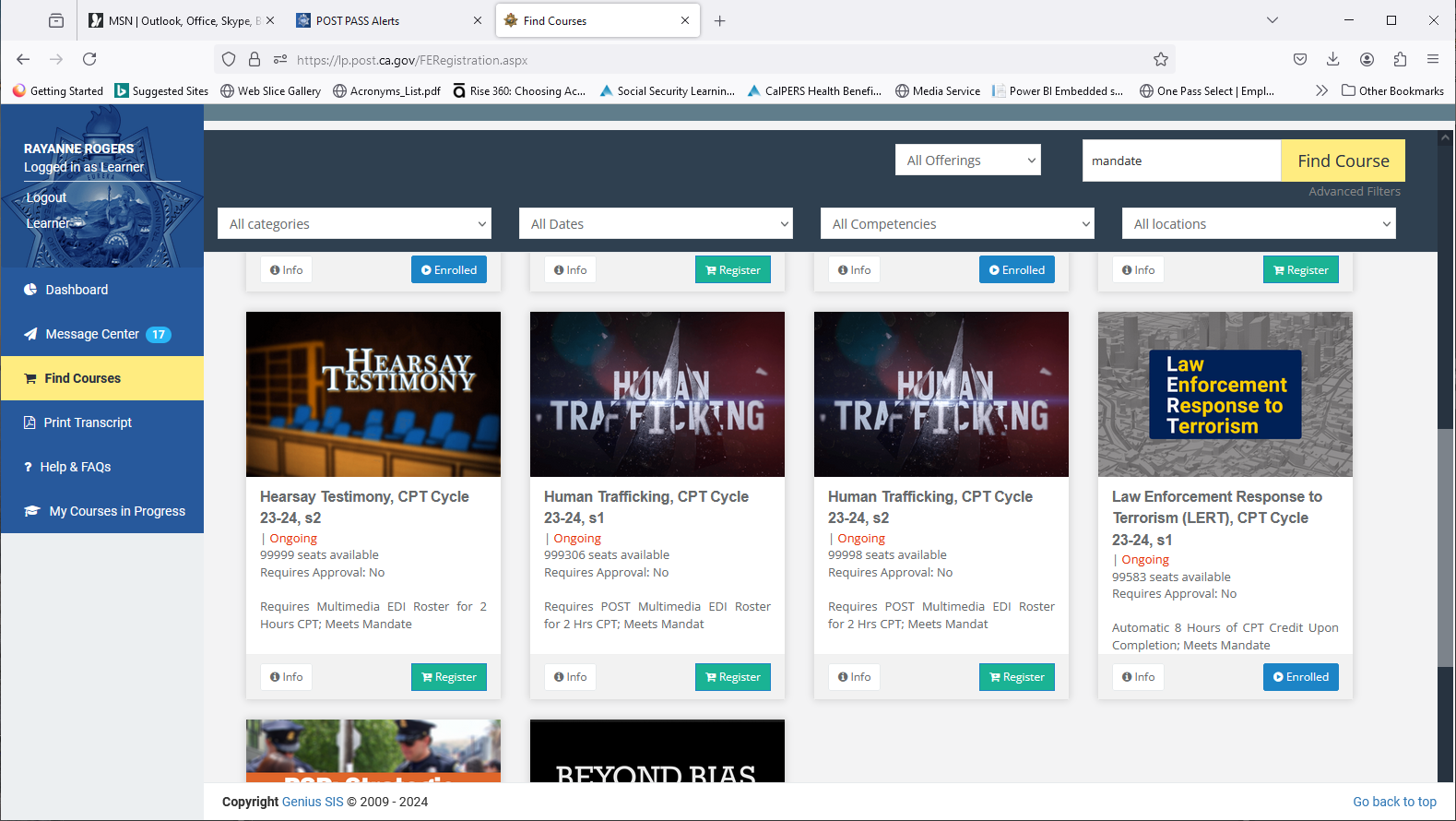 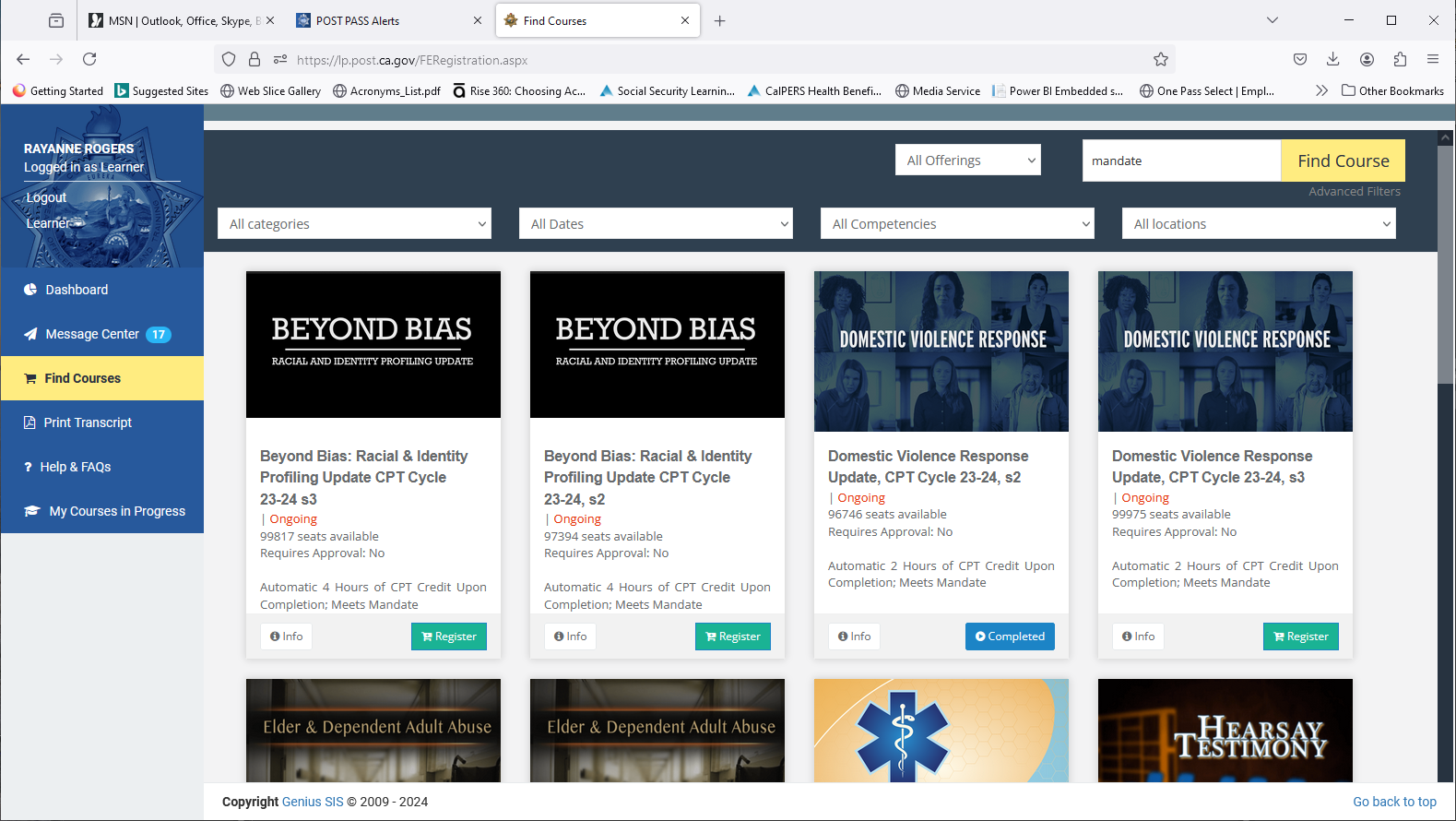 Click Register for Courses
Some Meet Mandates
Continuing Professional Training (CPT)
Many Topics
[Speaker Notes: You are on your Dashboard as a Learner which is the default. 
Once a Learner is enrolled the course section will appear in their dashboard. 
Message Center shows the enrollment and other messages from the Portal including course completions.

Look at your active courses. If you are already an LP Admin you were assigned the training manager tutorials and the facilitated courses. Those are in your dashboard to learn from and/or use for training.
The complete courses corner has your certificates of completion. You can download them all. 

(Common Question: Can I download others? No. Transcripts give you some similar info and we’ll go over that when we change to your training manager role)

Let’s find the other courses to take, click Register for Courses for the catalog of additional courses.]
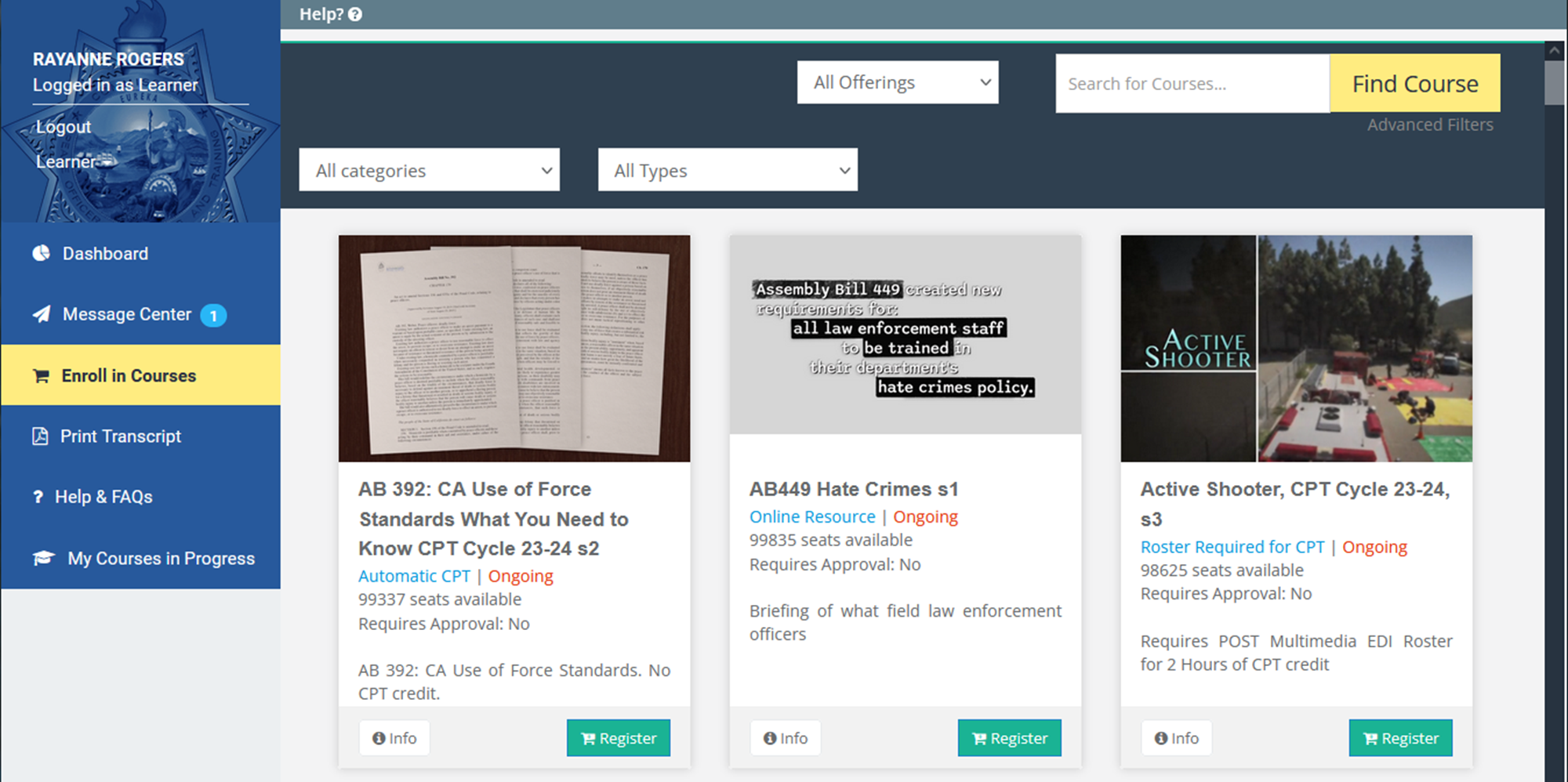 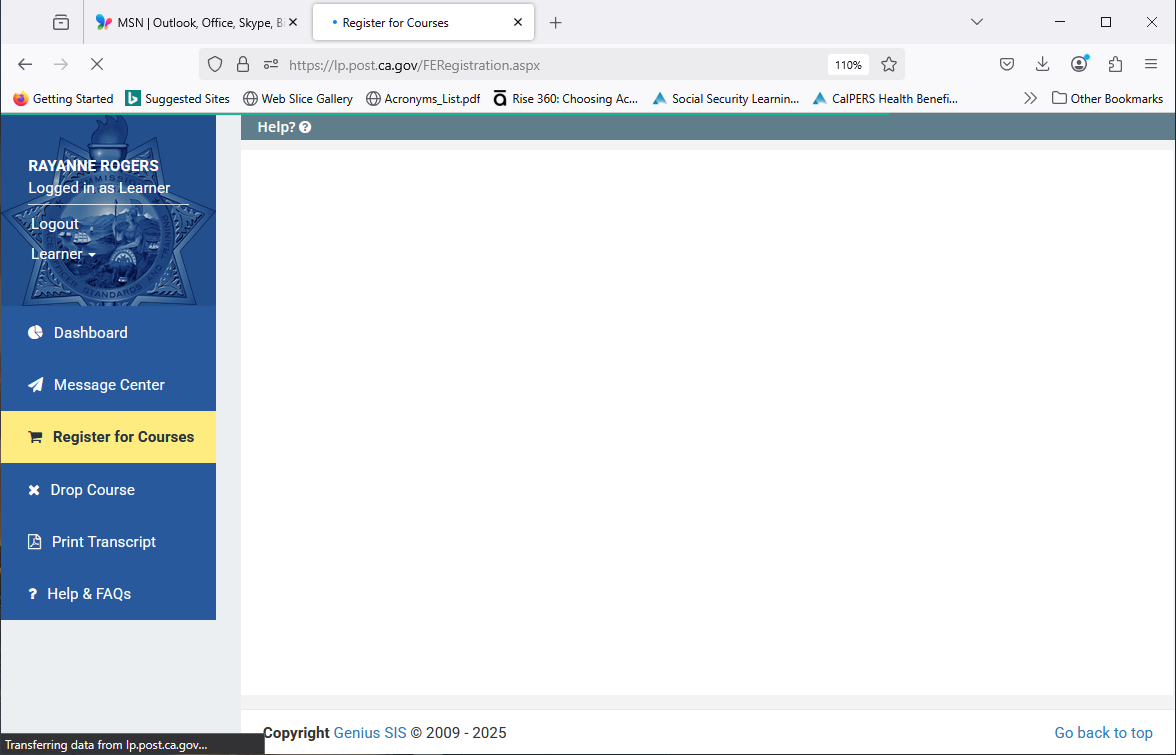 Automatic CPT 
Online Resource
Roster Required for CPT
[Speaker Notes: Under Register for Courses (the online course catalog), there are many topics, most meet CPT mandates, some meet specific mandates, facilitated video training programs can help for group settings and there are individual version too but those still need to be discussed, did you know videos.

Each “card” indicates if automatic CPT is offered or if a multimedia roster to be entered in EDI for credit. 
The automatic CPT training has quizzes/tests, interactions, and feedback as if an instructor is involved but they are self-paced. 
The training that requires an EDI roster has a companion facilitated version, student guide, and overview guide PDFs that you as a training manager with LP admin access can discuss or facilitate a session or have a discussion. Or point an instructor to teach from. There’s where you are responsible to ensure learning took place. There are guides for facilitation, student participation and an over of a topic. We’ll go over where those are.

Also can find mandates on the website. I have a link to this later. https://post.ca.gov/Learning-Portal-Training-that-Meets-Mandates]
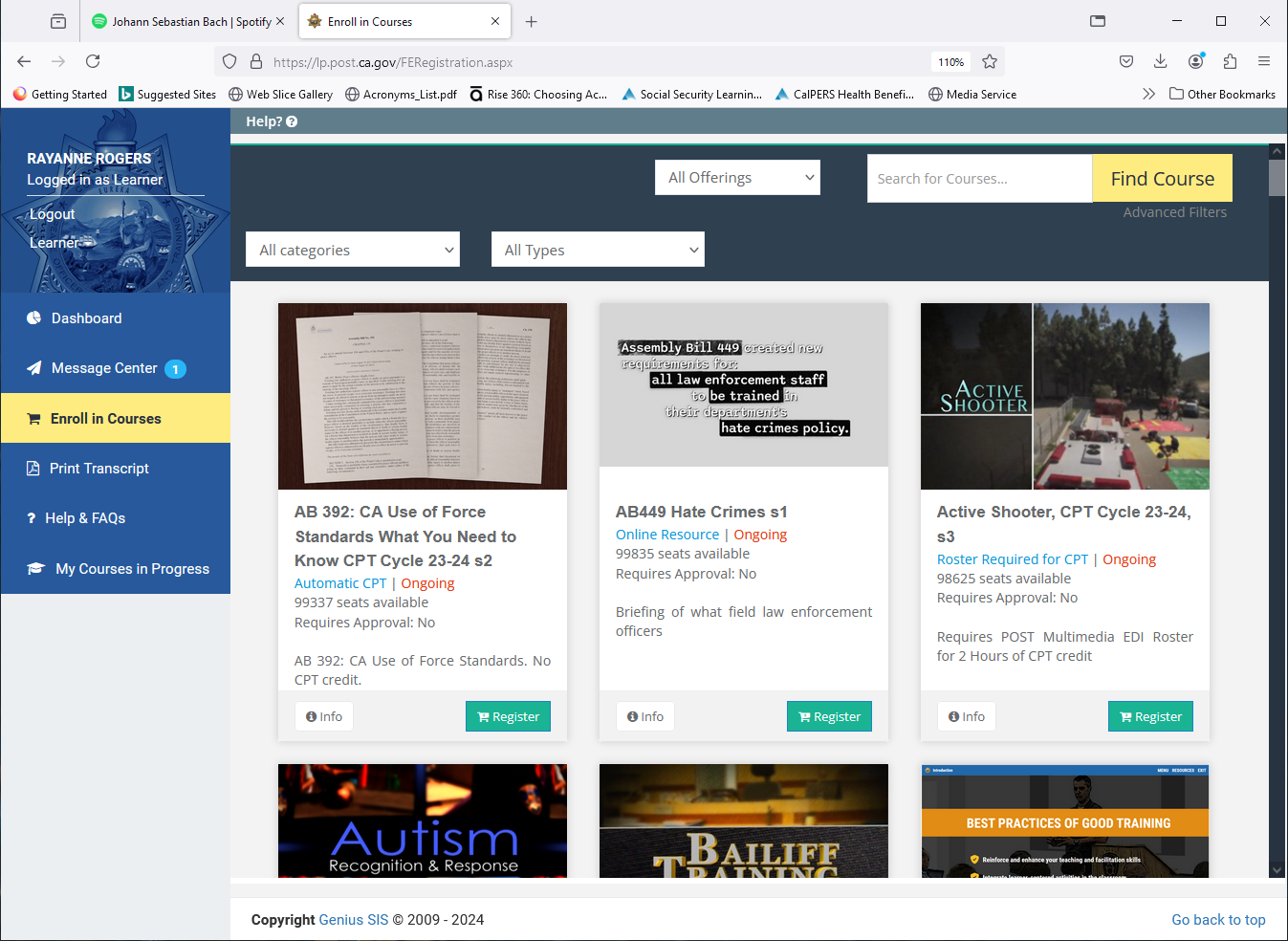 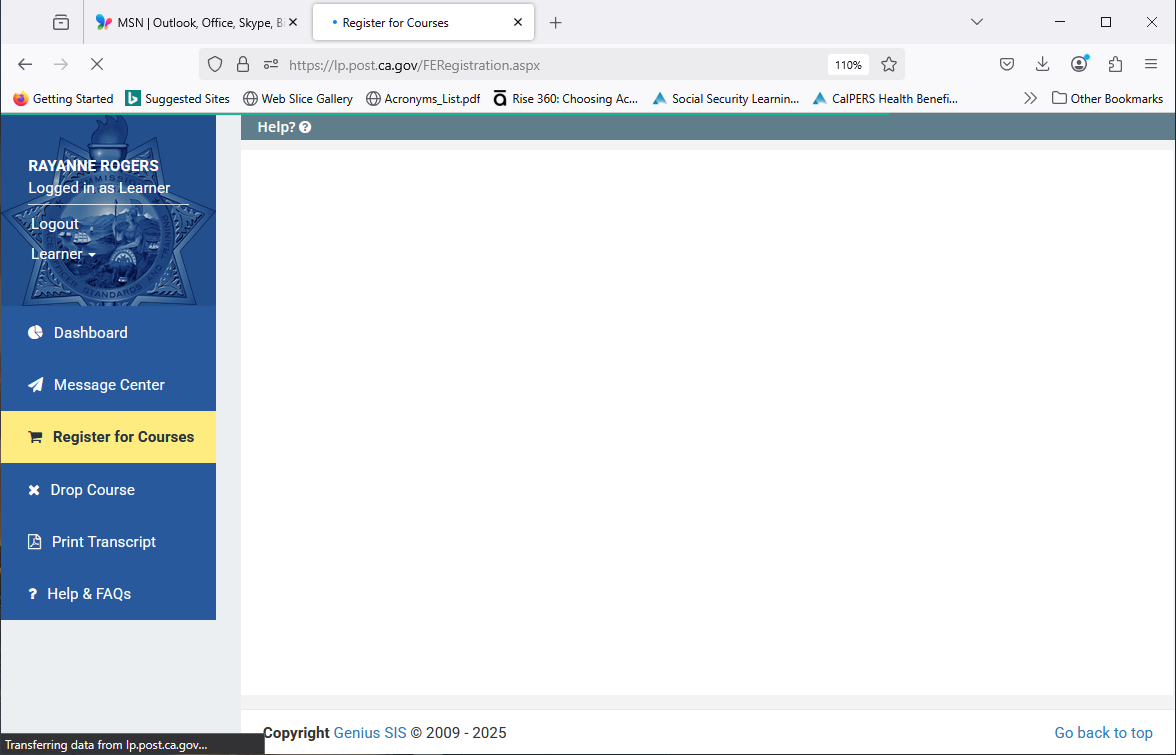 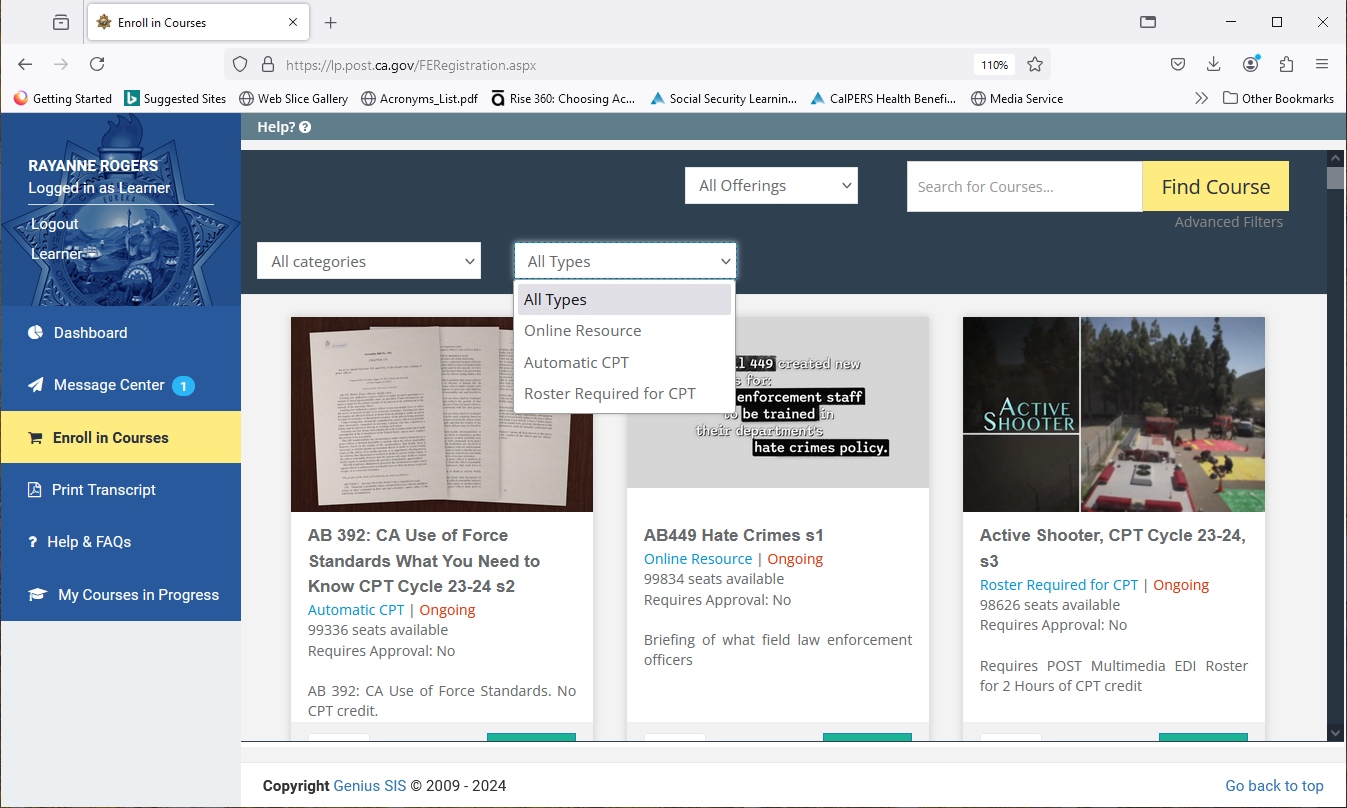 Click on 
All Types
[Speaker Notes: To help you find what you need, there are a few ways to filter and search. Categories and types can help. Example: Automatic CPT

The search features now have more detail such as “roster required”, “mandates”]
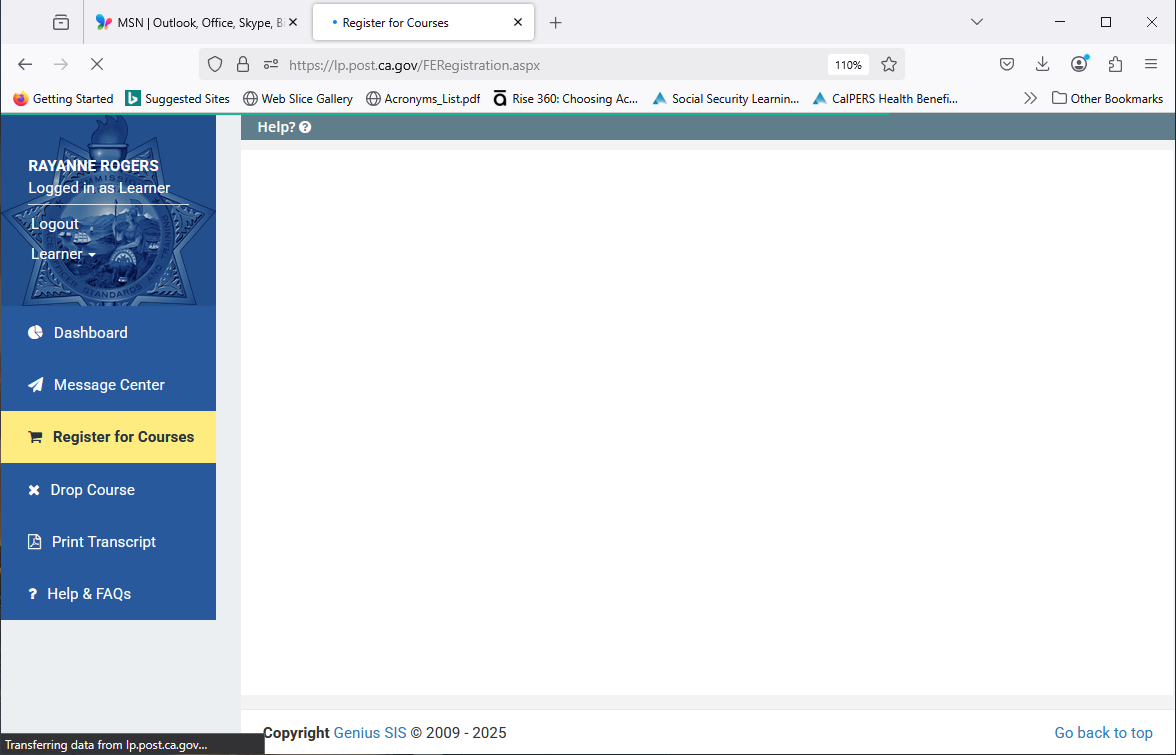 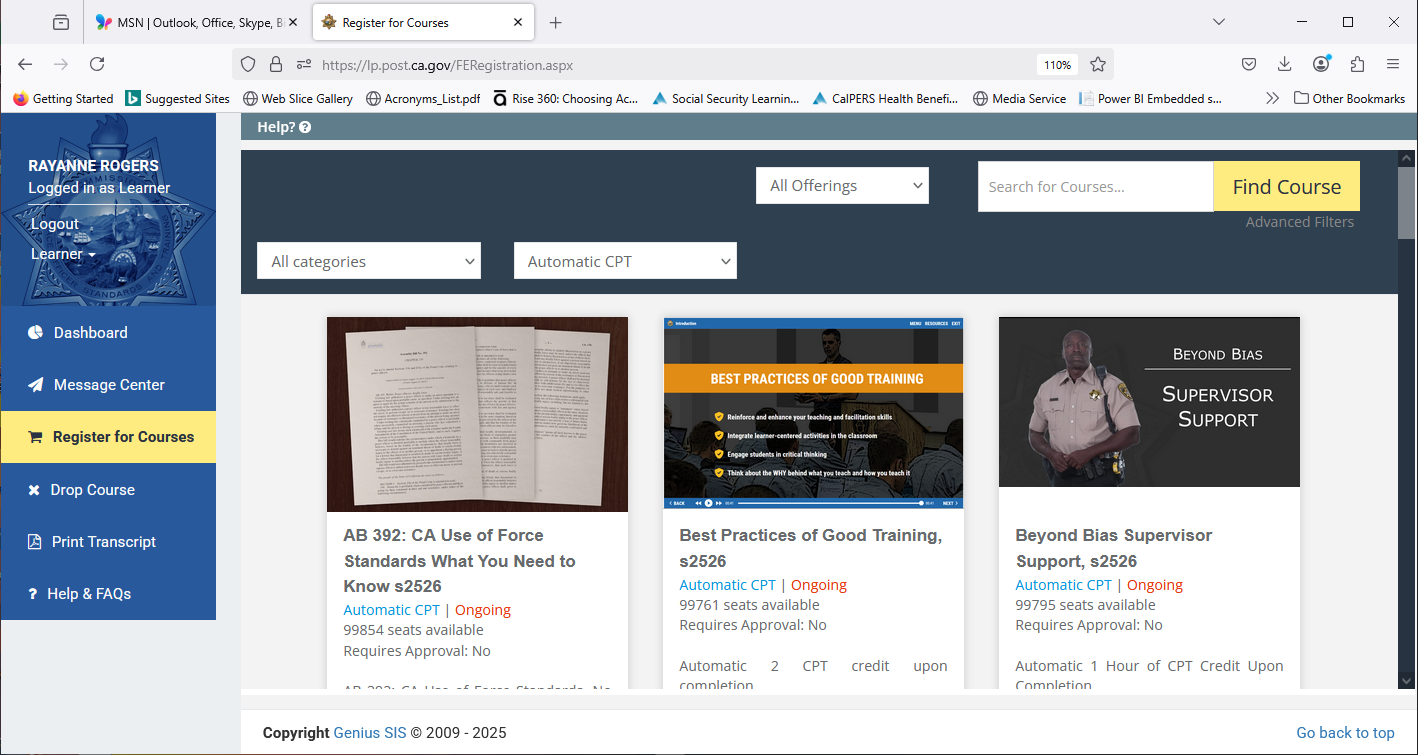 Enter the word “mandate” in Search
Click Find Course
[Speaker Notes: You can also search for topics or categories. Enter “mandate” in Search to see the courses that meet mandates.

Sidebar: Also, can find mandates on the website. I have a link to this later. https://post.ca.gov/Learning-Portal-Training-that-Meets-Mandates]
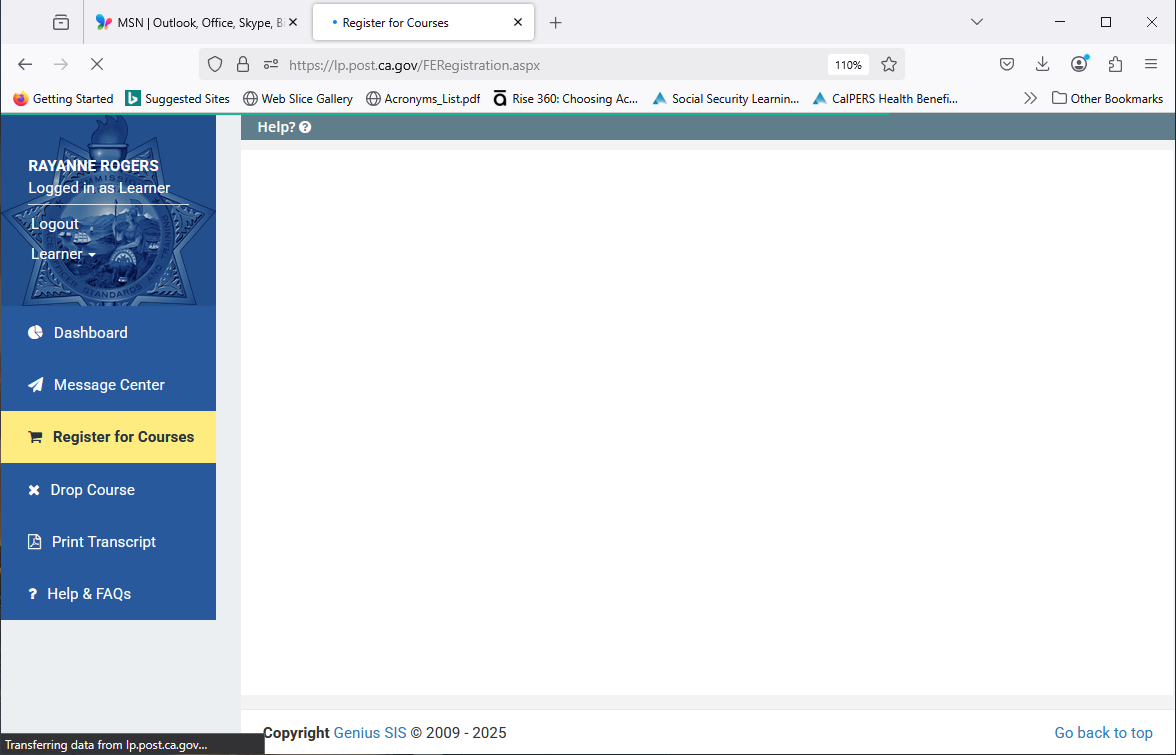 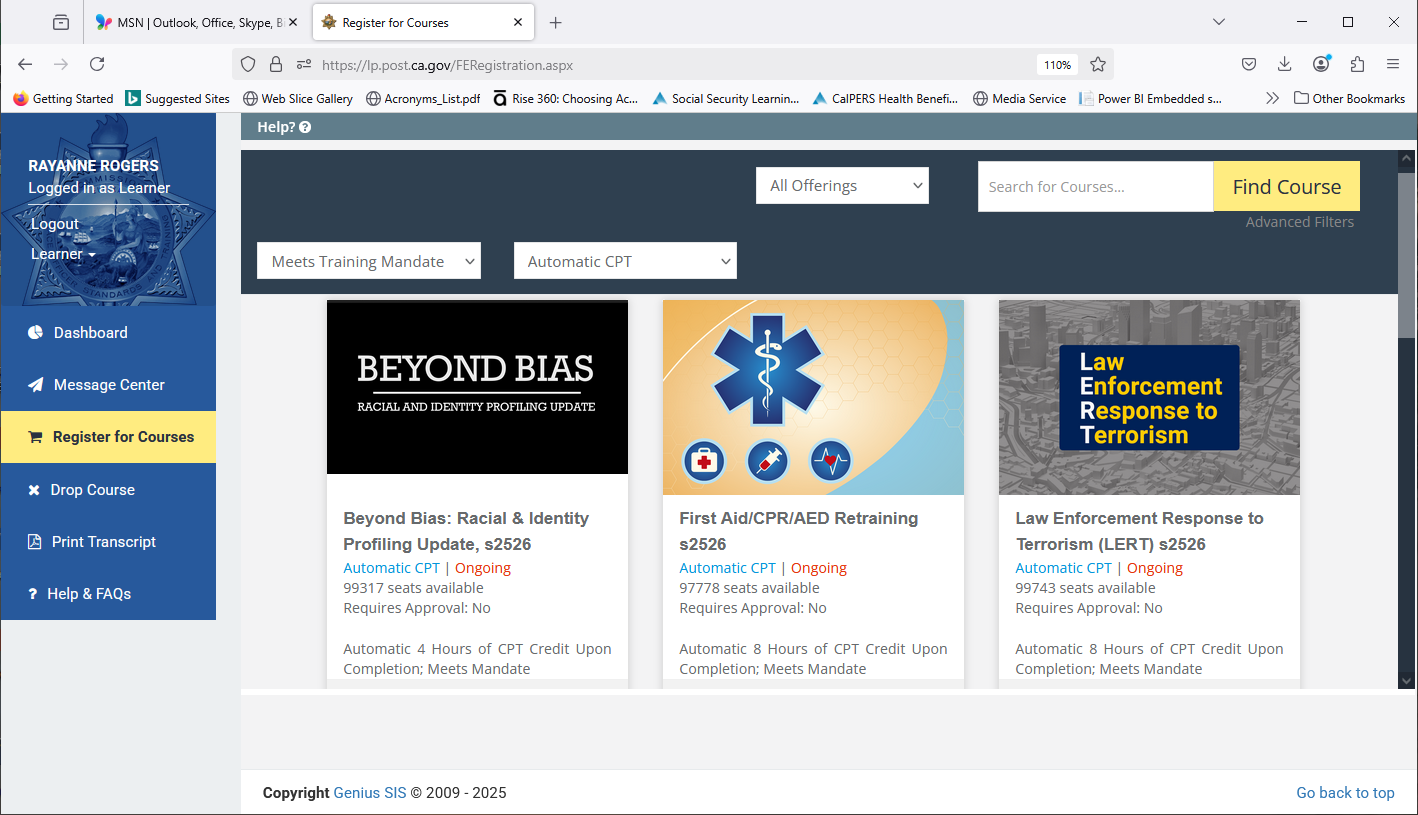 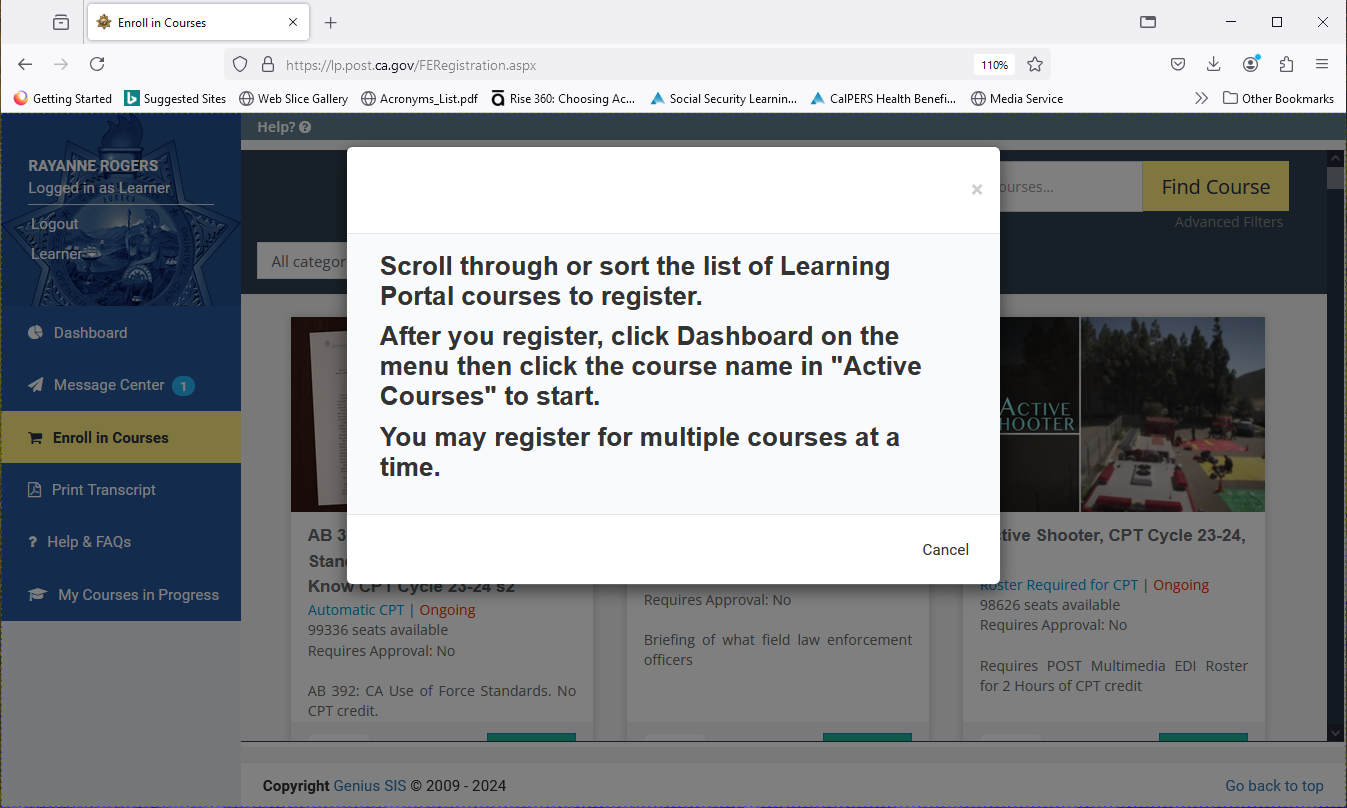 Help Feature
[Speaker Notes: See the mandate info.
Also there’s a Help Feature is available throughout the Portal. It will give you a brief description of what’s going on the page you are on.]
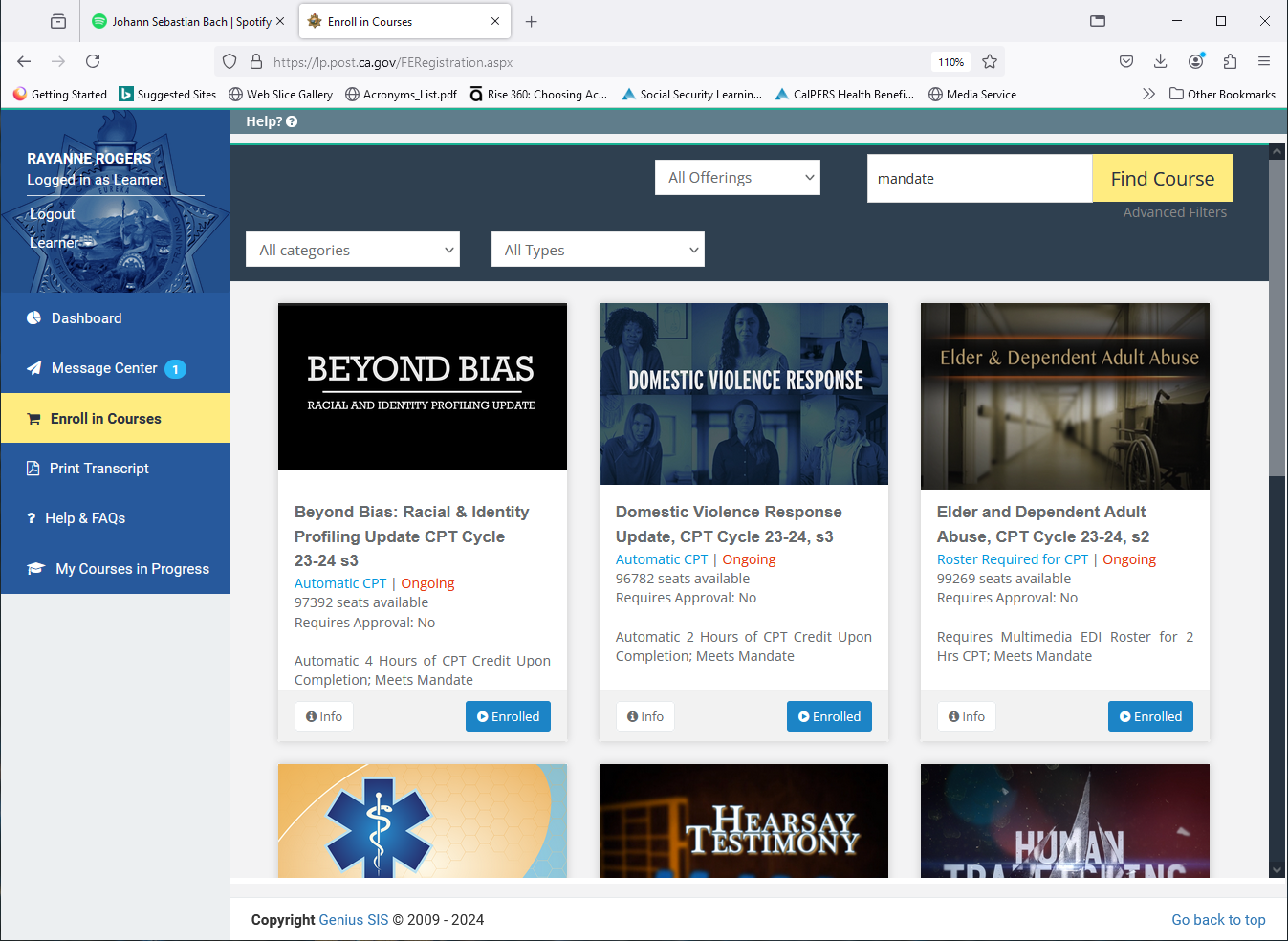 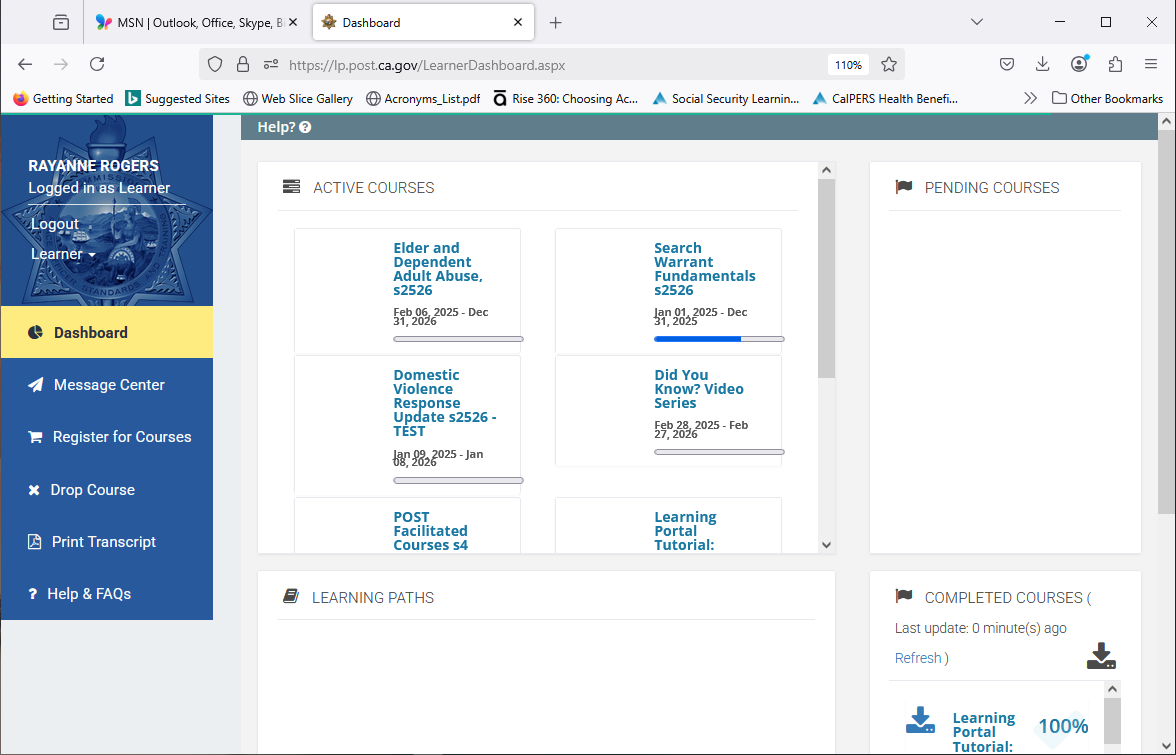 Then Click Dashboard to Start
Click Register to enroll in a course
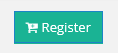 [Speaker Notes: Let’s see how you access a course as a Learner. Your agency may have questions on this….Find the course you want. Click Register to Enroll. Enrolling puts the course on your Dashboard. Go back to the Dashboard to start a course.]
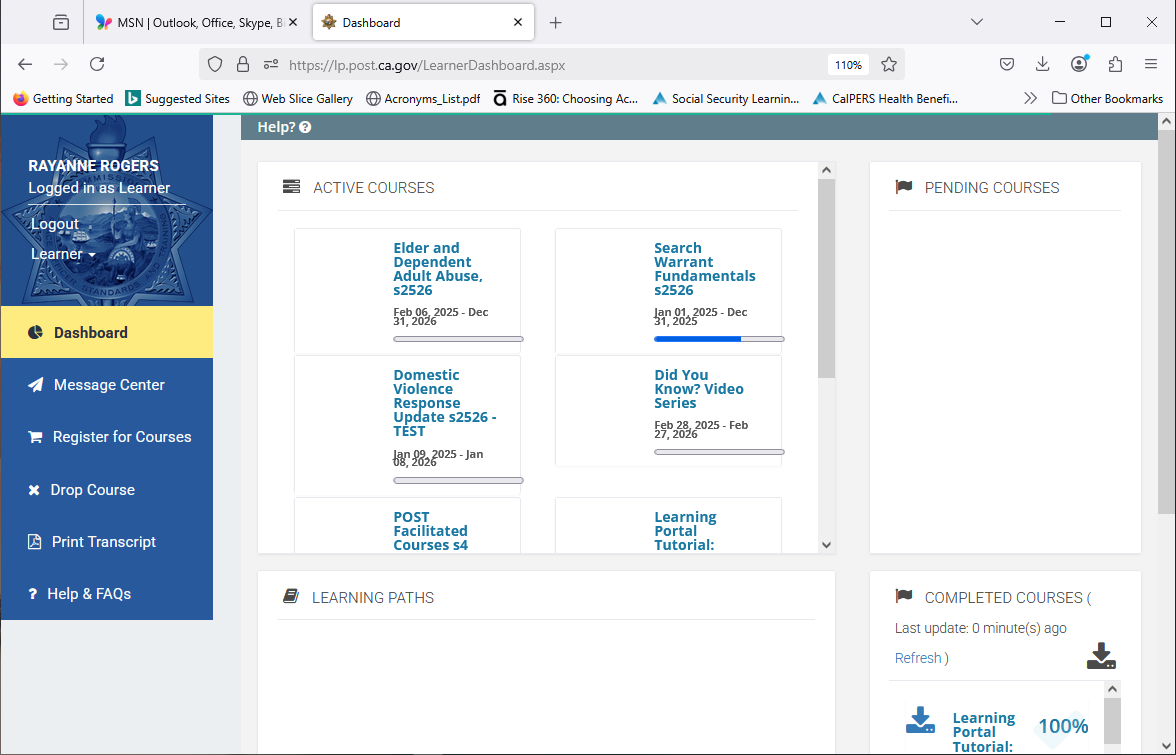 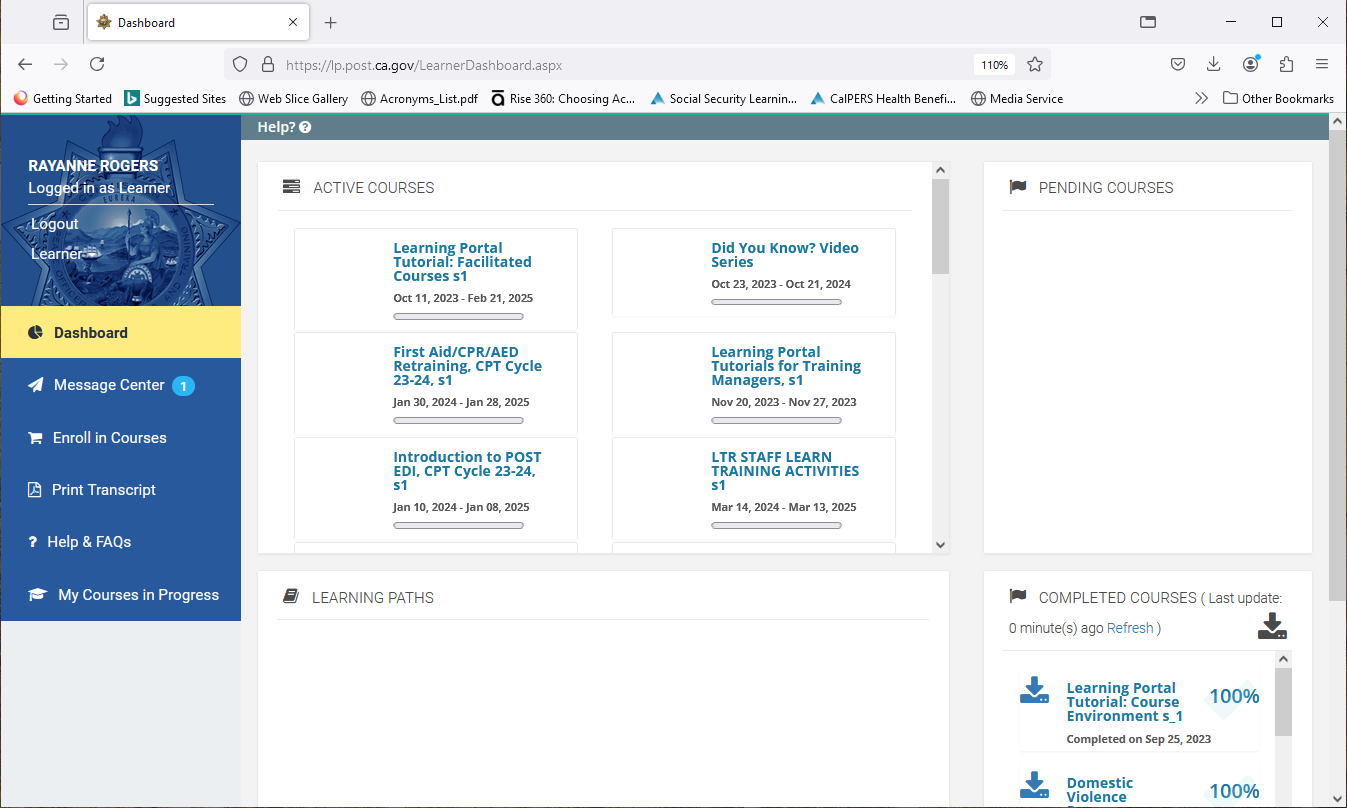 Click to Open the Training
CLOSER LOOK: First Aid/CPR/AED Retraining
[Speaker Notes: Play this video for a walk through

This shows the training outline. 
Complete all modules online in Portal. 
Details on the online modules and the skills demo date entry are all written out. Take time to read through.
Once in-person skills demonstration is complete, Learner goes back to the Portal and enters date, after that they will receive the credit]
First Aid/CPR/AED Retraining
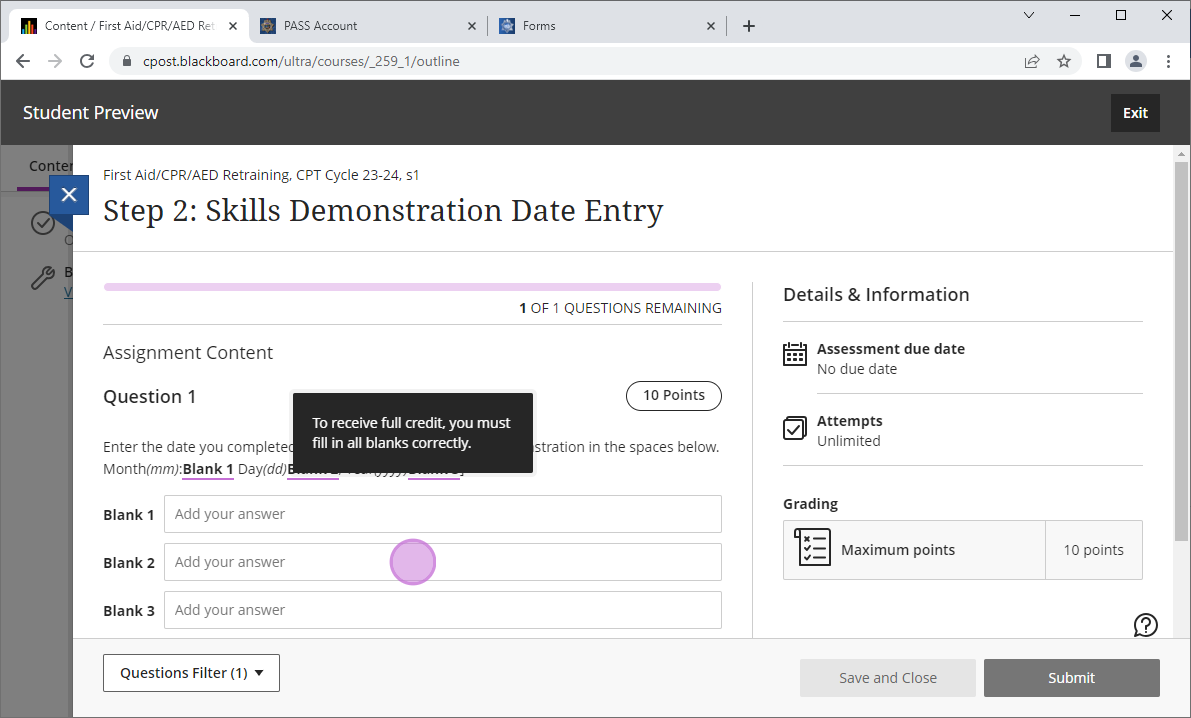 Month = mm
Day = dd
Year = yyyy
[Speaker Notes: Once in-person skills demonstration is complete, Learner goes back to the Portal and enters date, after that they will receive credit]
Drop a Course
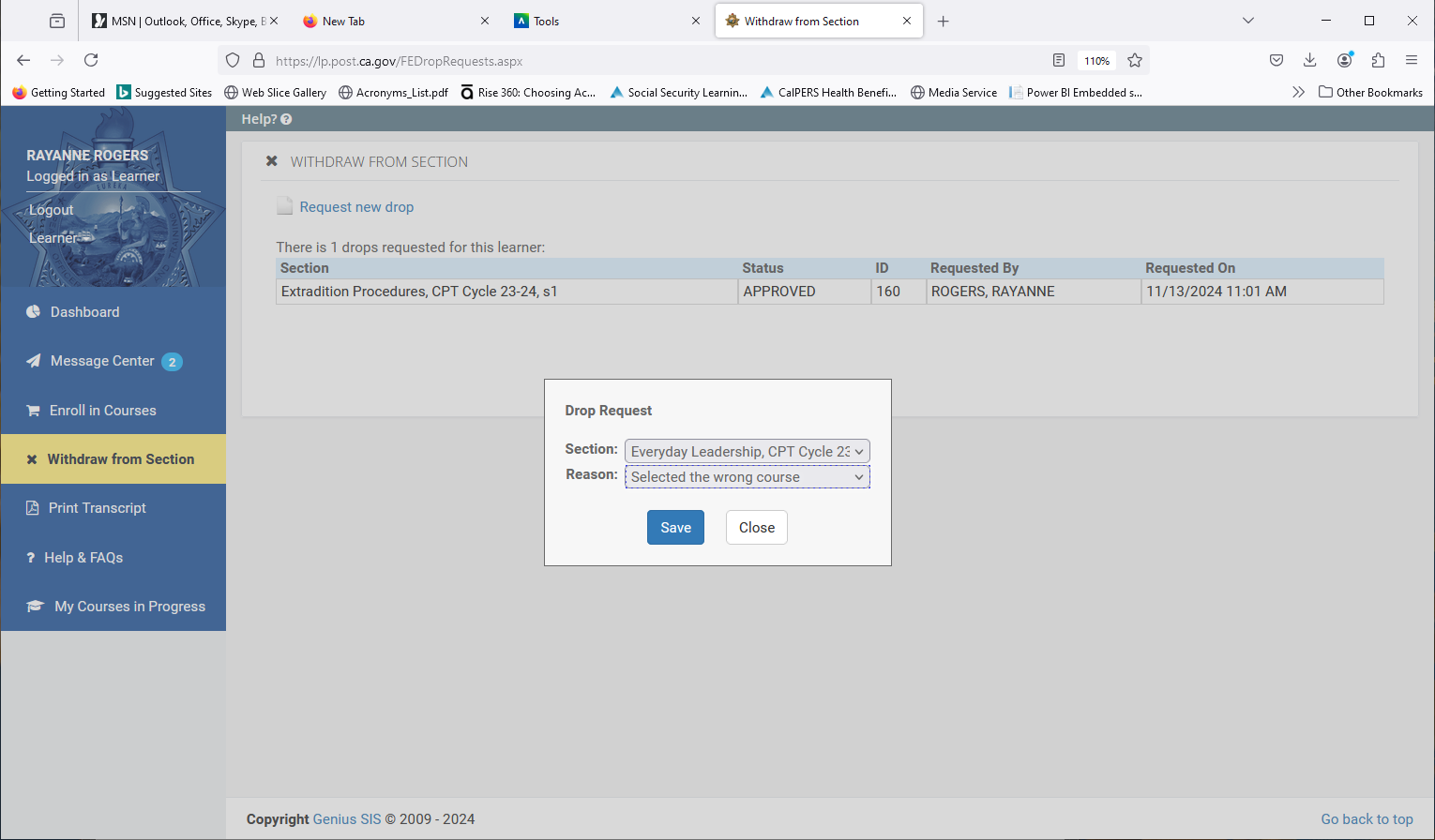 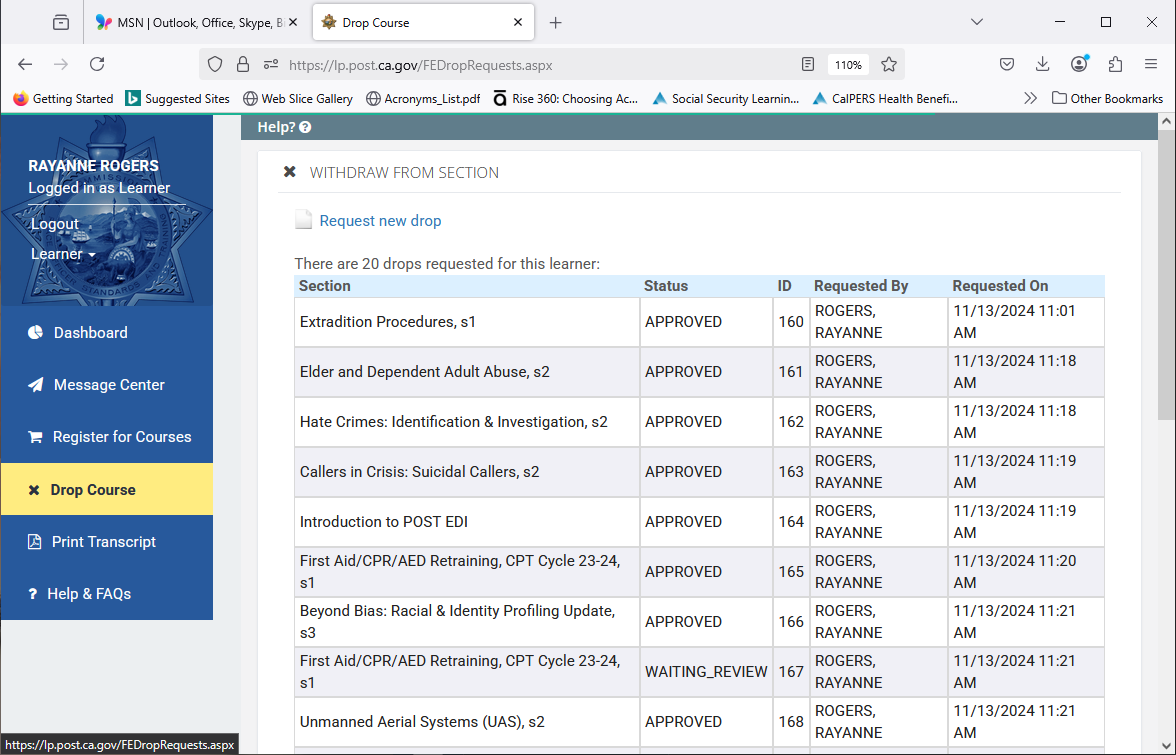 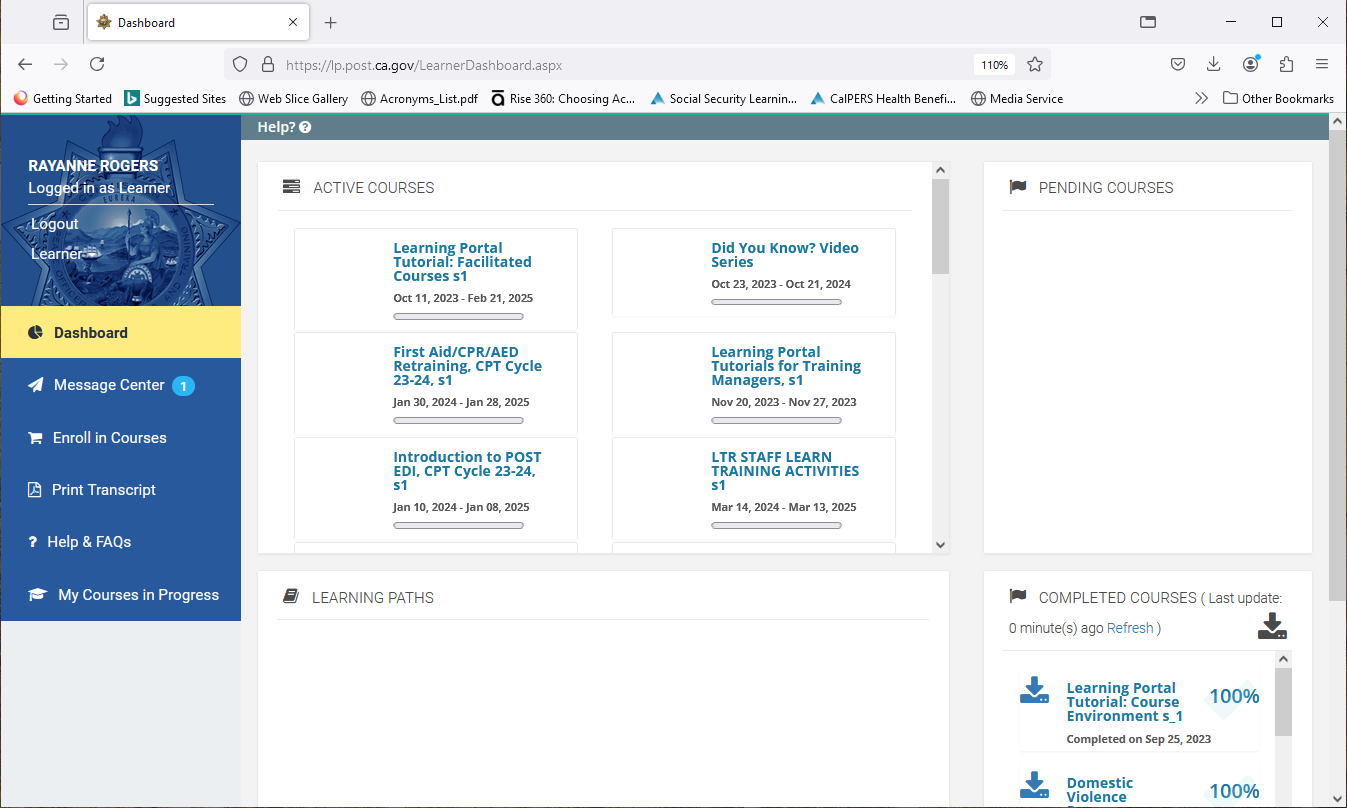 Request new drop
Find the Title, select the Reason,
Click Save
Drop Course
[Speaker Notes: You can also Drop a Course you are no longer interested in or aren’t going to complete to remove it from your Dashboard.]
How? 
Fill out Form 2-339 (POST 	Website/Forms)
Switch roles under your name
Gives you a new dashboard view

What?
Manage Learner Lists
Assign Training, Run Reports
Monitor Completions and Transcripts
Add Non-Peace Officers, if necessary

What else?
Course Customization – Vehicle Pursuit Policy 
Facilitated Courses with Training Materials
EDI Roster Entry for Multimedia Courses
Training Manager Administrator Tools
ActivityTraining Manager View
[Speaker Notes: Now on to your LP Admin/Manager role details.
How do you know you have the Manager (Admin) role in the Portal?
Check under name Learner and Manager should be listed as your two roles. If you don’t have the Manager role and need it, go to Form 2-339 on POST Website. We will review this.]
[Speaker Notes: Play this video for a walk through

To change to your Manager role…
Click under your name and change from Learner to Manager.
You now see a dashboard, a high-level look of Portal activity and accounts, for your agency
To go back as a Learner, go the right side and click Learner under your name 
Then go back to Manager from the left Learner drop down
This is how you go back and forth.]
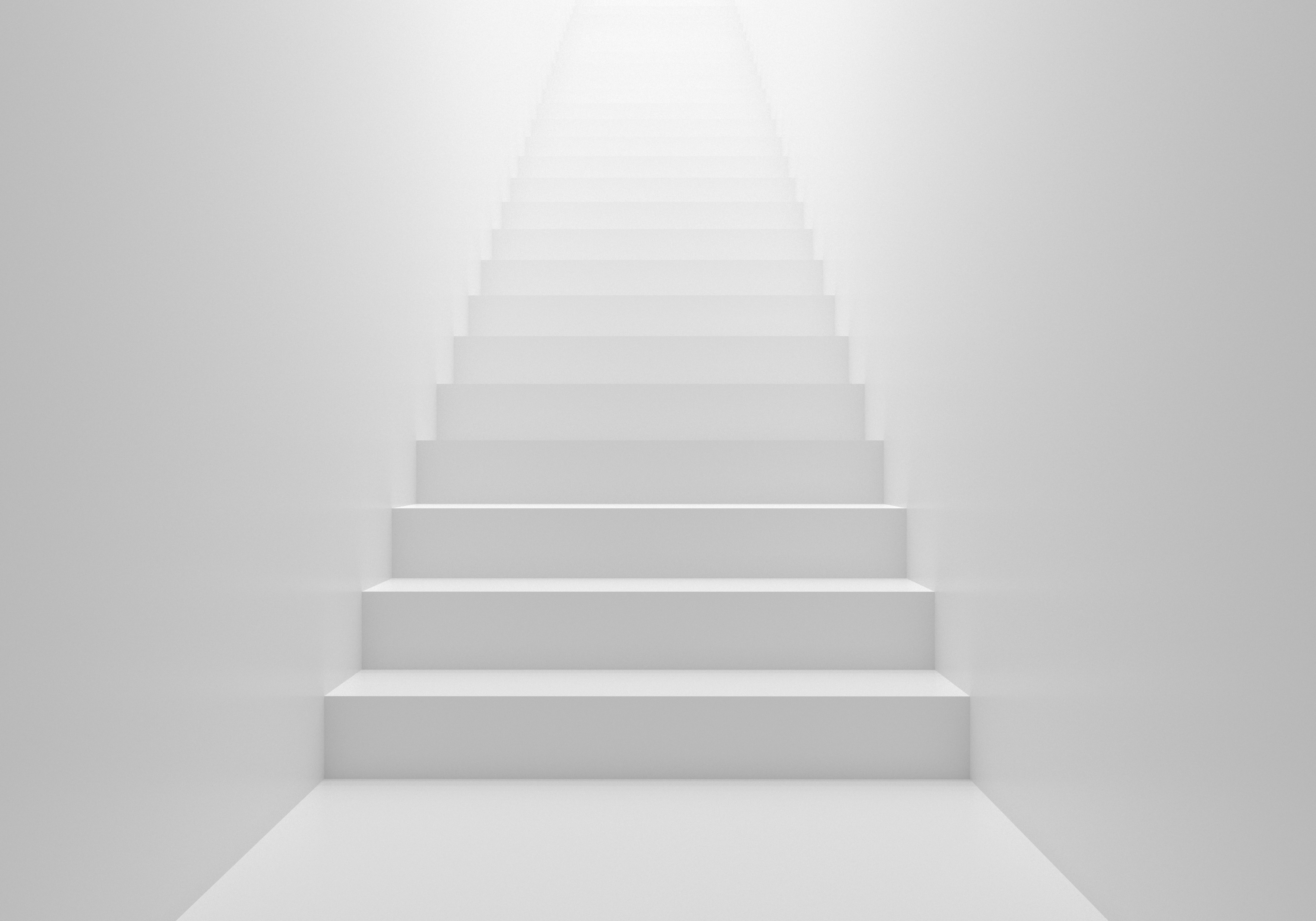 WRITTEN STEPS: Change from Learner to Manager
1.
3.
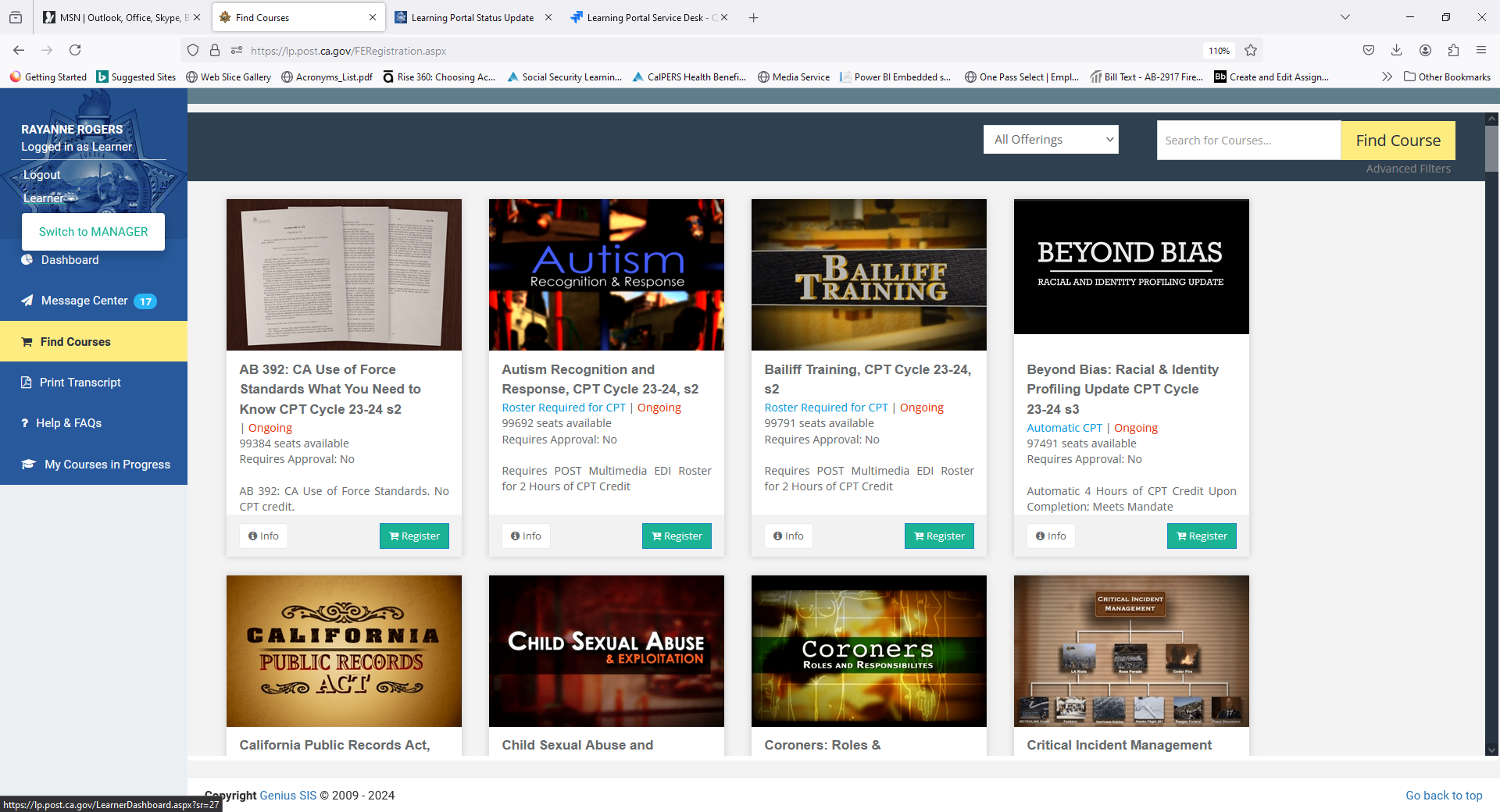 On the left side, click under your name and click Switch to Manager (if you don’t see that, follow the link below to gain Manager/LP Admin access)
You see information for your agency
To go back as a Learner, go the right side and click Learner under your name 
We’ll go back to the Manager role.
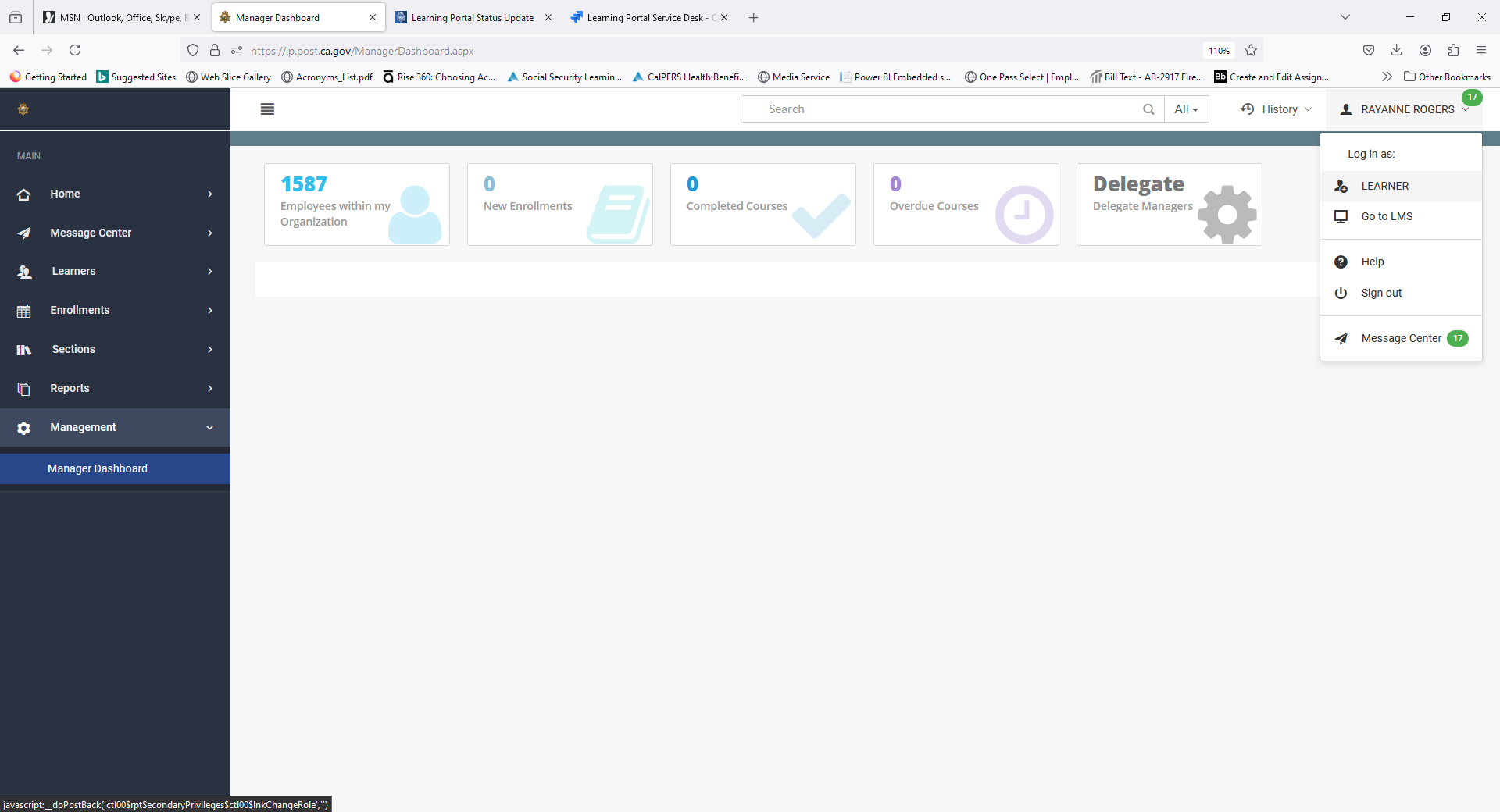 [Speaker Notes: Here are the written-out steps. May skip in session.]
Activity Lookup Learners
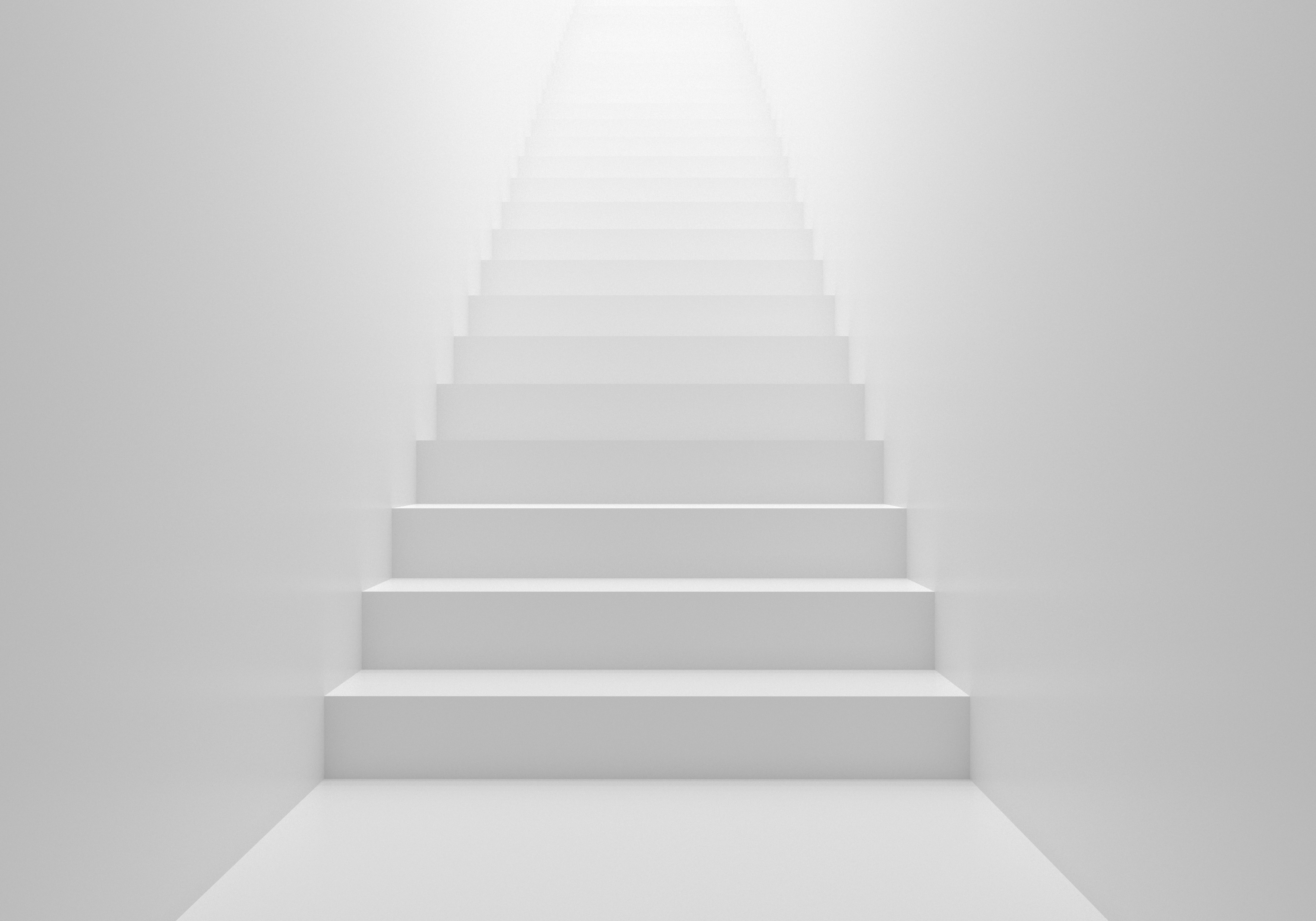 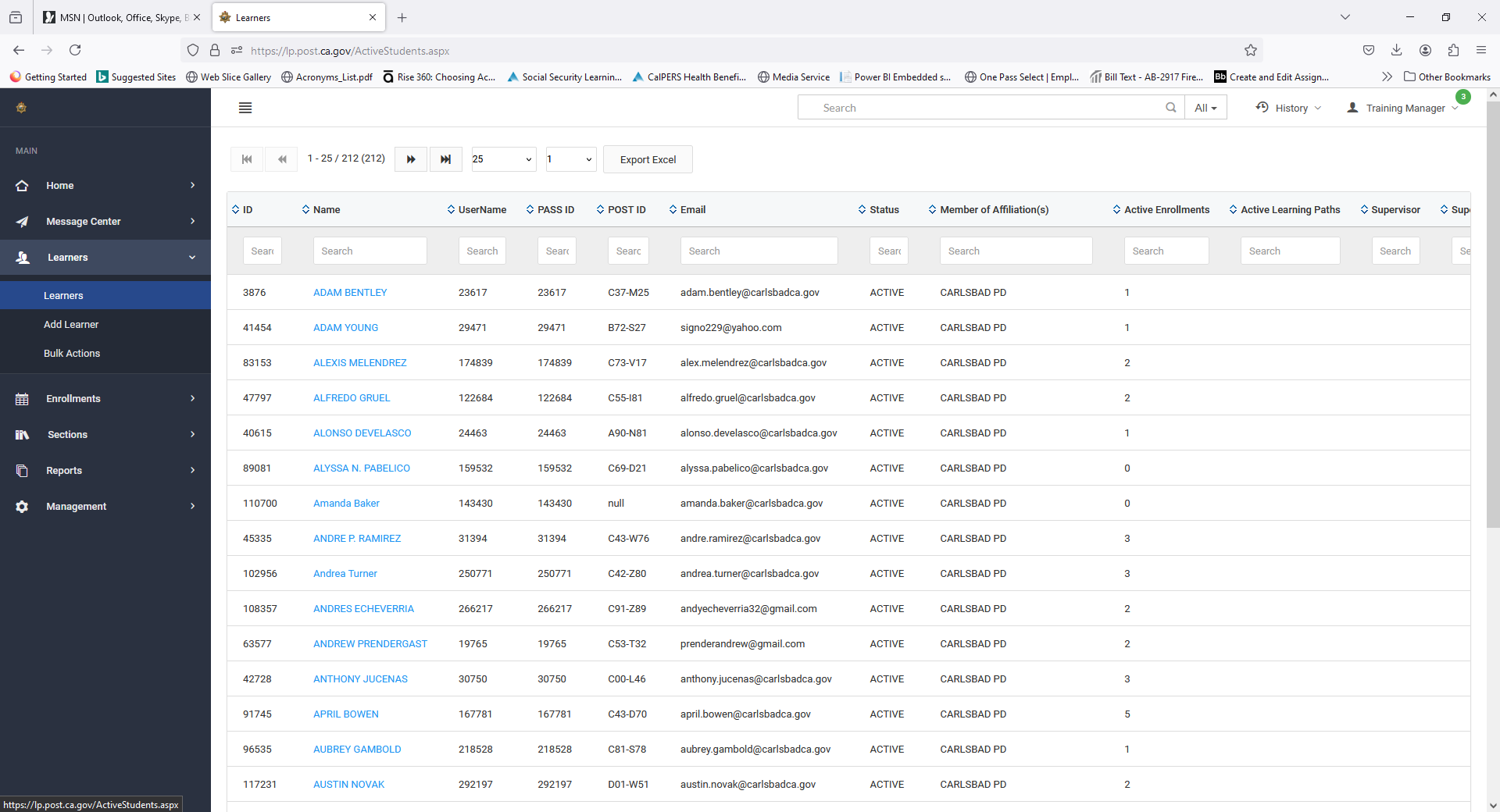 STEPS: To Search Learners
“Learners” shows your agency’s accounts in the Portal
Can enter name, POST ID, or email, etc in the search columns 

Click on a Learner to see details on activities, enrollments, etc
1. Click Learners
2. Click on Name of Person
[Speaker Notes: Step by step
Learners shows your agency accounts in the Portal. Enter a name, or POST ID or email, etc in the search columns. Click on the Learner to see details on activities, enrollments, etc]
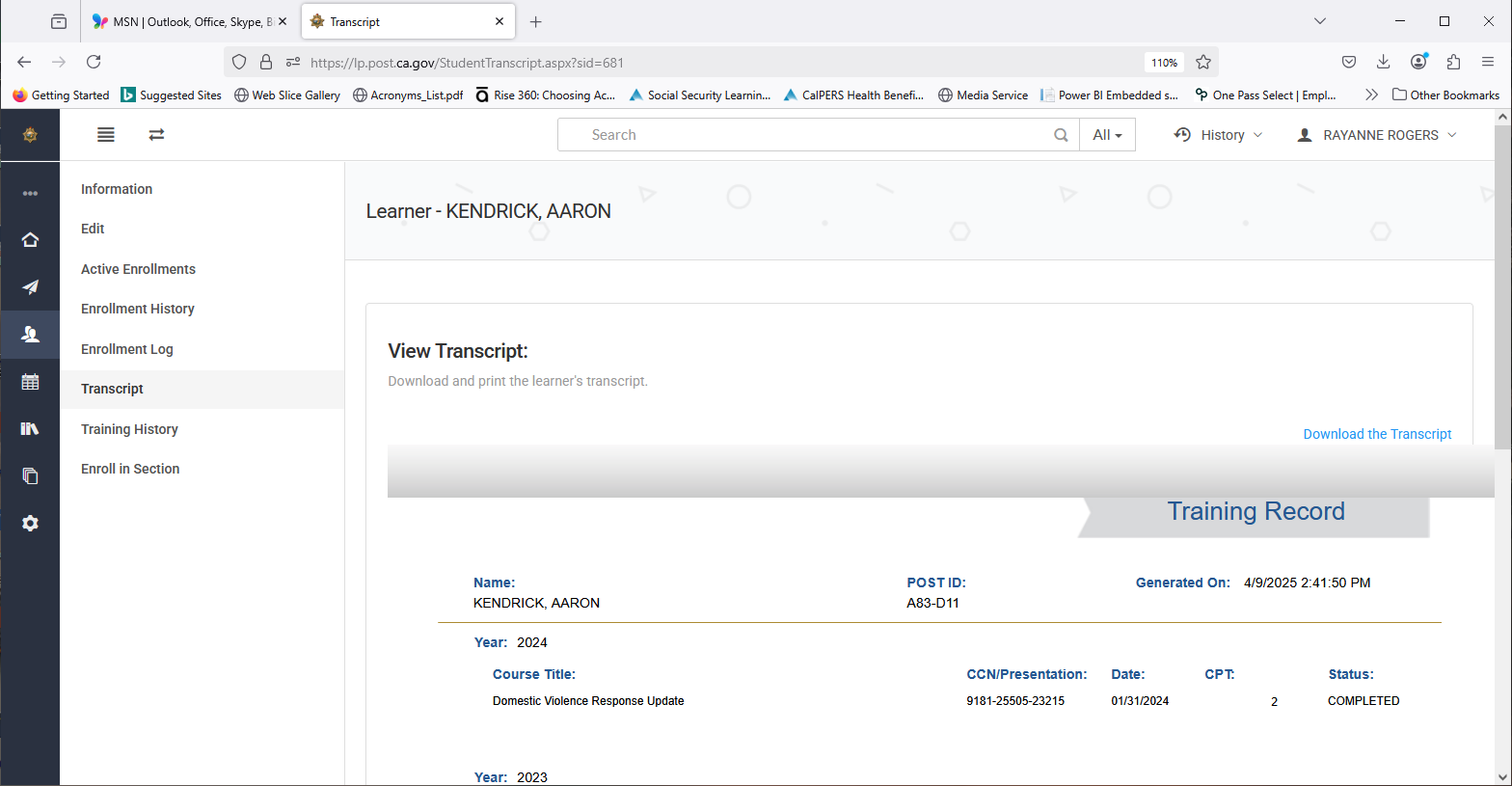 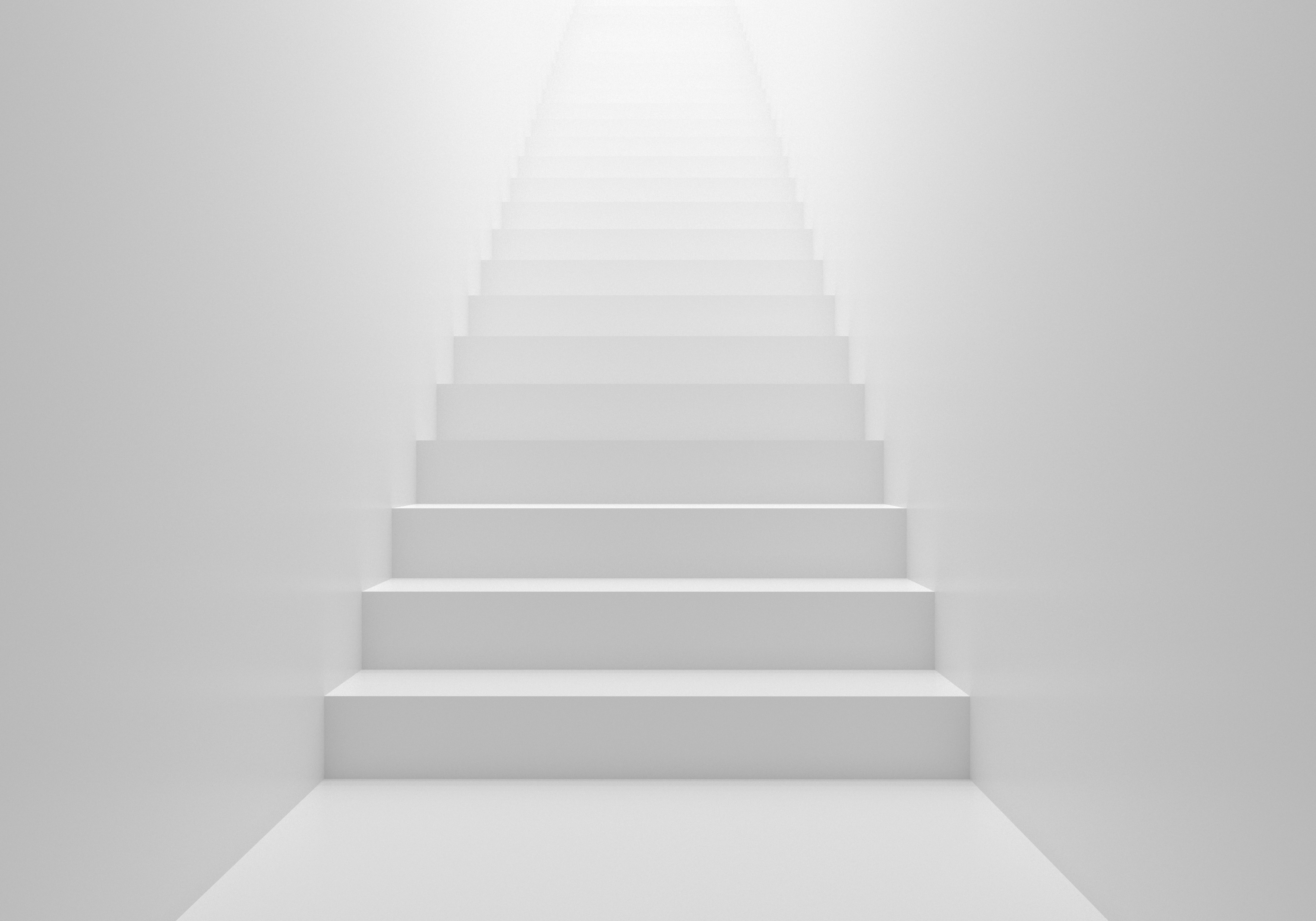 3.  These are helpful areas…
Enrollment History show a summary of courses. Can export to excel.
Downloadable Transcript shows a summary of completions.
3. Enrollment History or Transcript
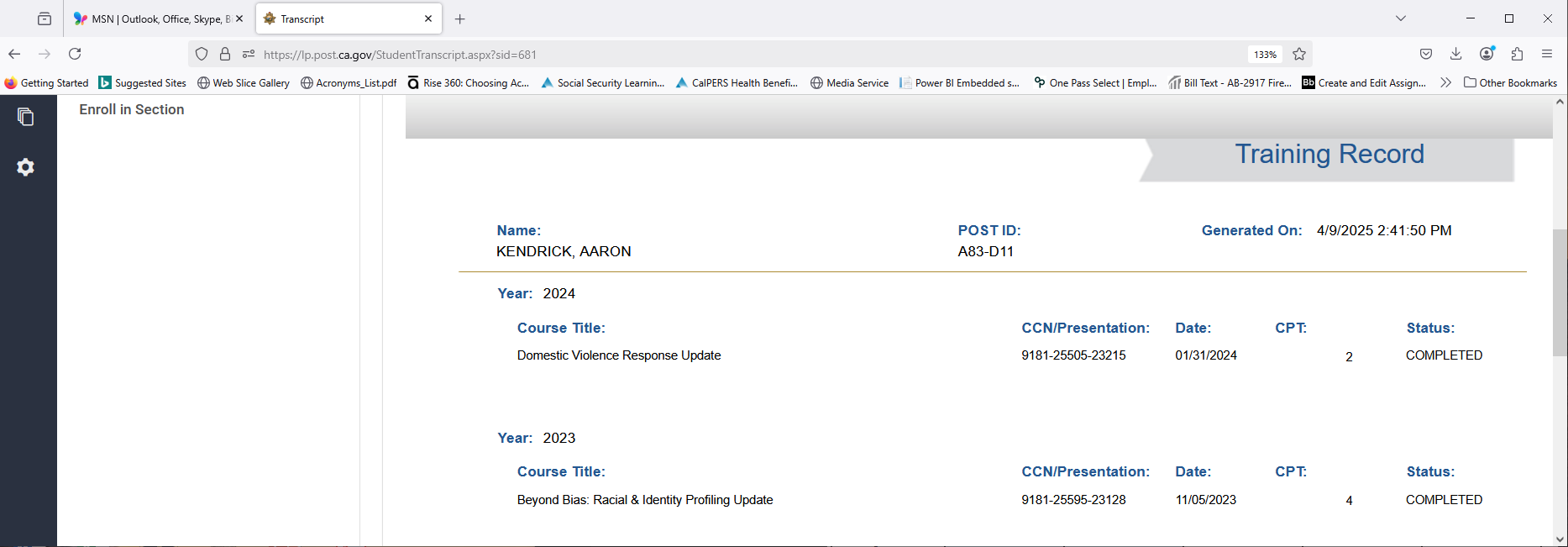 Last, First 			                         	  A99-Z99
[Speaker Notes: . The transcript shows a summary of completions can download. Enrollment History show a summary of courses. Export to excel if needed]
Non-Peace Officers
A person who is…

An employee or volunteer of your agency (clearance checked) 


Employed as an instructor at your agency such as for AICP, RBC, or SBIC

No EDI records kept. No CPT. 

You are responsible for their activity in the Portal.
Who qualifies as a Non-Peace Officer?


[Speaker Notes: Who qualifies as a Non-Peace Officer? And can be added to the LP by you as TM/LP Admin?
If the person is… 
An employee or volunteer of your agency (clearance checked) 
Employed as an instructor at your agency such as for AICP, RBC, or SBIC
No EDI records kept. No CPT. For NPOs
You are responsible for their activity in the Portal.]
…A person who has a Notice of Appointment (NOA) or is awaiting the NOA processing in EDI?​

		No. Have them login to the Portal follow 	the instructions to create a PASS account 	or update their password. 


…A person who is a Dispatcher at your agency?
 
   	No. Have them login to the Portal 	follow the instructions to create a 	PASS account or update their 	password.

Why?

	EDI is the system of record for all profiles and data. The Portal checks with EDI and allows or doesn’t allow dependent on the NOA status.
Yes or No? Who can you add as a Non-Peace Officer…


[Speaker Notes: Who can you add?
…A person who has a Notice of Appointment (NOA) or is awaiting the NOA processing in EDI?​
		No. Have them login to the Portal follow the instructions to create a PASS account or update their 	password. 
…A person is a Dispatcher at your agency?
    	No. Have them login to the Portal follow the instructions to create a PASS account or update their 	password.
Why?
	EDI is the system of record for all profiles and data. The Portal checks with EDI and allows or doesn’t allow dependent on the NOA status.]
…A person who has retired from LE and is not currently sworn but is employed by your agency in an NPO capacity?
		Yes. You may add them as an 	NPO.

…A private presenter?
    	No. You may not add them as an 	NPO. 

…Proctors?
		No. You may not add them as an 	NPO. Contact the BTB or SCR 	Bureaus at POST.
Yes or No? Who can you add as a Non-Peace Officer…



[Speaker Notes: Play this video for a walk through

How to add Non-Peace Officers from your Manager role.
Go to Learners, Add Learner 
Enter the required fields in blue and the Affiliation
Leave PASS ID field blank. POST ID will automatically update when user logs in.
Mark the NPO as Yes. Account expiration is set for 2 years from date.
In the future, you can renew or end the NPO’s access changing the date
More details on managing NPOs will be in a future tutorial]
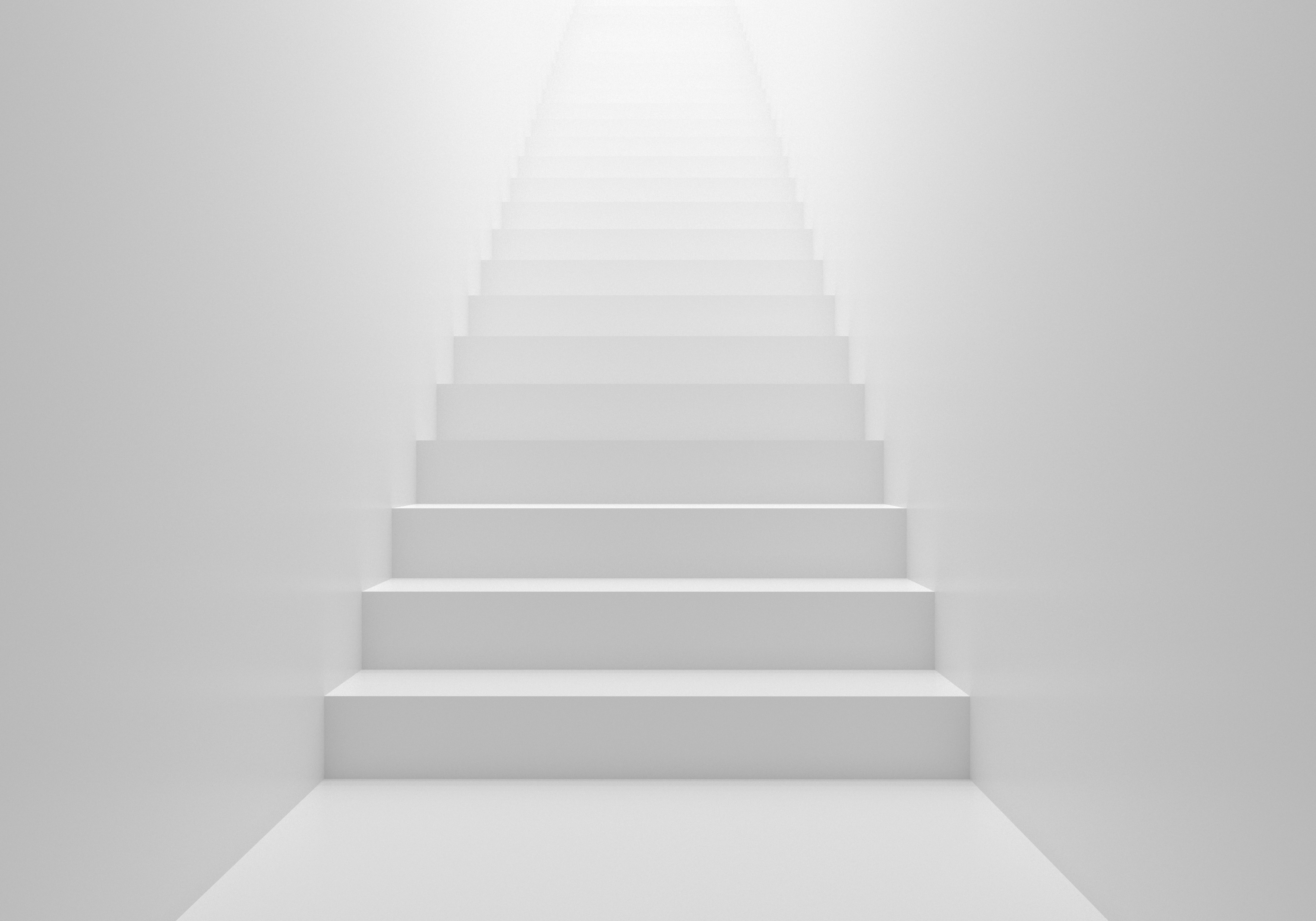 STEPS: Add Non-Peace Officers
Go to Learners, Click Add Learner 
Enter the required fields in blue and the Affiliation (your agency)
Leave PASS ID field blank
Enter 0 for the POST ID. 
It will automatically update when the NPO user logs in.
Mark the NPO as Yes. 
Account expiration is set for 2 years from date.
In the future, you can renew or end the NPO’s access by changing the date
[Speaker Notes: For training session. Show on screen the steps to take. These are hidden because they are optional to show.
Let’s do a walk through up to the point you submit the learner information.]
Activity Organize the Learner List
[Speaker Notes: A common question is how to remove past employees from my list of users in the Portal.
Keep in mind POST and EDI are the system of record for all training for CA LE. The Portal has another level of that so you want to be careful when making changes. If a person’s record who is retired for example won’t trigger the updated NOAT from EDI unless they login…which likely won’t do if they are retired.
Also, once a person has moved from your agency to another, and their status changes, you will no longer have access to their record. A CPRA via POST is the only way to gain access to those records after the fact.

Note: It’s the agency’s responsibility to report changes in appointment in EDI. If the Portal, does not show the more updated info from EDI, you can organize your list slightly to help your view. If you need help with any other items, let support know and they will help you.]
Organize Your Learners List
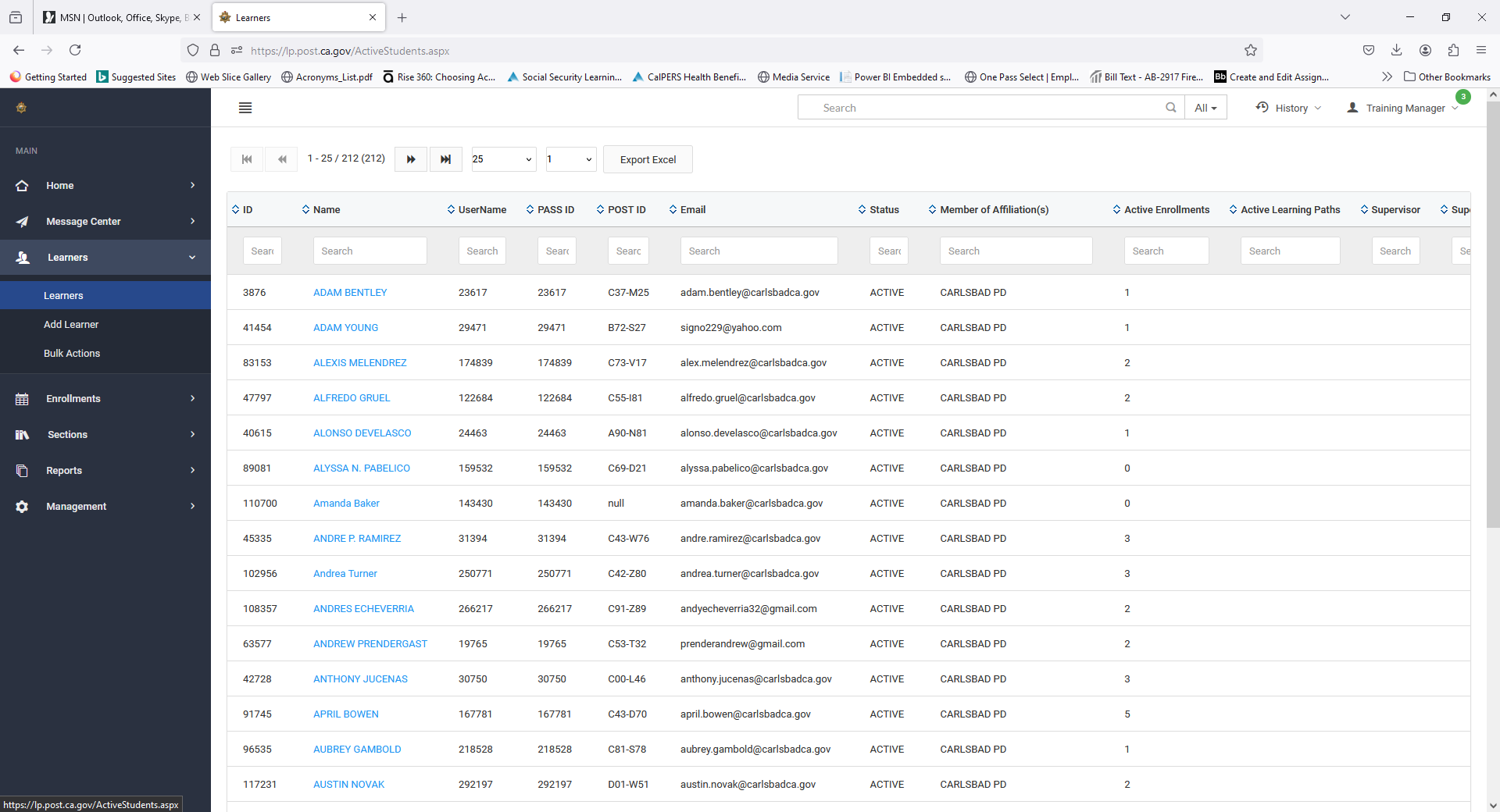 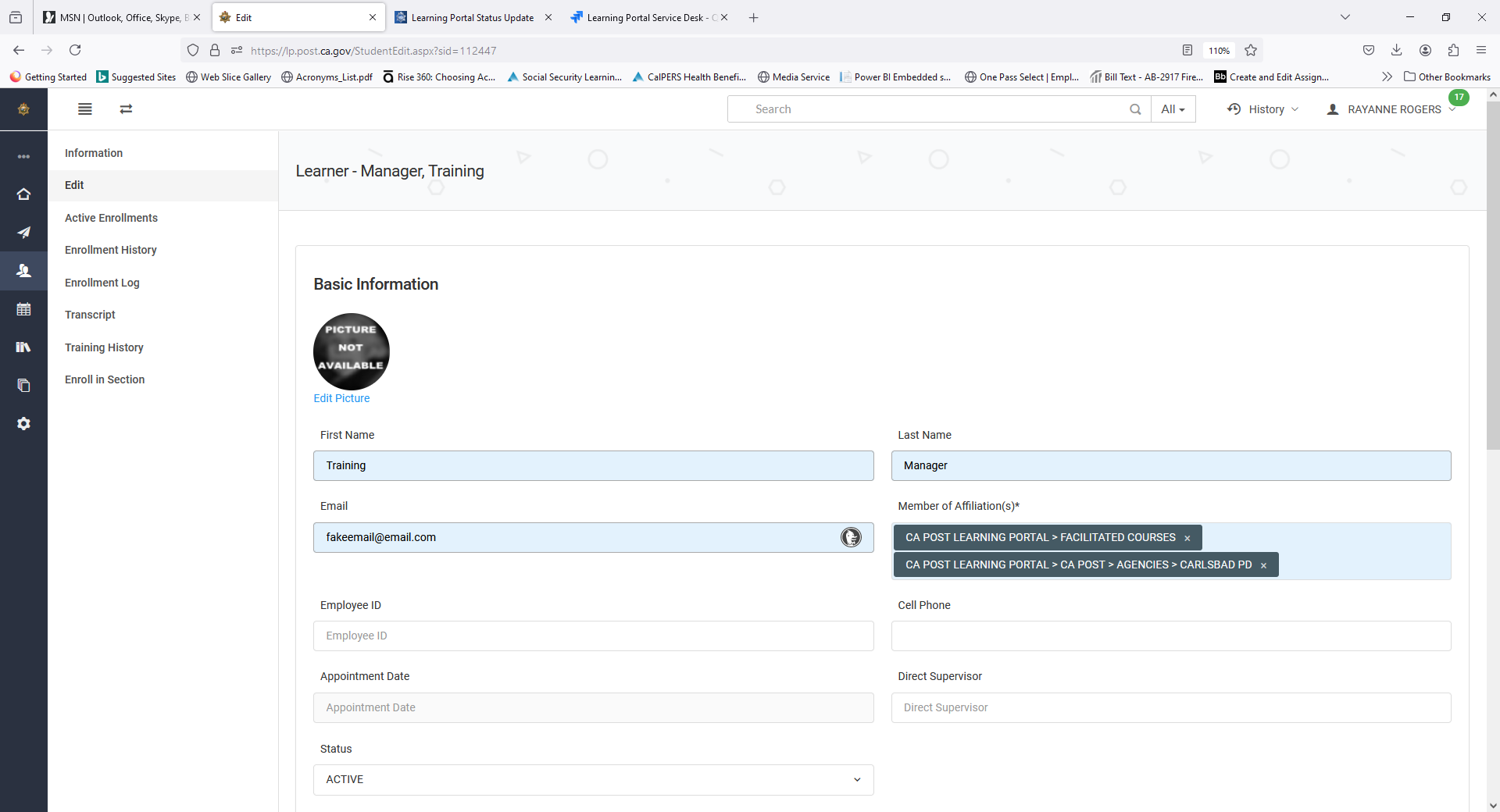 2. Click Edit
2. If multiple Affiliations, click the X to remove your Affiliation, which removes them from your list
1. Click Learners
Organize Your Learners List
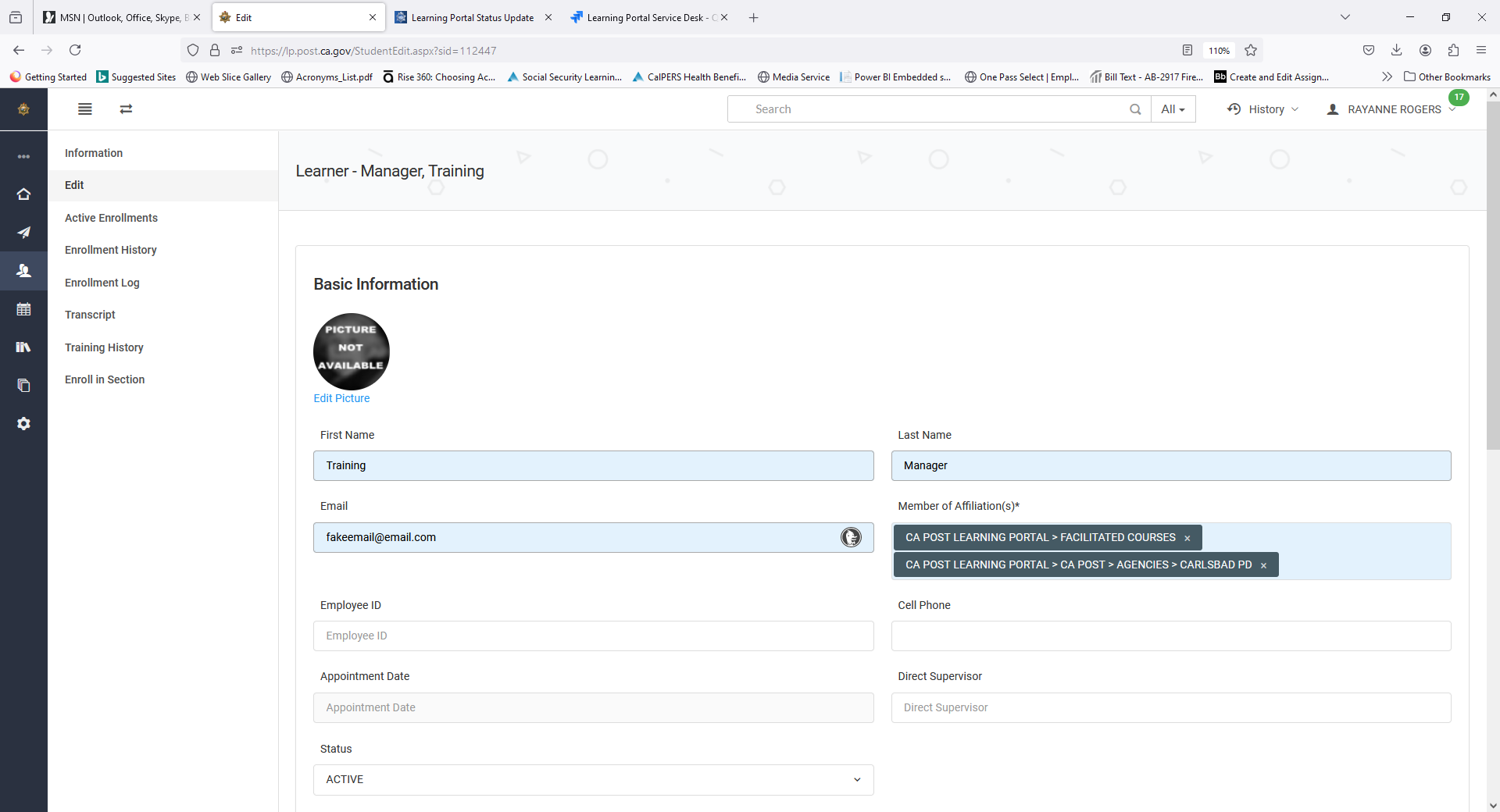 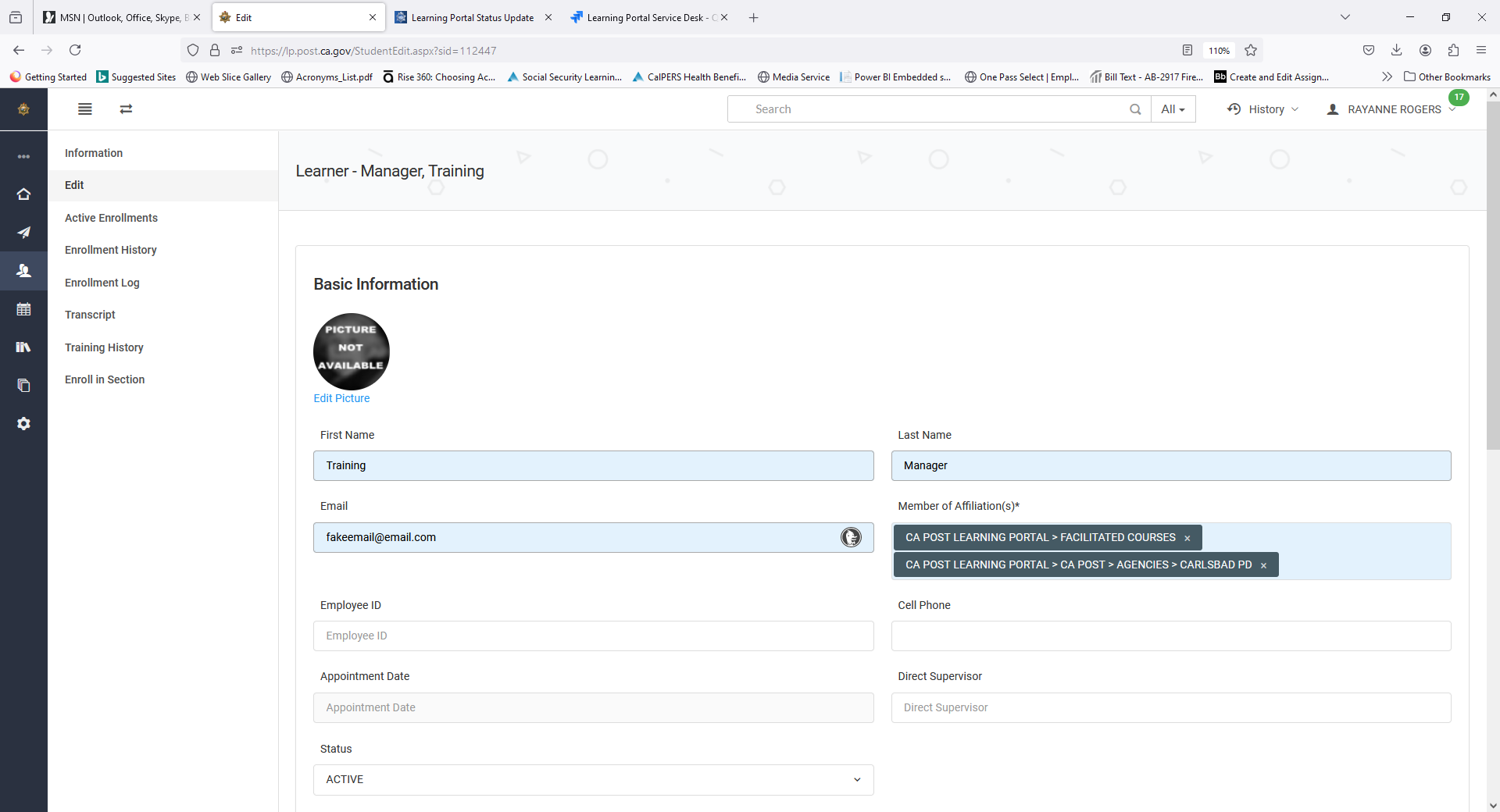 3. Or if they don’t have multiple Affiliations and you know they are no longer part of your Agency, change status from Active to Archived
Just Be Sure!
[Speaker Notes: Just be sure you know this person won’t be coming back. Once you archive them and if they try to gain access again, they will be locked out of the Portal.]
Activity Assign/Enroll Individuals and Groups in Training
STEPS:  Assign/Enroll Individuals
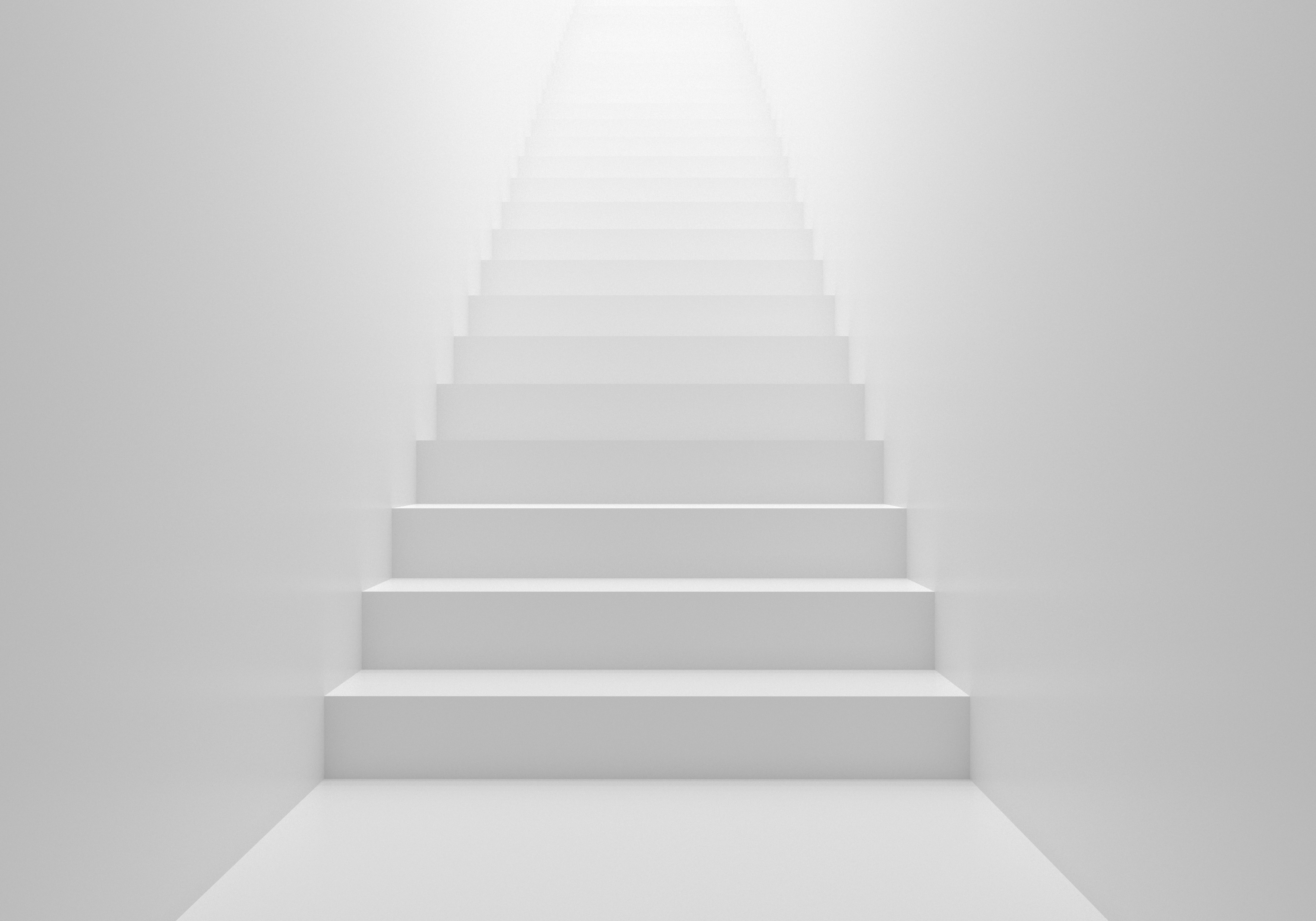 From Learners, find the person to assign training to 
Click on the Learner’s name
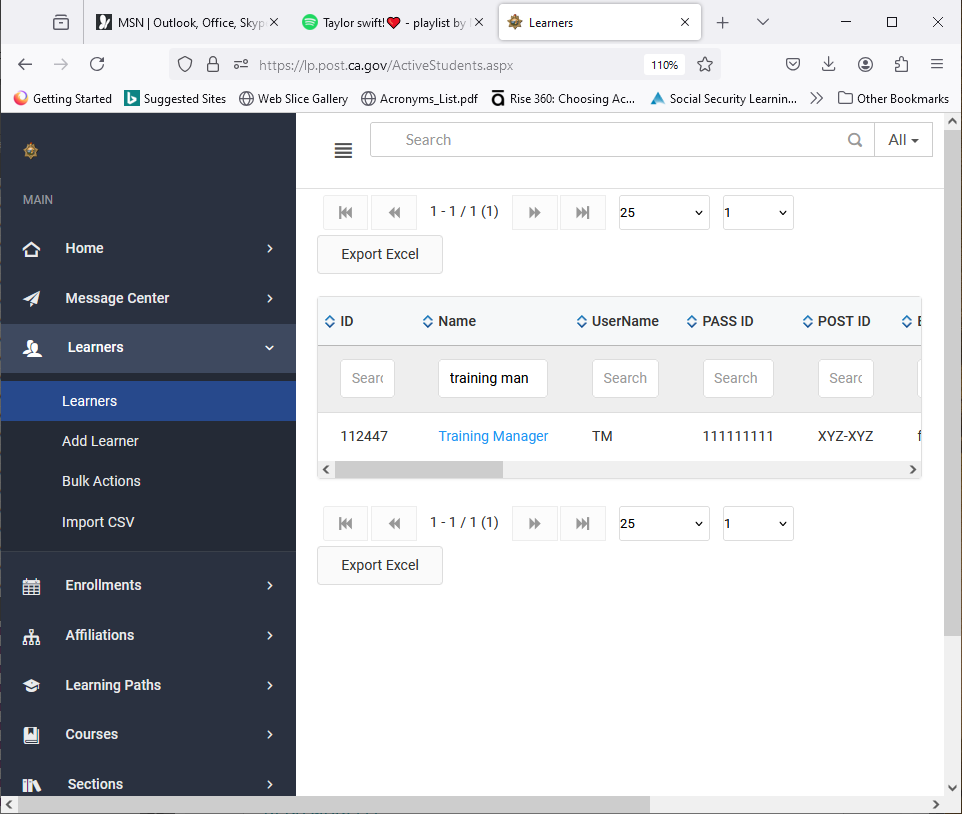 [Speaker Notes: For training session. Show on screen the steps to take. These are hidden because they are optional to show.

A green confirmation message will appear. Or a red error message if you need to correct an area. 
Once enrolled the person will receive an email and a message in the Portal’s Message Center. 
You can keep assigning training to the individual here.]
STEPS:  Assign/Enroll Individuals (Con’t)
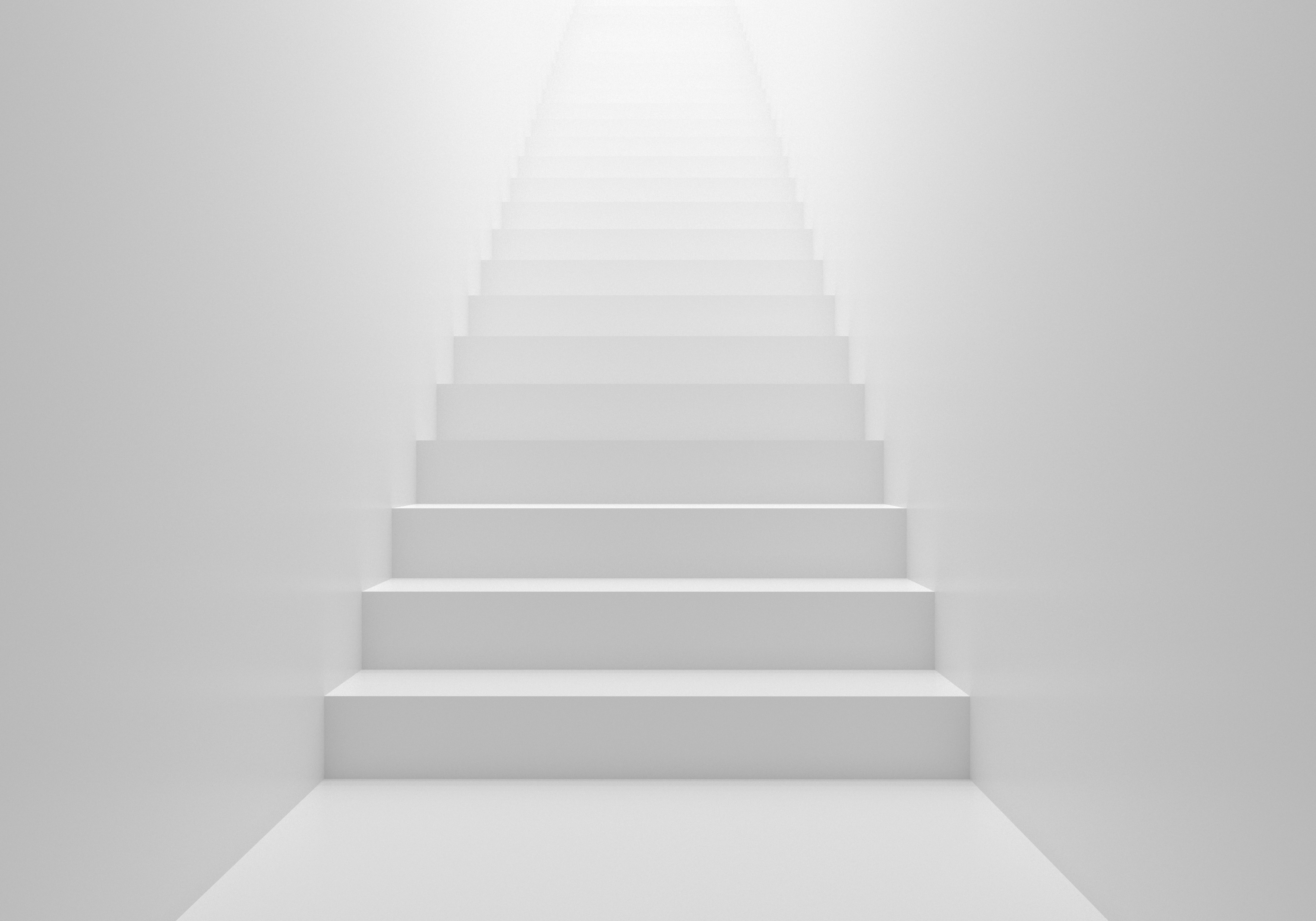 In the Learner’s details, from the left menu, click Enroll in Section
Enter the title under Course and the current Section
Enter Start and End dates
Scroll down and Click Enroll
They will be notified via email and
       in the Portal’s Message Center
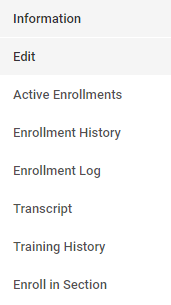 Enroll in Section
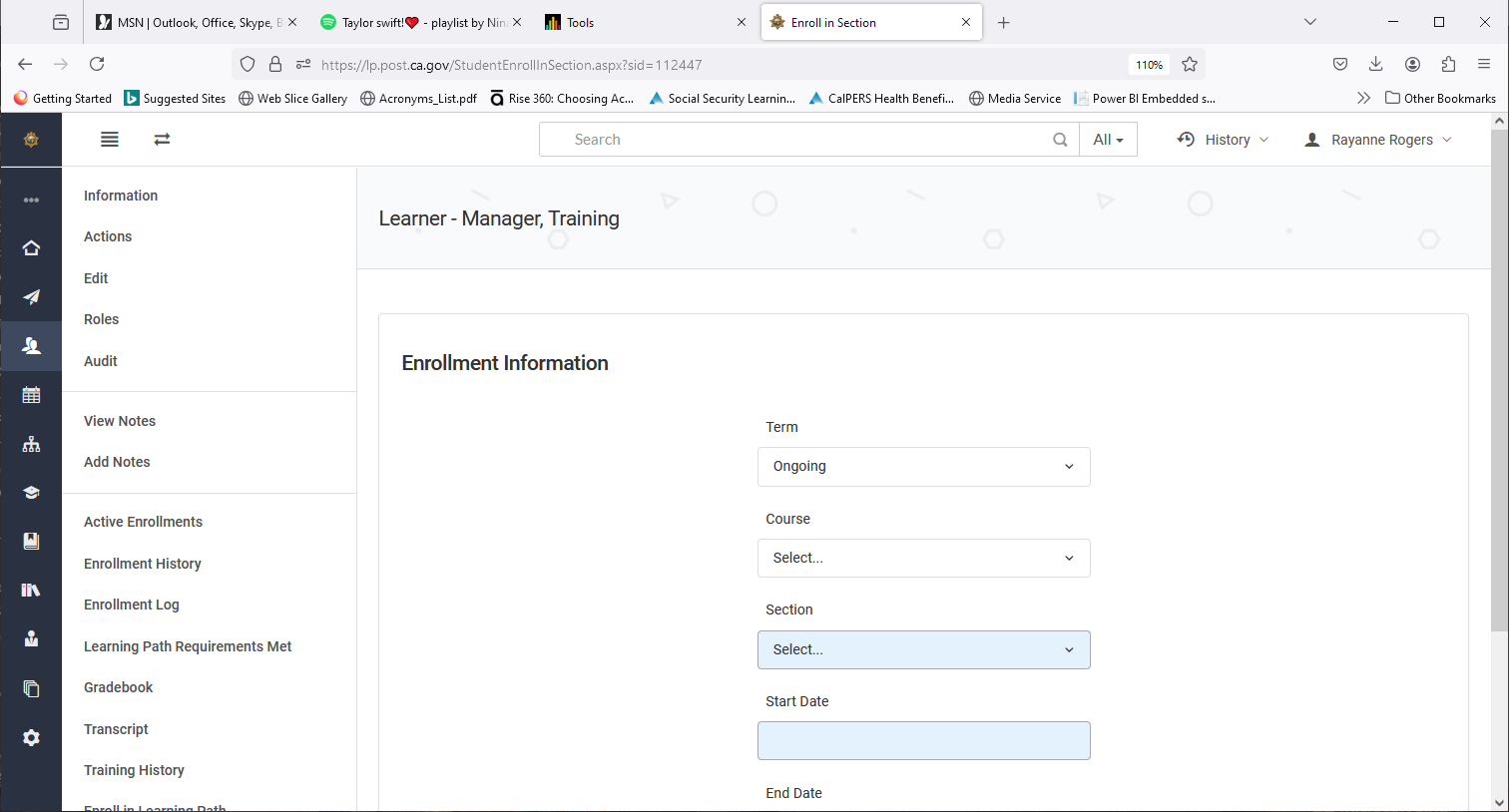 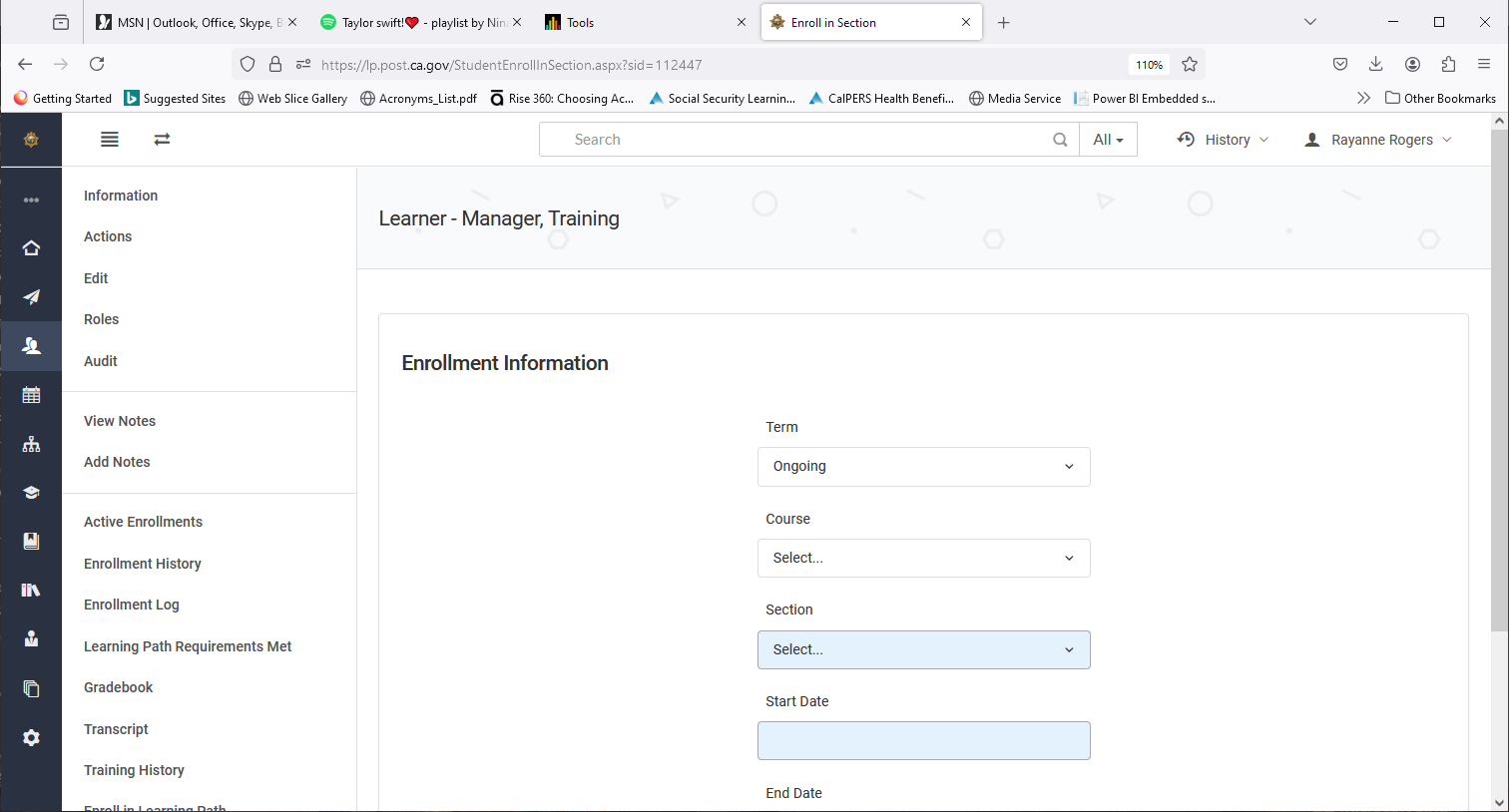 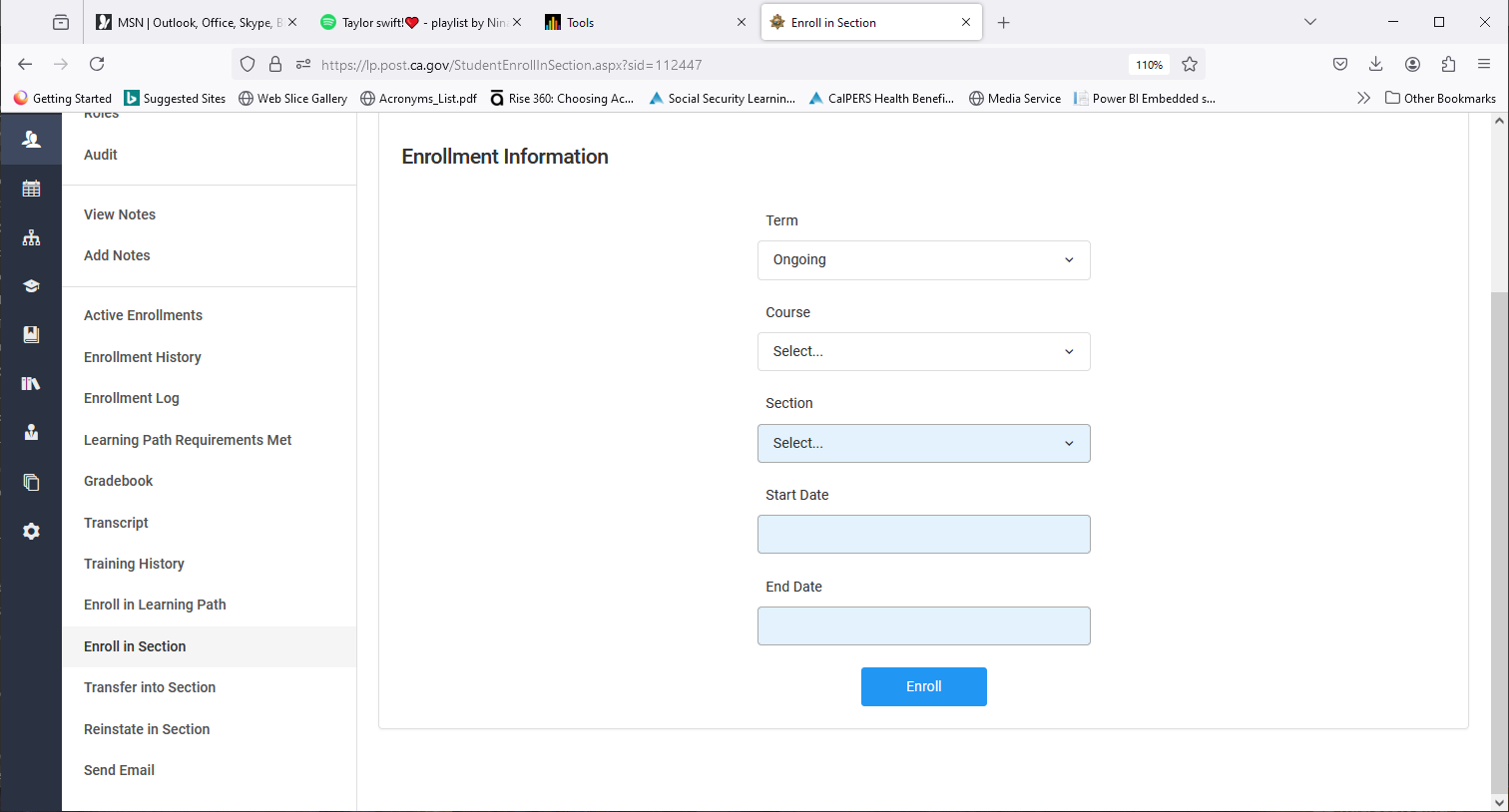 [Speaker Notes: For training session. Show on screen the steps to take. These are hidden because they are optional to show.

A green confirmation message will appear. Or a red error message if you need to correct an area. 
Once enrolled the person will receive an email and a message in the Portal’s Message Center. 
You can keep assigning training to the individual here.]
STEPS: Assign/Enroll Groups (Bulk Actions)
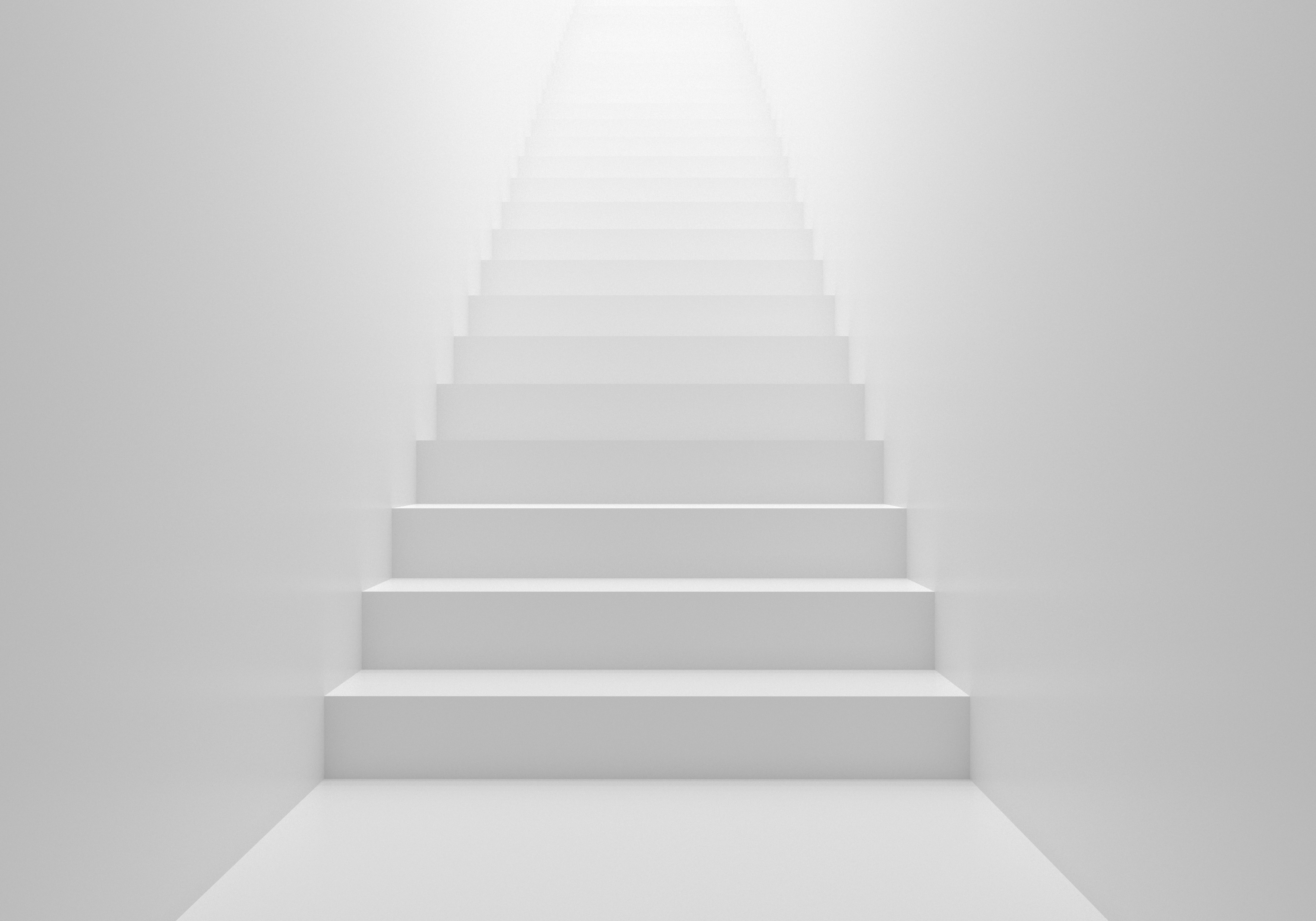 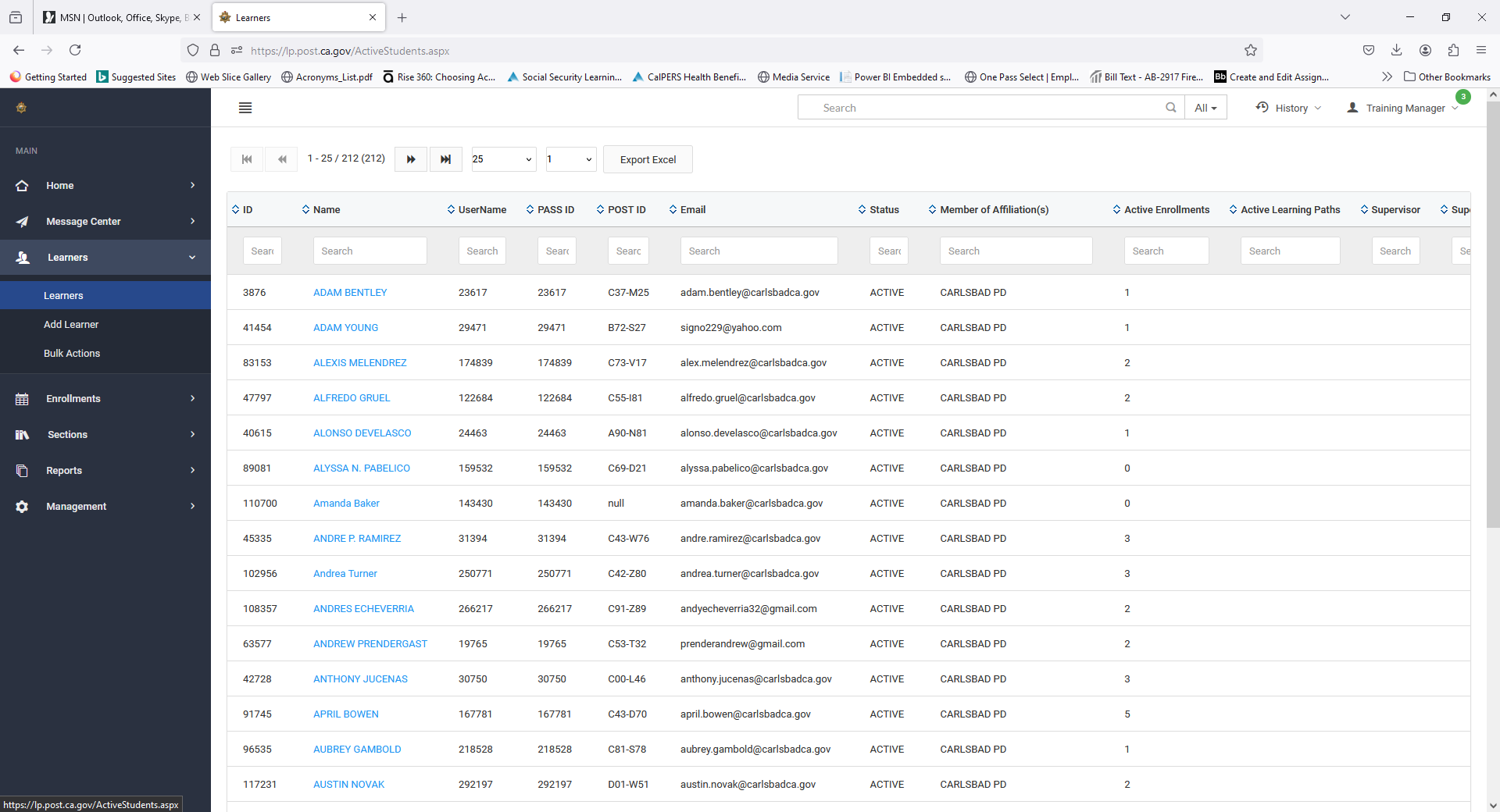 Under Learners, select Bulk Actions
From the Search Criteria, Select your Affiliation
Under Learner Status, click Active to help filter
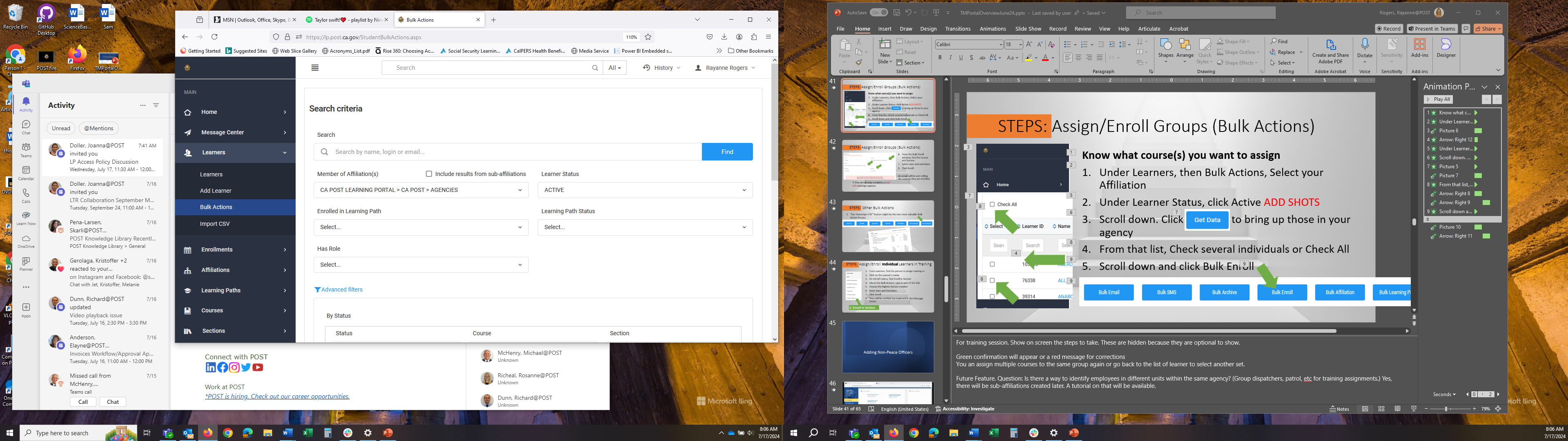 [Speaker Notes: For training session. Show on screen the steps to take. These are hidden because they are optional to show.

First, we’ll pull up the list of learners. Use the search filters.
Member of Affiliations should show your agency as the affiliation. Does it?
Learner Status = Active]
STEPS: Assign/Enroll Groups (Bulk Actions)
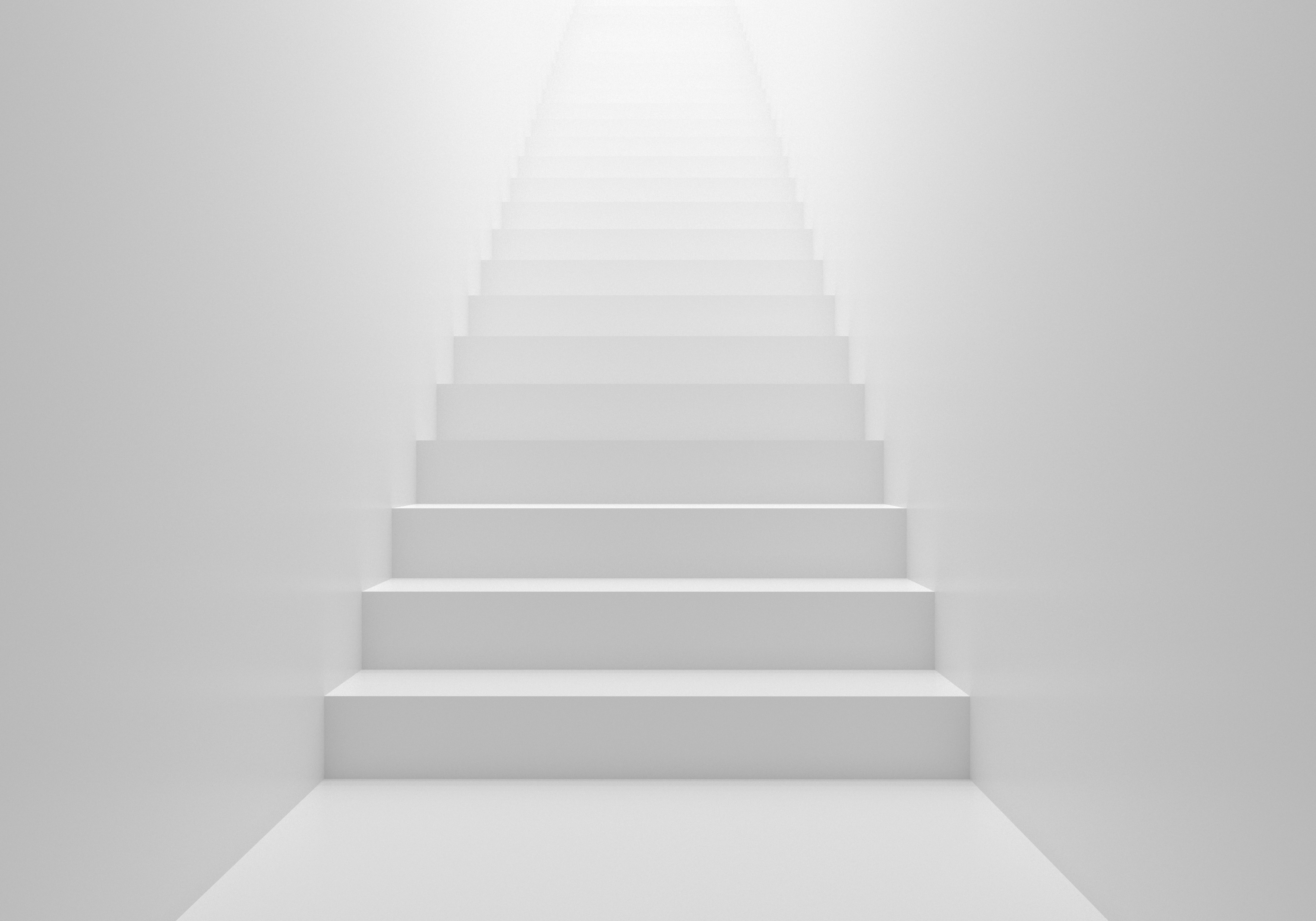 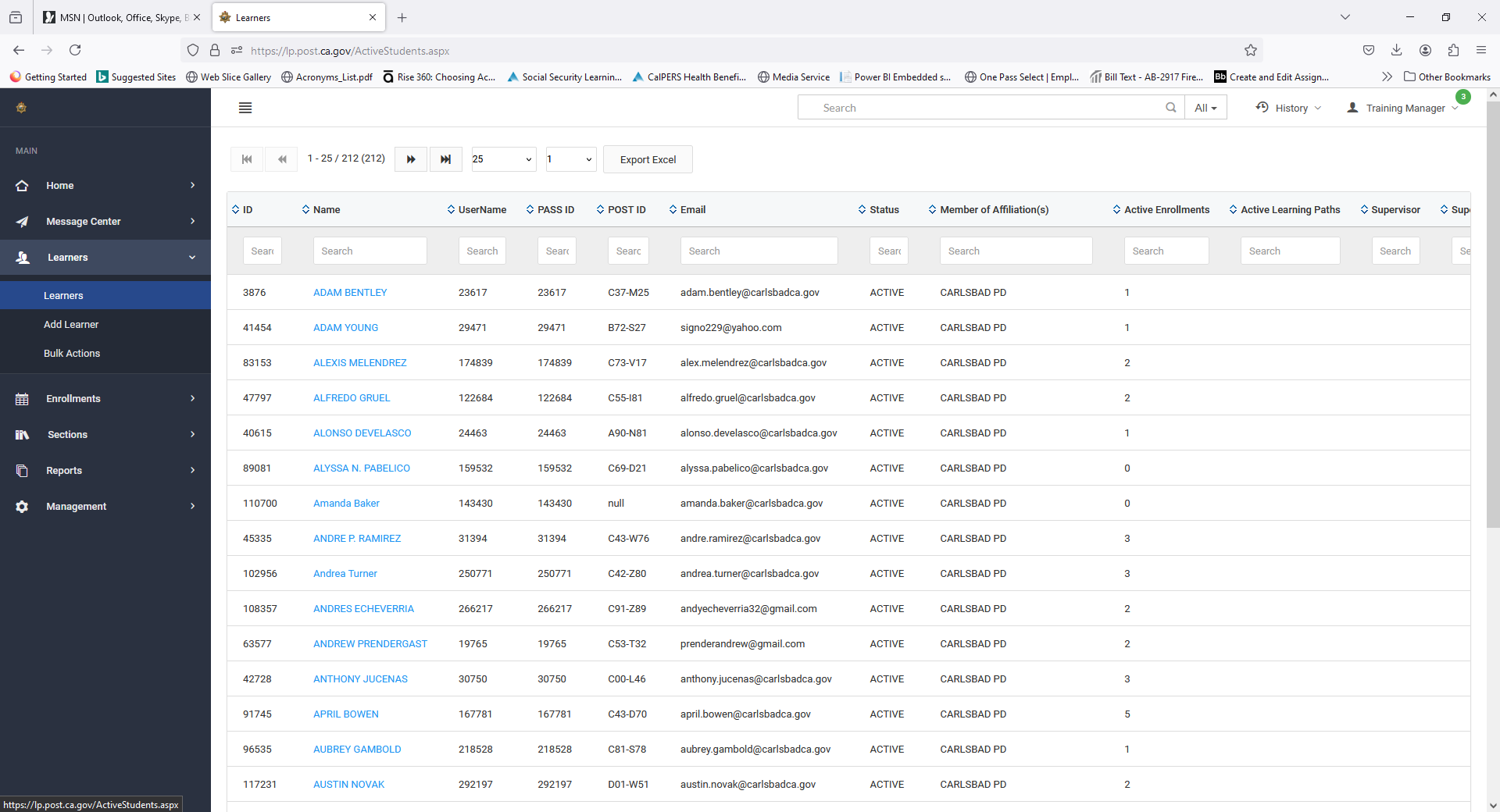 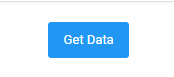 4. Scroll down. Click Get Data to bring up your agency
5. From that list, Check individuals or Check All
6. Scroll down and click Bulk Enroll
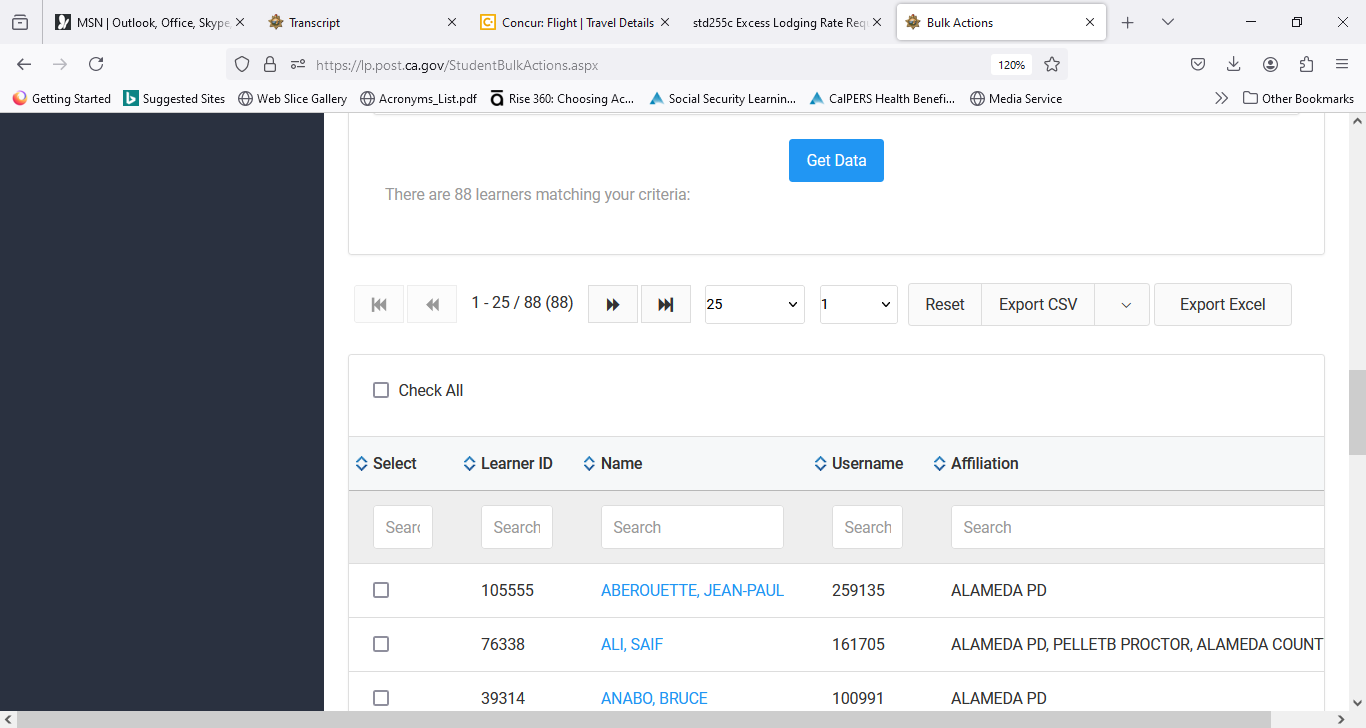 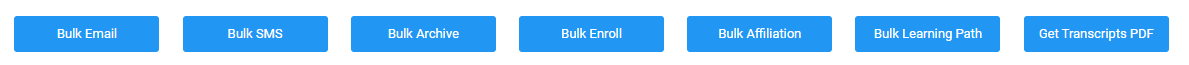 [Speaker Notes: For training session. Show on screen the steps to take. These are hidden because they are optional to show.
Scroll down to click Get Data
You will see a list of all your learners

Check all or find and check individual learners. Click Bulk Enroll]
STEPS: Assign/Enroll Groups (Bulk Actions)
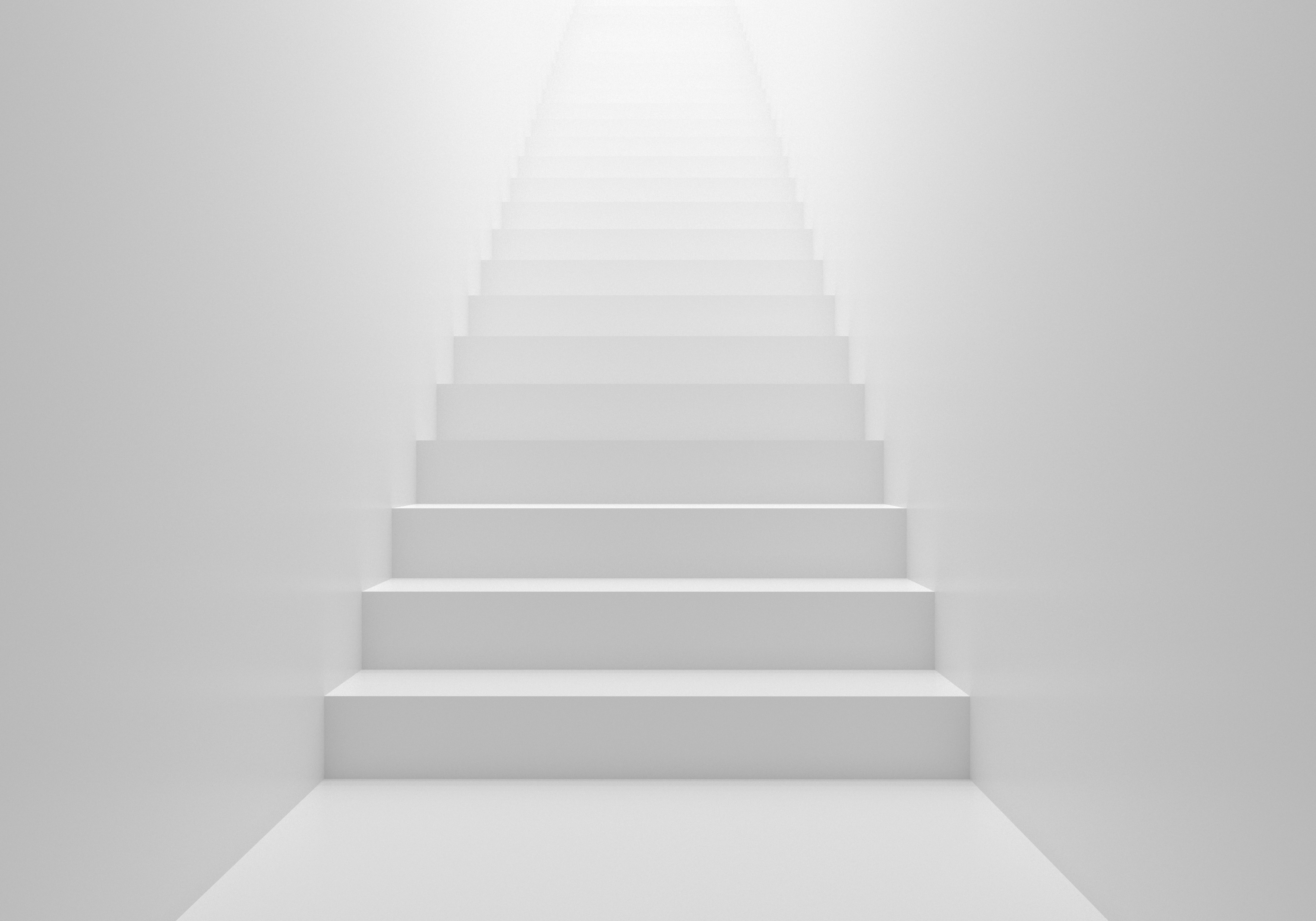 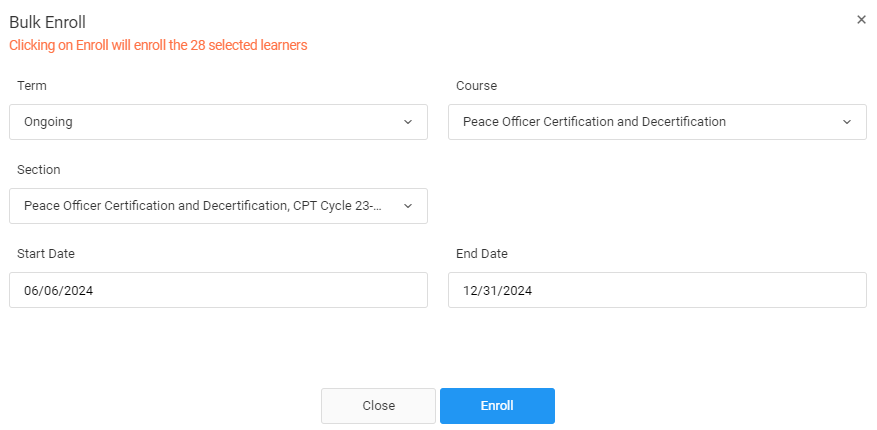 From the Bulk Enroll window, find the Course and Section
Select start and end dates 
Click Enroll

An email will be sent telling the Learner they are enrolled
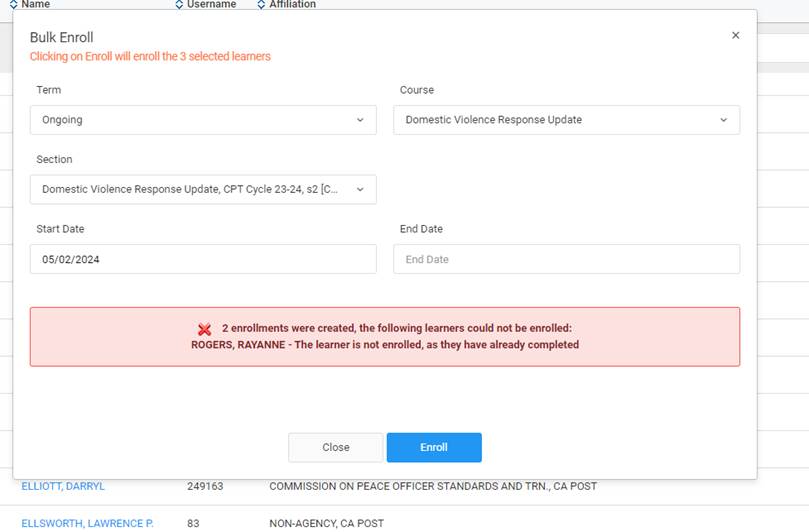 If they are already complete, 
a red info message appears
[Speaker Notes: For training session. Show on screen the steps to take. These are hidden because they are optional to show.

Green confirmation will appear or a red message for corrections
You an assign multiple courses to the same group again or go back to the list of learner to select another set.]
STEPS:  Other Bulk Actions
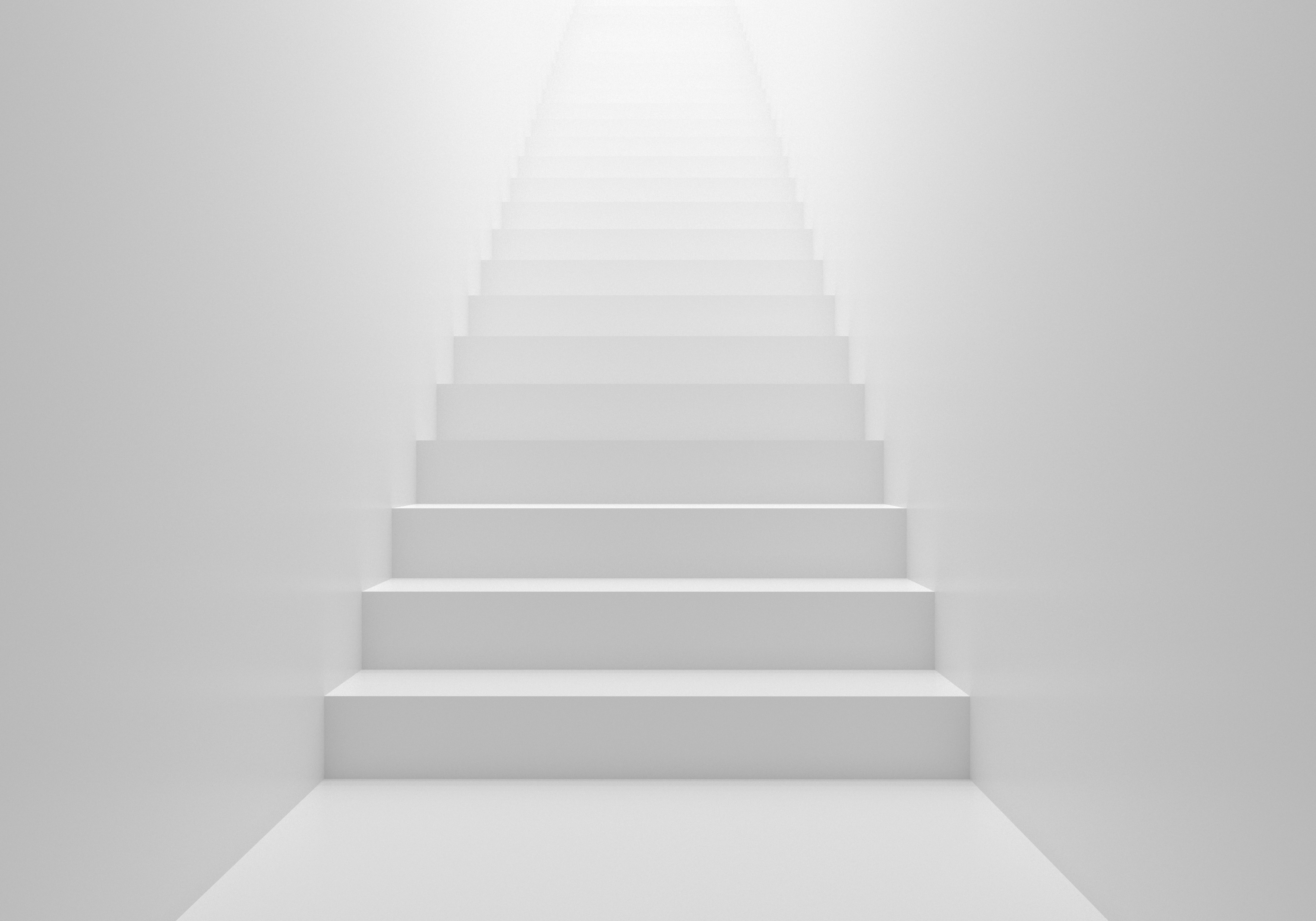 “Get Transcripts PDF” button might be another valuable Bulk Action for you
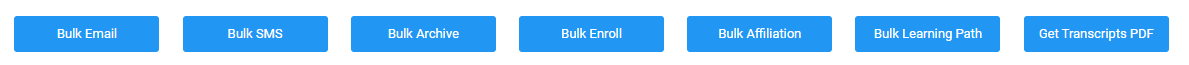 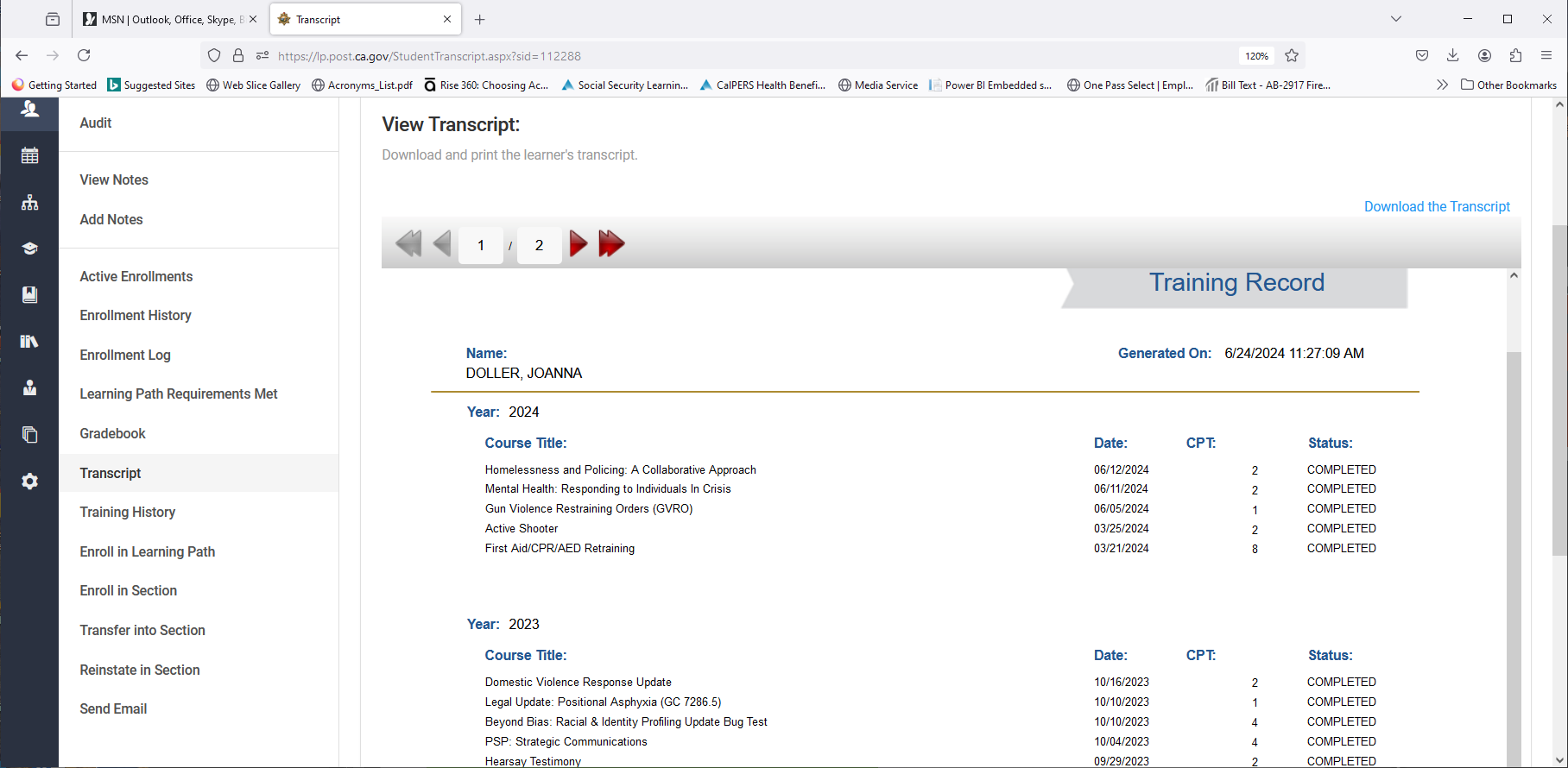 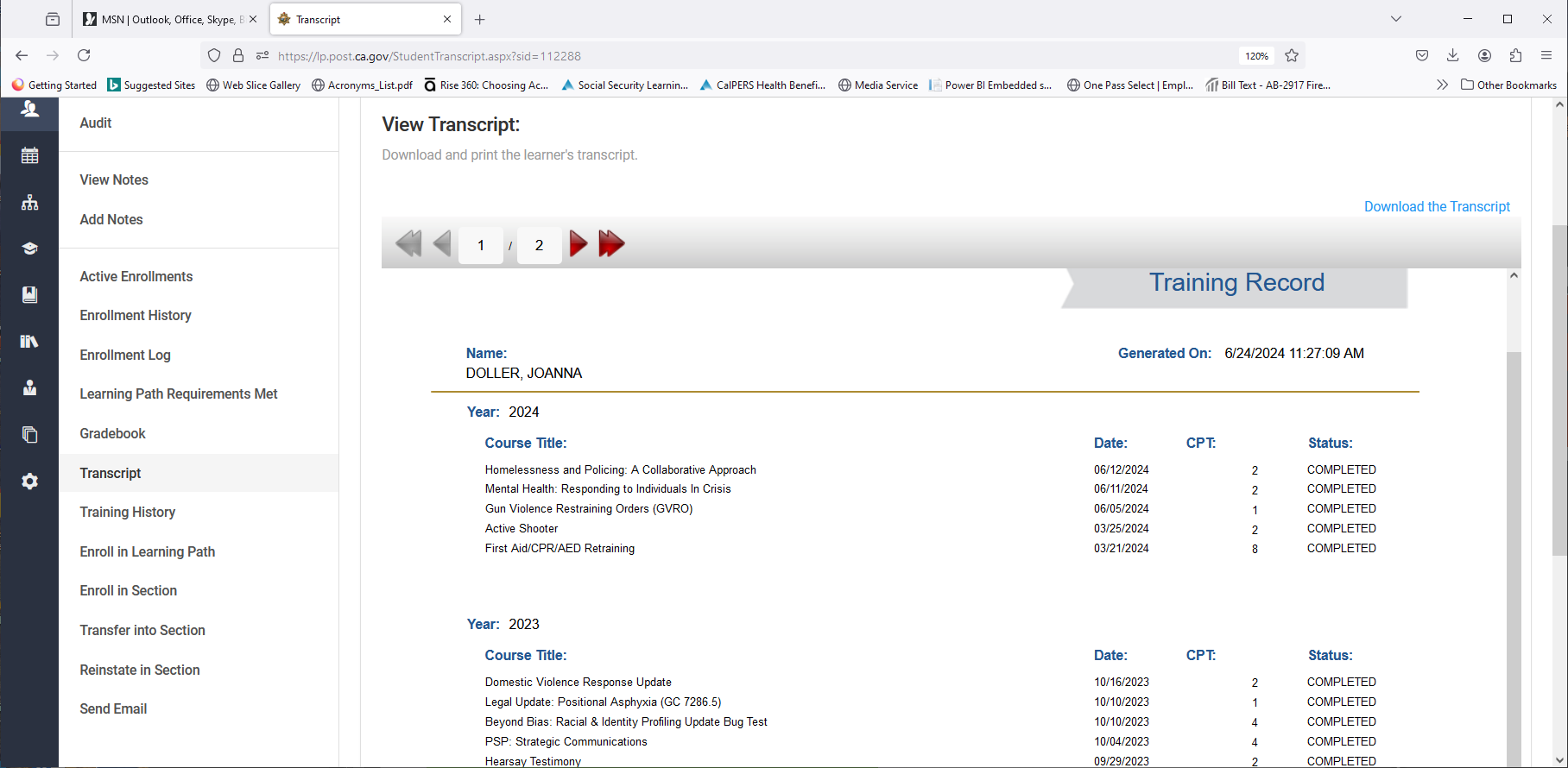 [Speaker Notes: For training session. Show on screen the steps to take. These are hidden because they are optional to show.

Let’s give this a try. You can help me test.]
Activity Reports on Completions
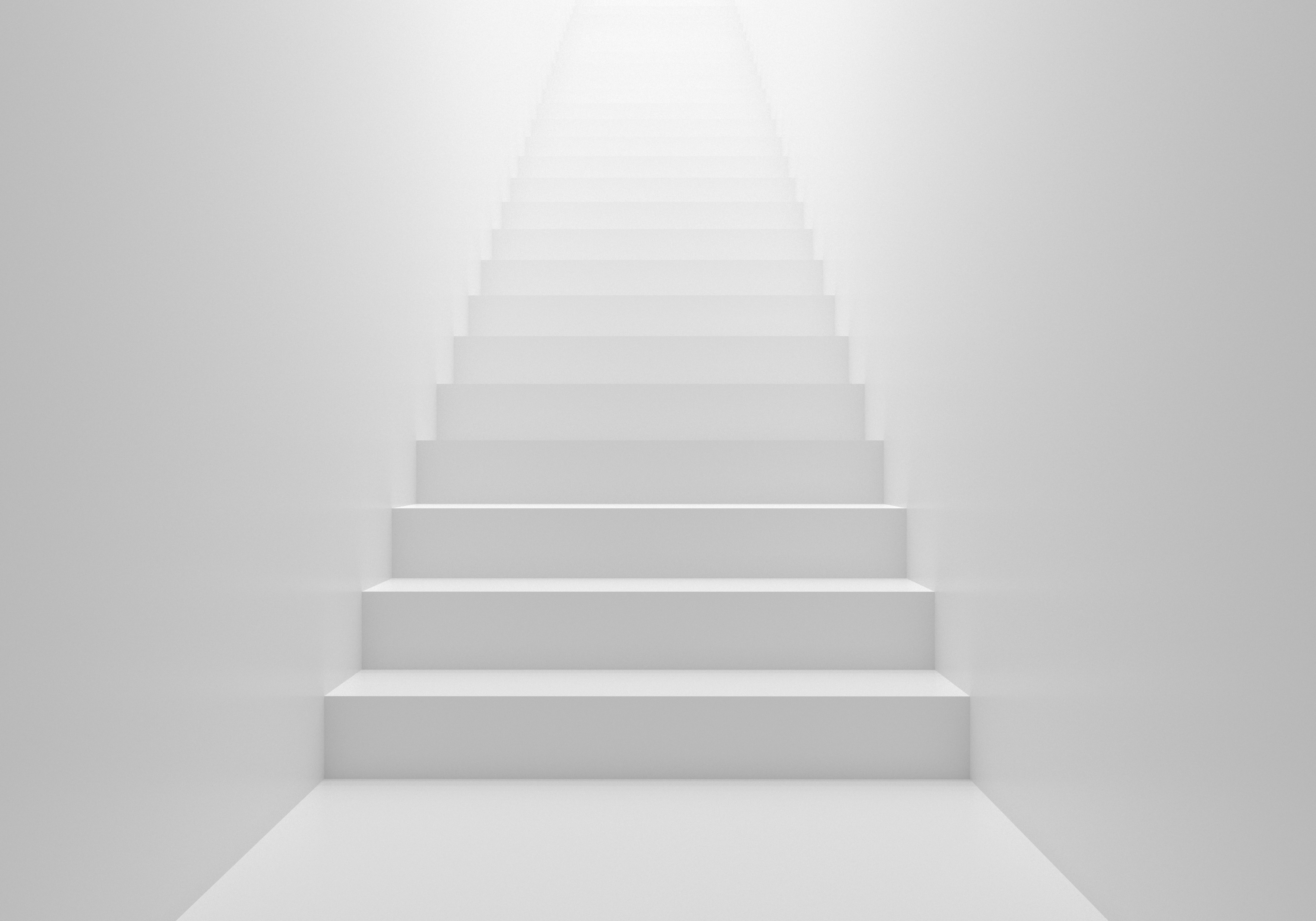 STEPS: Enrollment History Report (Completions)
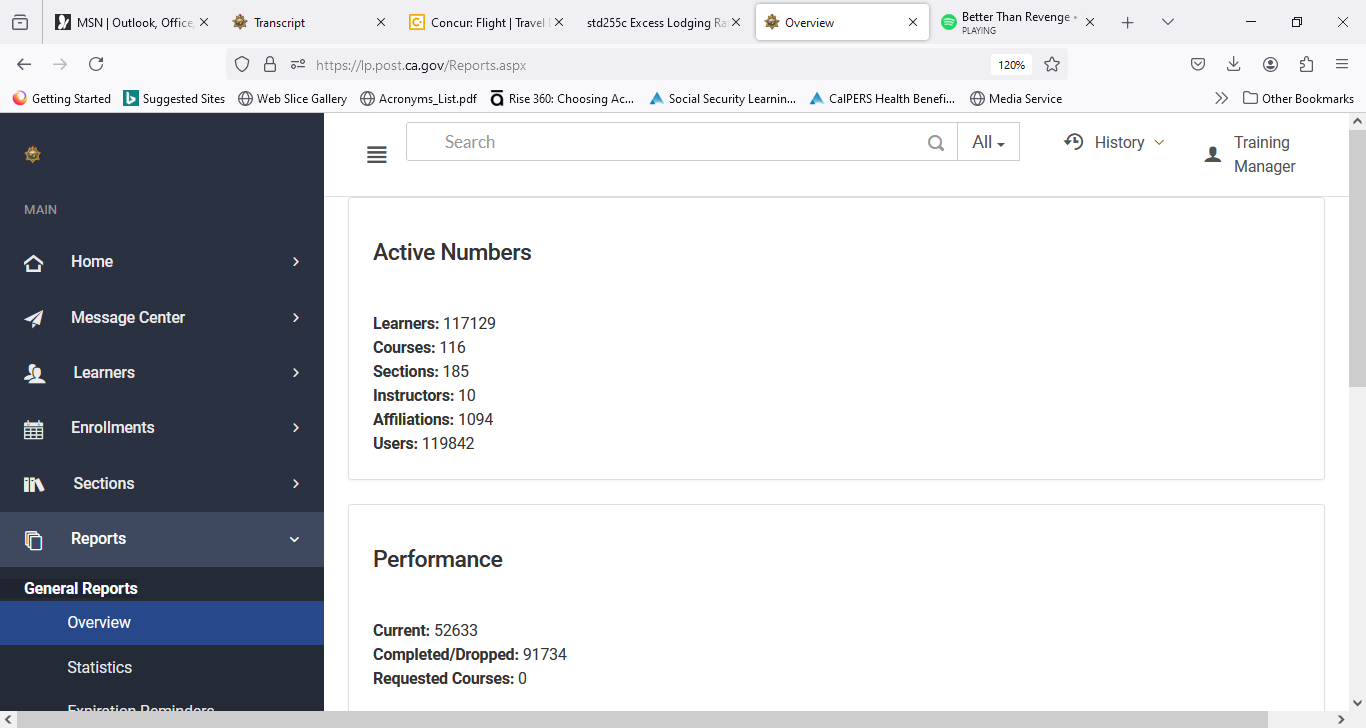 From Manager Dashboard, Click Reports

Scroll down to Enrollments and click Enrollment History
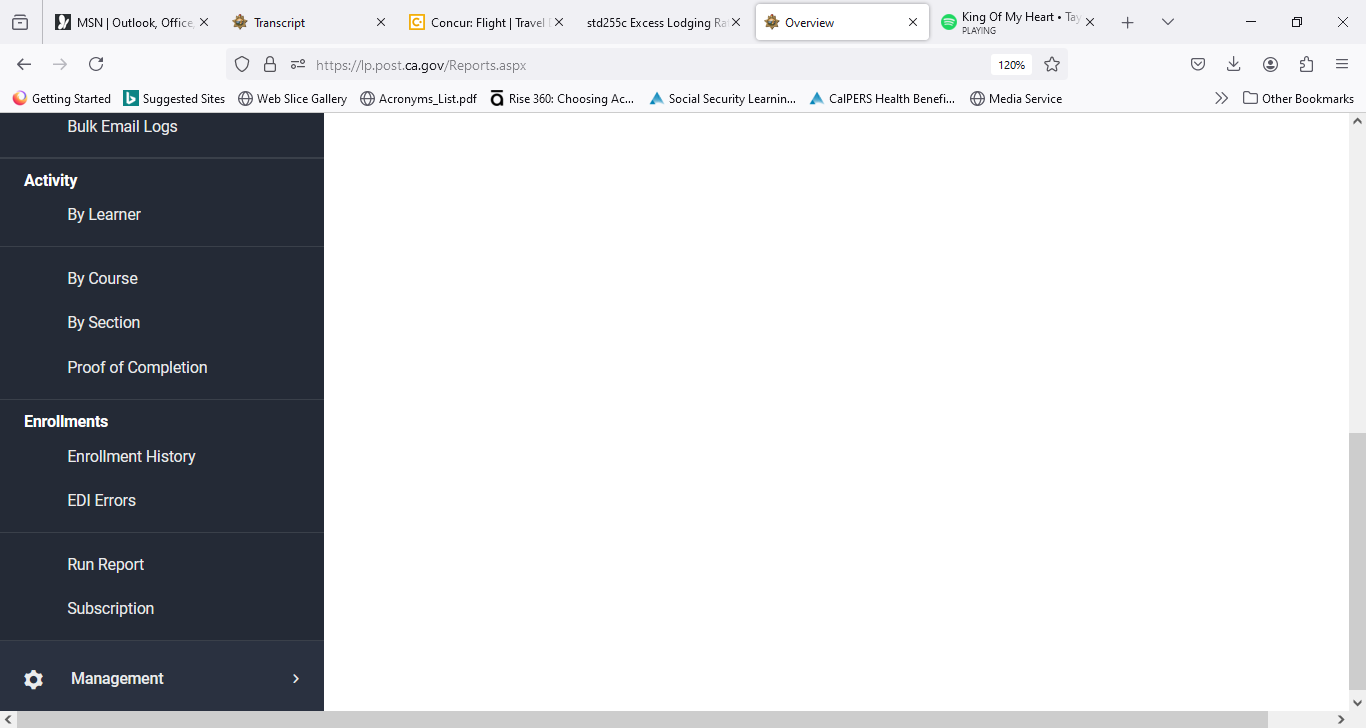 2. Enrollment   History
1. Reports
[Speaker Notes: For training session. Show on screen the steps to take. These are hidden because they are optional to show.

On running an enrollment history report and opening it in excel. There are several types of reports so feel free to try different ones. In the future, we hope to have some common reports for you to run. The options here aren’t quite what we want for you, but we are working on it.]
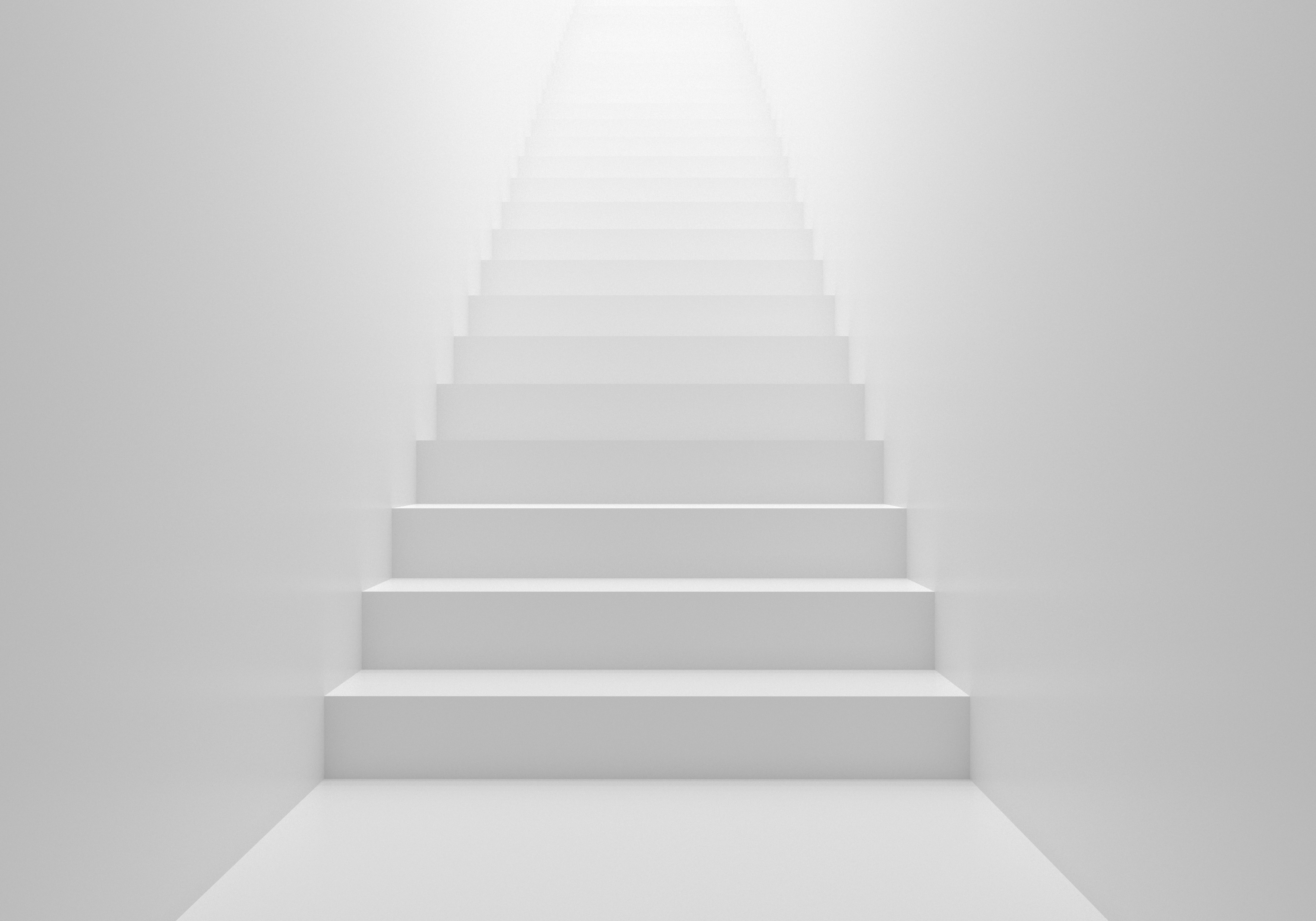 STEPS: Enrollment History Report (Completions)
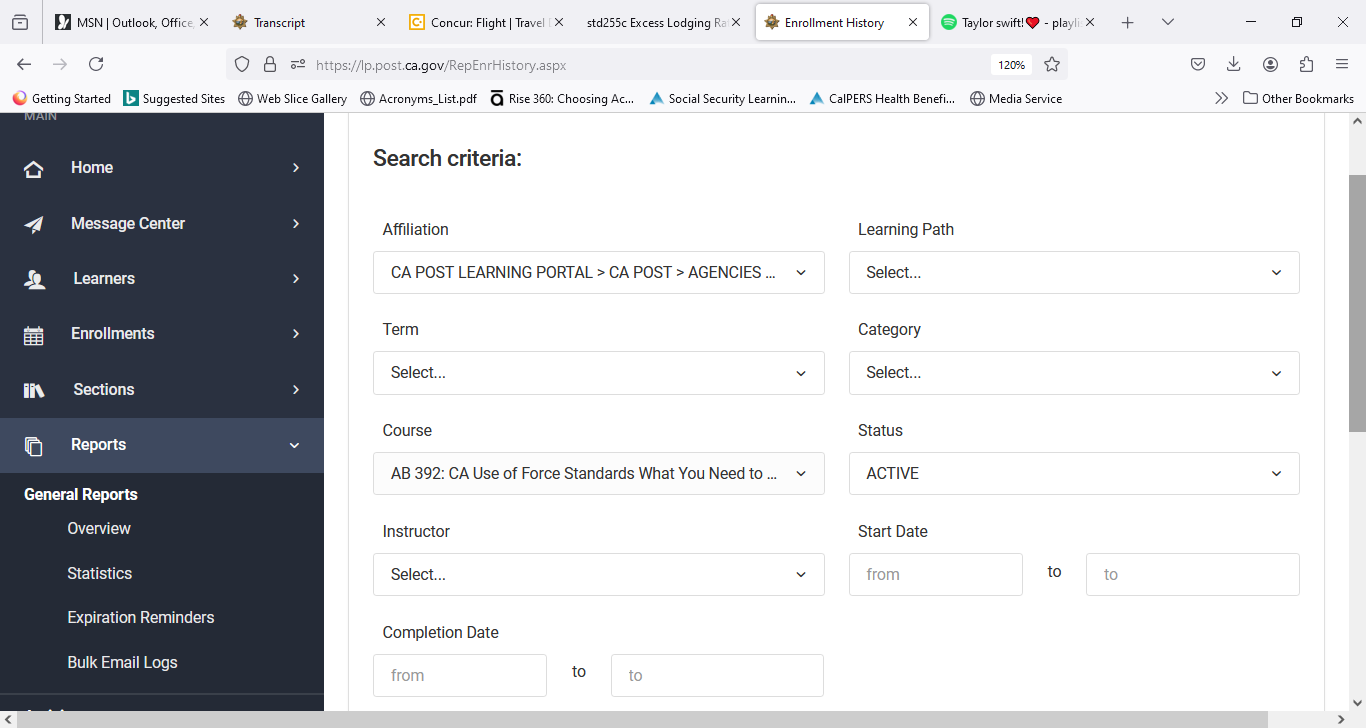 4. Select a Course
3. Choose Affiliation
5. Select Active Status
[Speaker Notes: For training session. Show on screen the steps to take. These are hidden because they are optional to show.

On running an enrollment history report and opening it in excel. There are several types of reports so feel free to try different ones. In the future, we hope to have some common reports for you to run. The options here aren’t quite what we want for you, but we are working on it.]
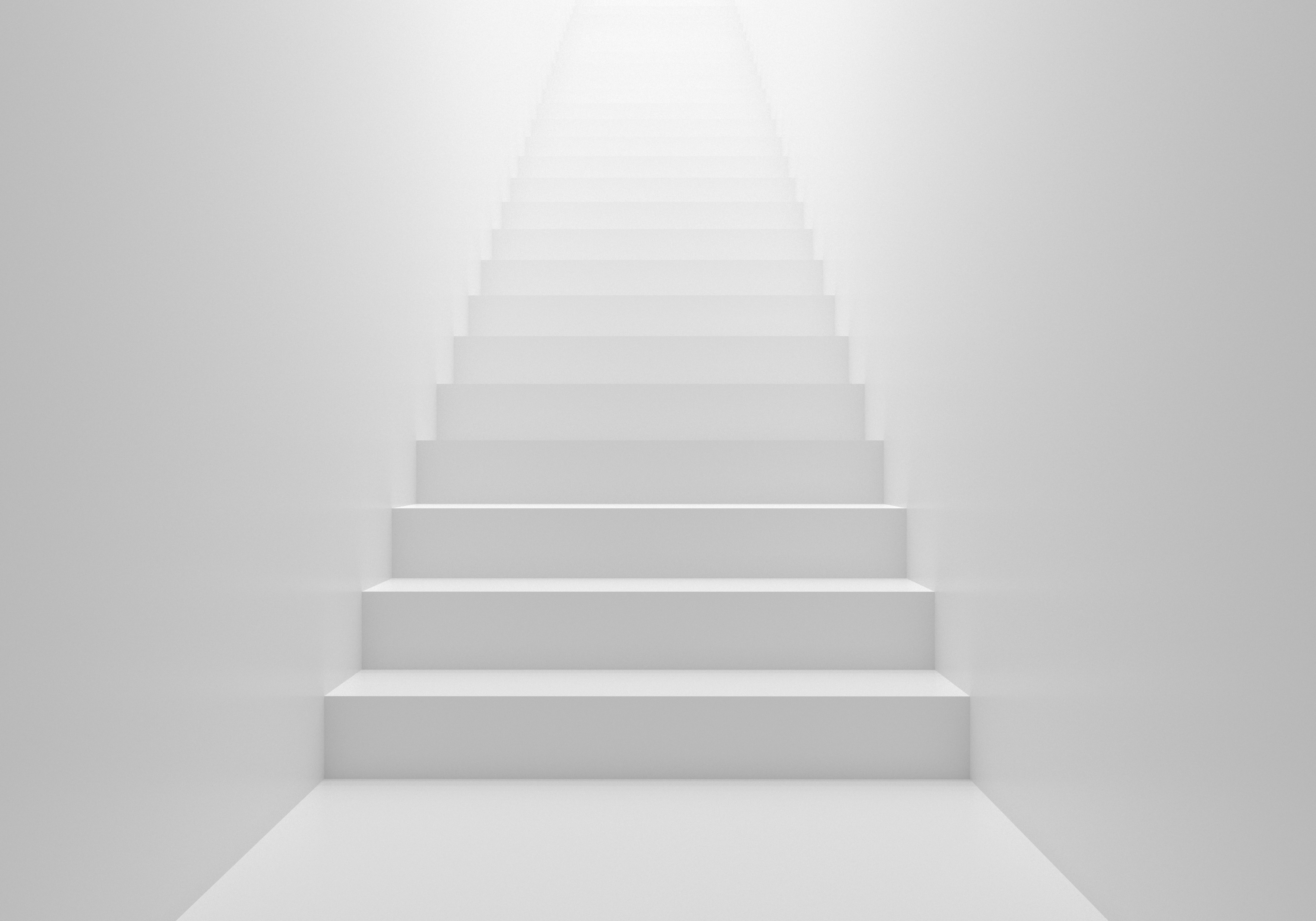 STEPS: Enrollment History Report (Completions)
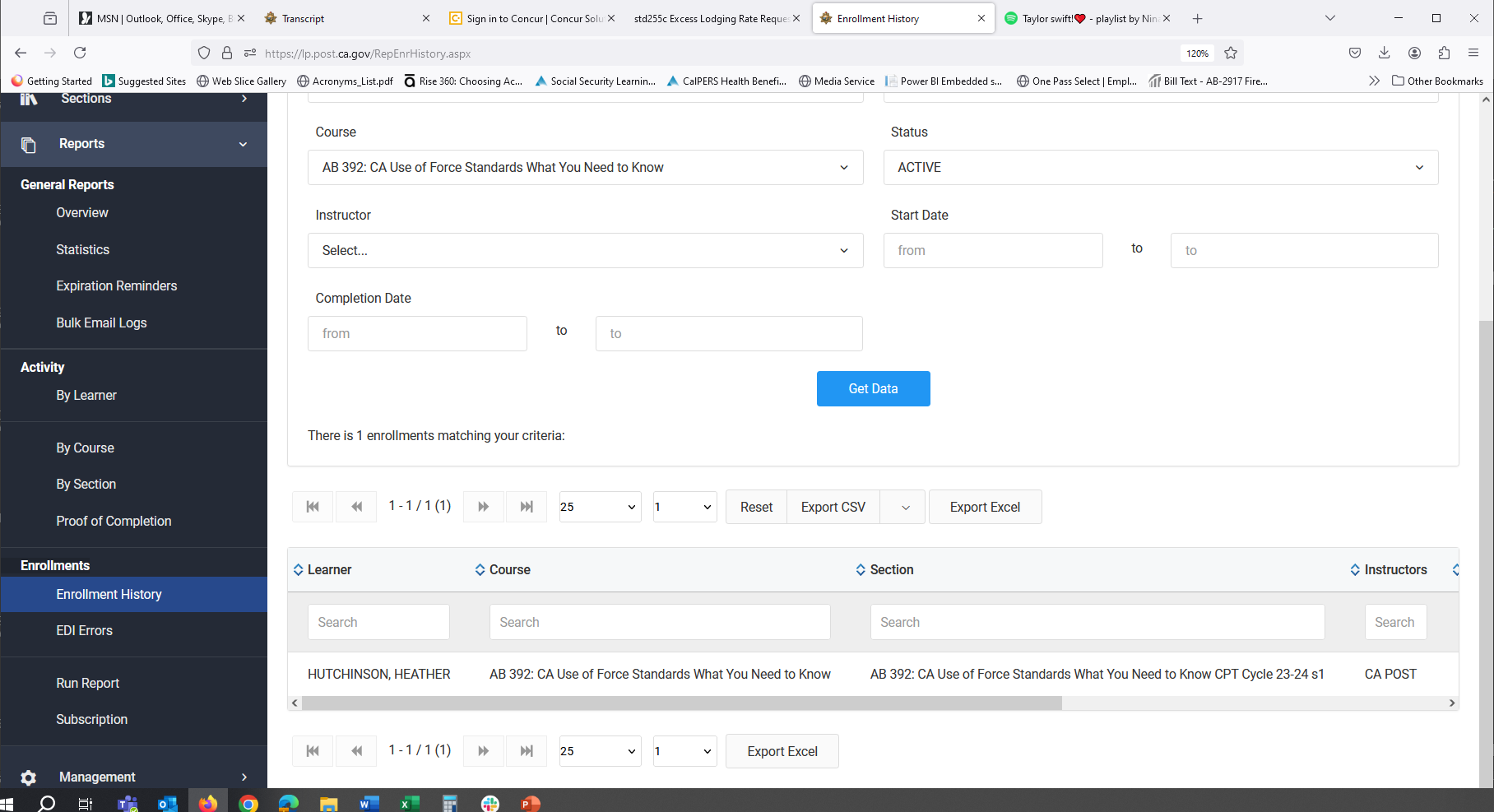 7. Export to Excel
6. Select Get Data
[Speaker Notes: On running an enrollment history report and opening it in excel. There are several types of reports so feel free to try different ones. In the future, we hope to have some common reports for you to run. The options here aren’t quite what we want for you, but we are working on it.

?In the output, you can sort by “EDI Roster Required” column to see who needs an EDI roster entered.]
ActivityHow the Course Customization (VPP) Works
Overview of VPP Customization Module
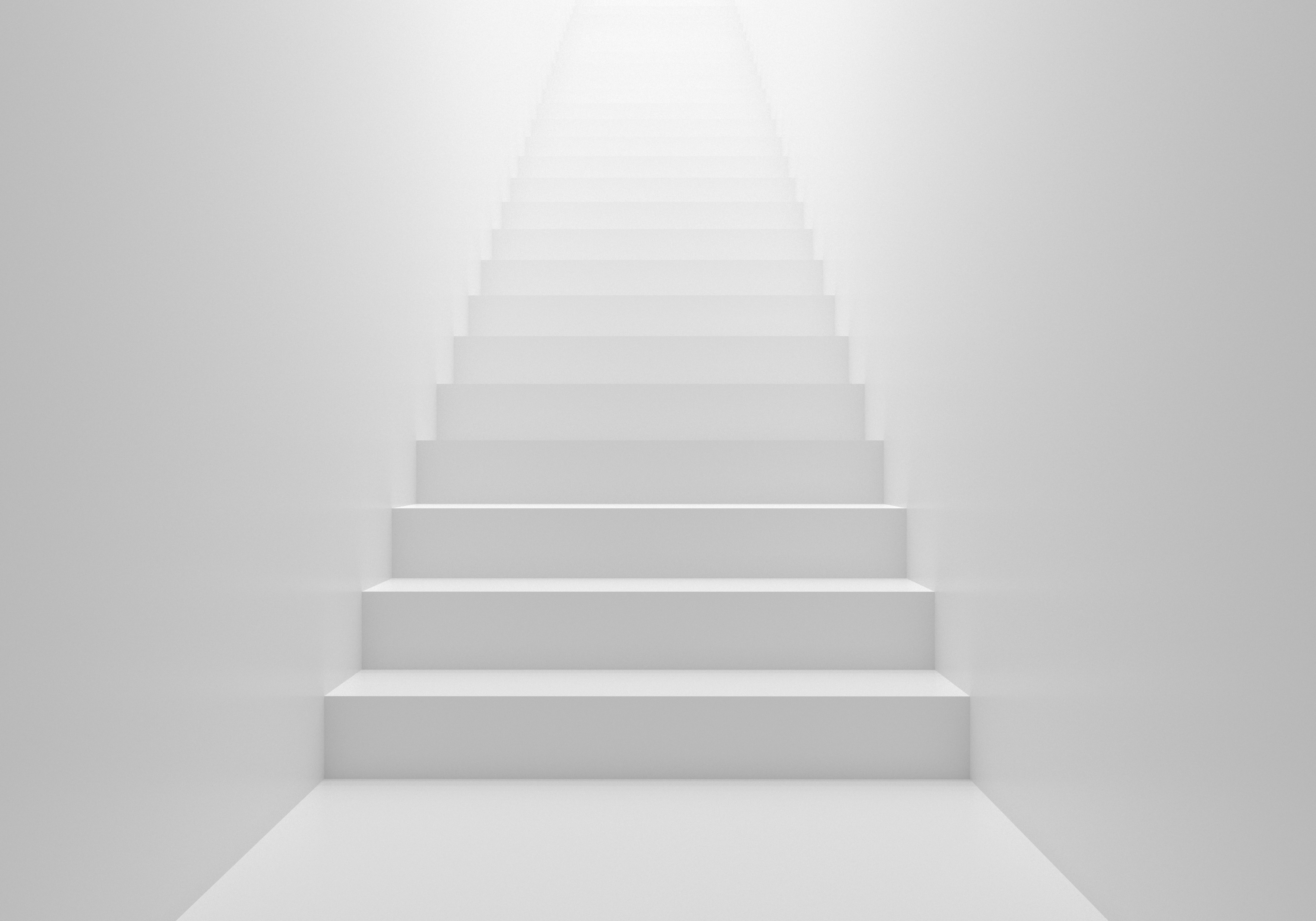 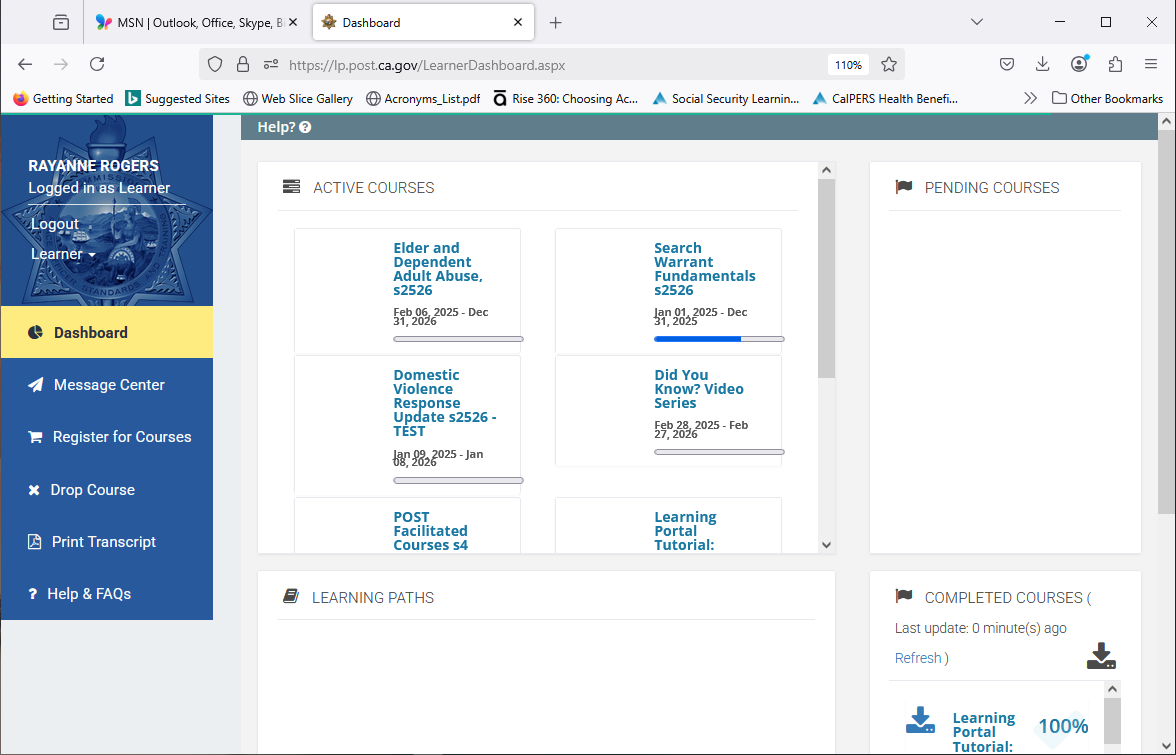 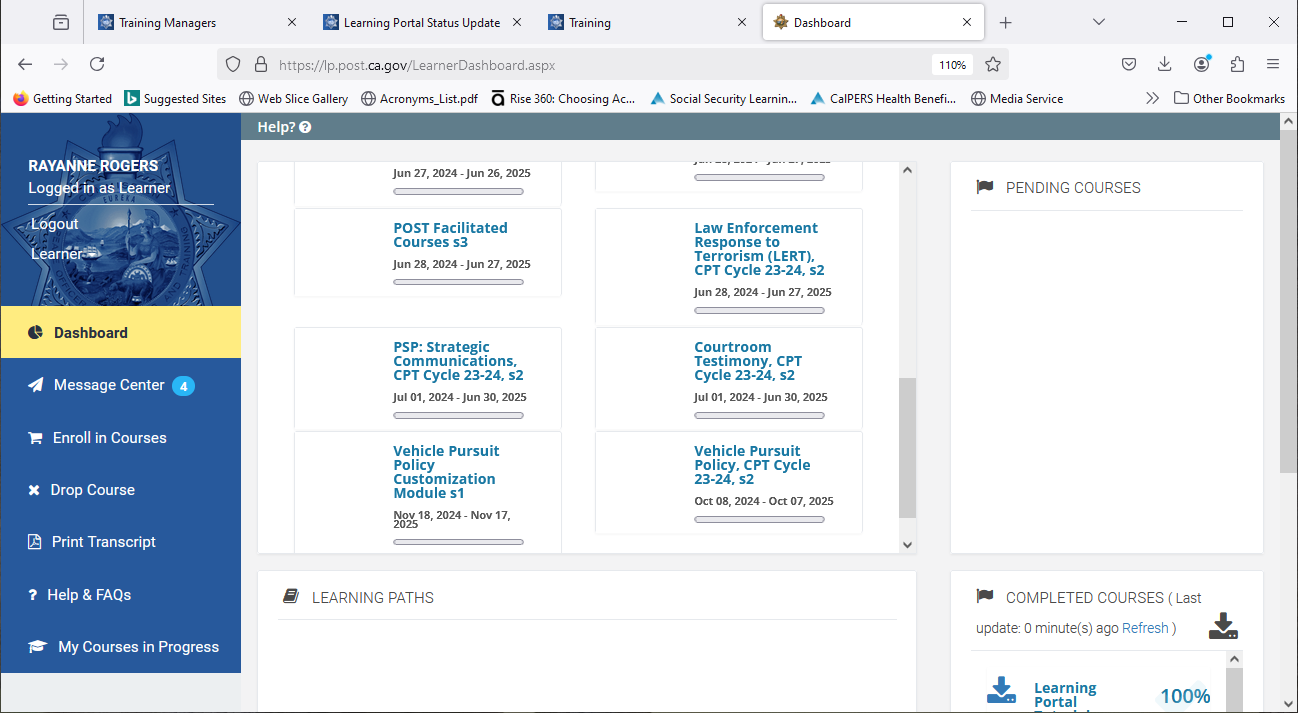 Select Vehicle 
Pursuit Policy 
Customization Module
[Speaker Notes: If you are a LP Admin with Manager access you have been assigned the VPP CM, go to your Dashboard to locate the VPP and open the CM. Have a copy of your agency’s pursuit policy in PDF form ready.]
Vehicle Pursuit Policy Customization Module and Course Info
Annual mandate for Vehicle Pursuit Policy training (PC 13519.8) 
Customization module is automatically assigned LP Admins
LP Admins customize to match agency’s policy
TMs receive an enrollment email with a link
TMs need to:
Log in and review the 3-minute orientation
Open the customization module
Upload a PDF version of policy, even it wasuploaded before
Review your customizations for accuracy
Your progress will be saved
Publish your customizations
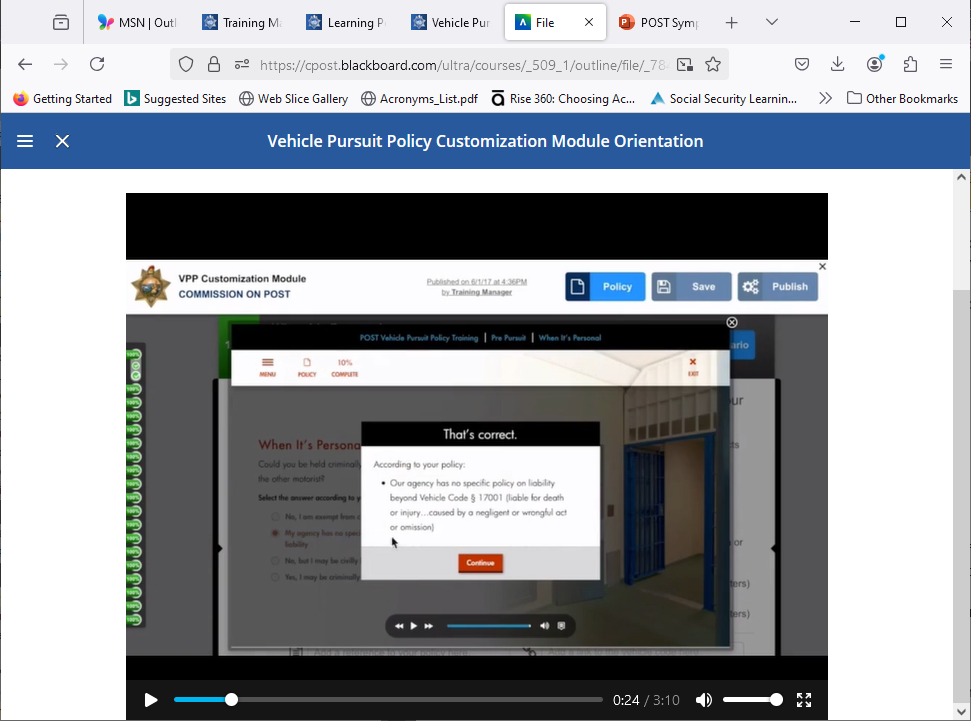 [Speaker Notes: A few more details to explain…
Annual mandate for Vehicle Pursuit Policy training (PC13519.8) 
Training managers with Learning Portal Administrator access can customize the course to match their agency’s policy
Customization module is automatically assigned Learning Portal Administrators
TMs received an enrollment email with a link
TMs will need to:
Log in and review the CM info and 3-minute orientation
Open the customization module.
Customizations in place prior to 6/16/2023 have been restored
If new to the CM, they can start the questionnaire
Upload a PDF version of your agency policy even if you had an uploaded file before
Review and preview your customizations for accuracy. You can leave and return to the customization module. Your progress will be saved.
Publish your customizations. The course will be available for registration in the catalog; however, learners will not be able  to start the course until the customizations are published.]
Overview of VPP Customization Module
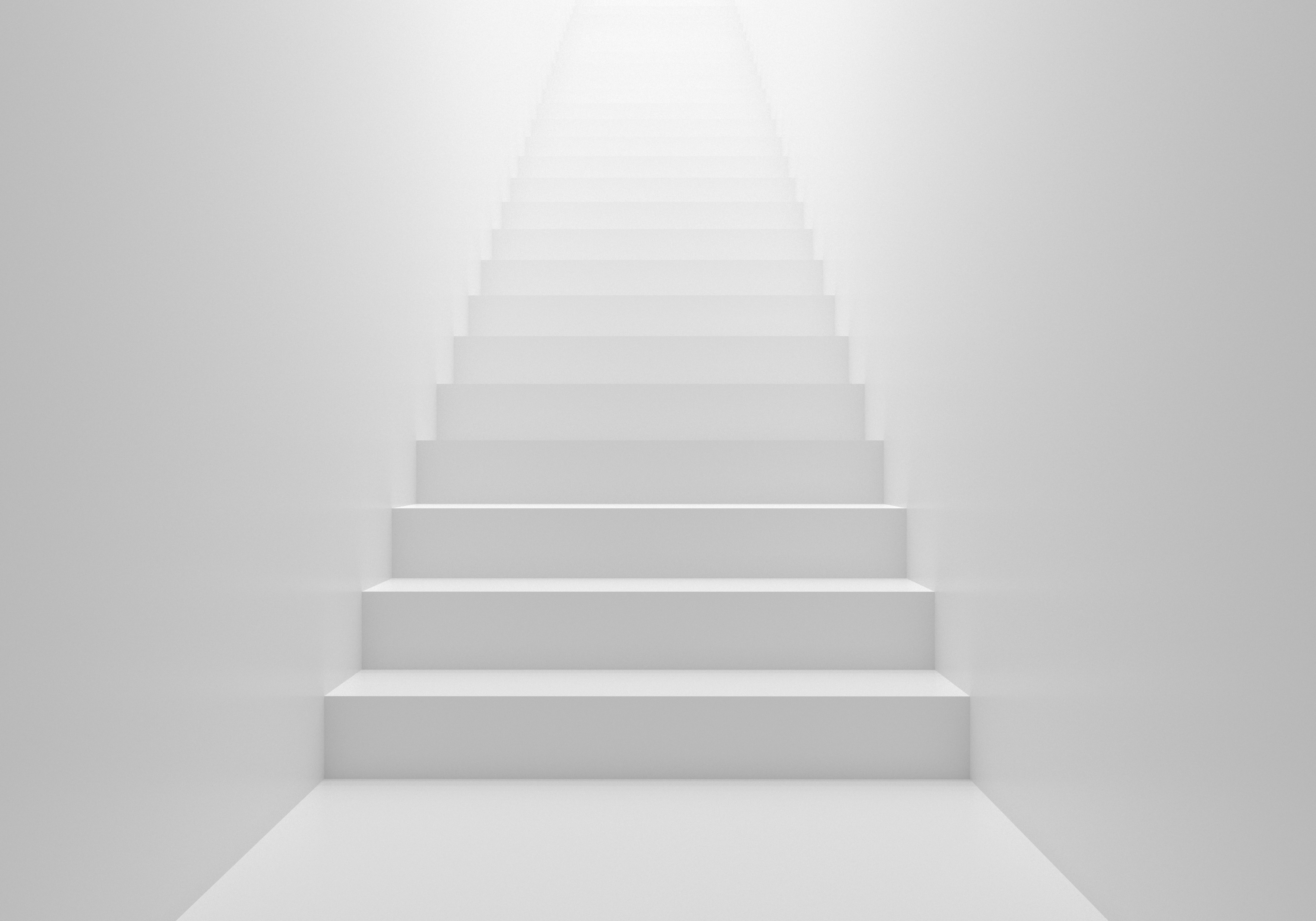 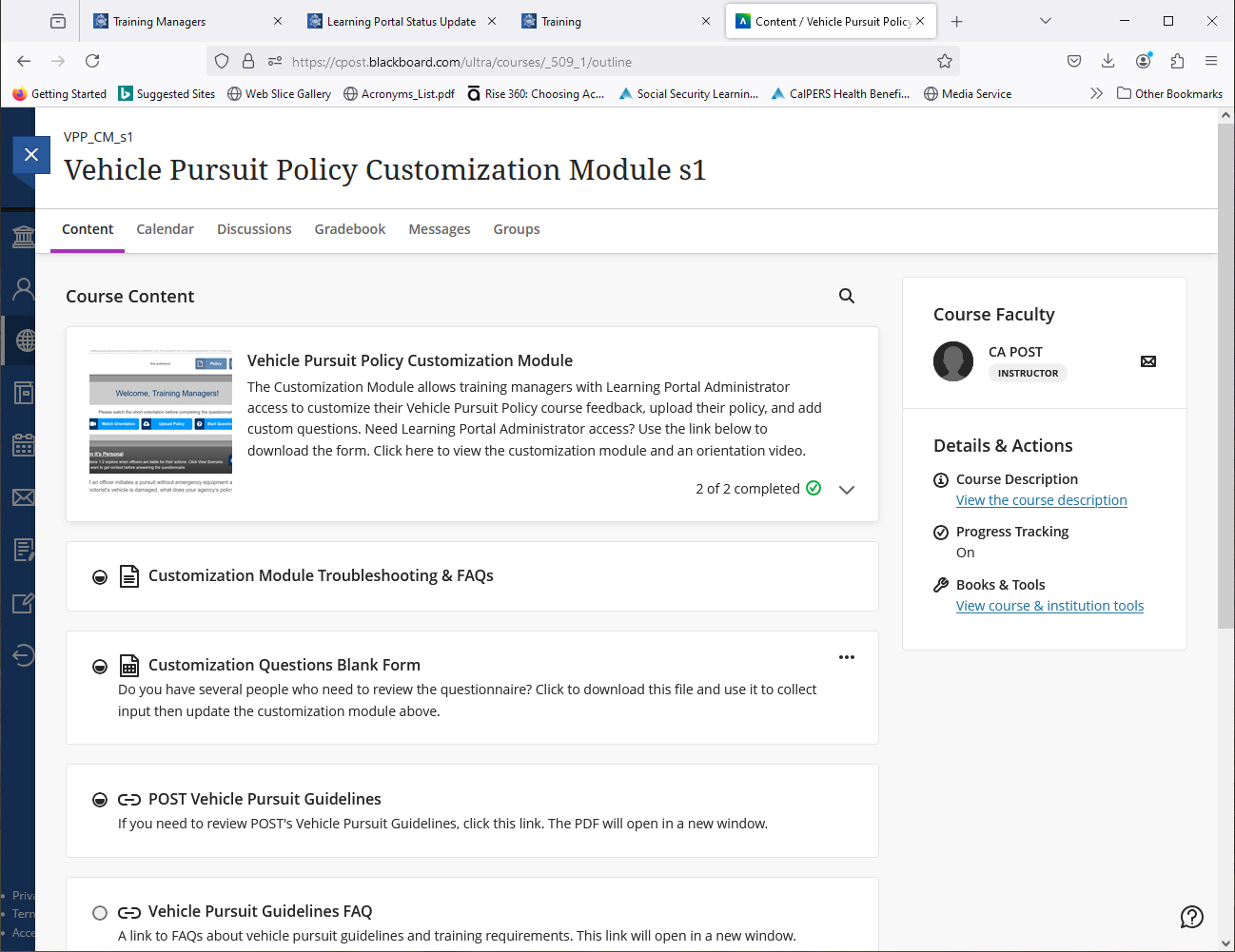 Read through the FAQs and resources
[Speaker Notes: Scroll and read through each of these sections such as the FAQs and Guidelines]
Overview of VPP Customization Module
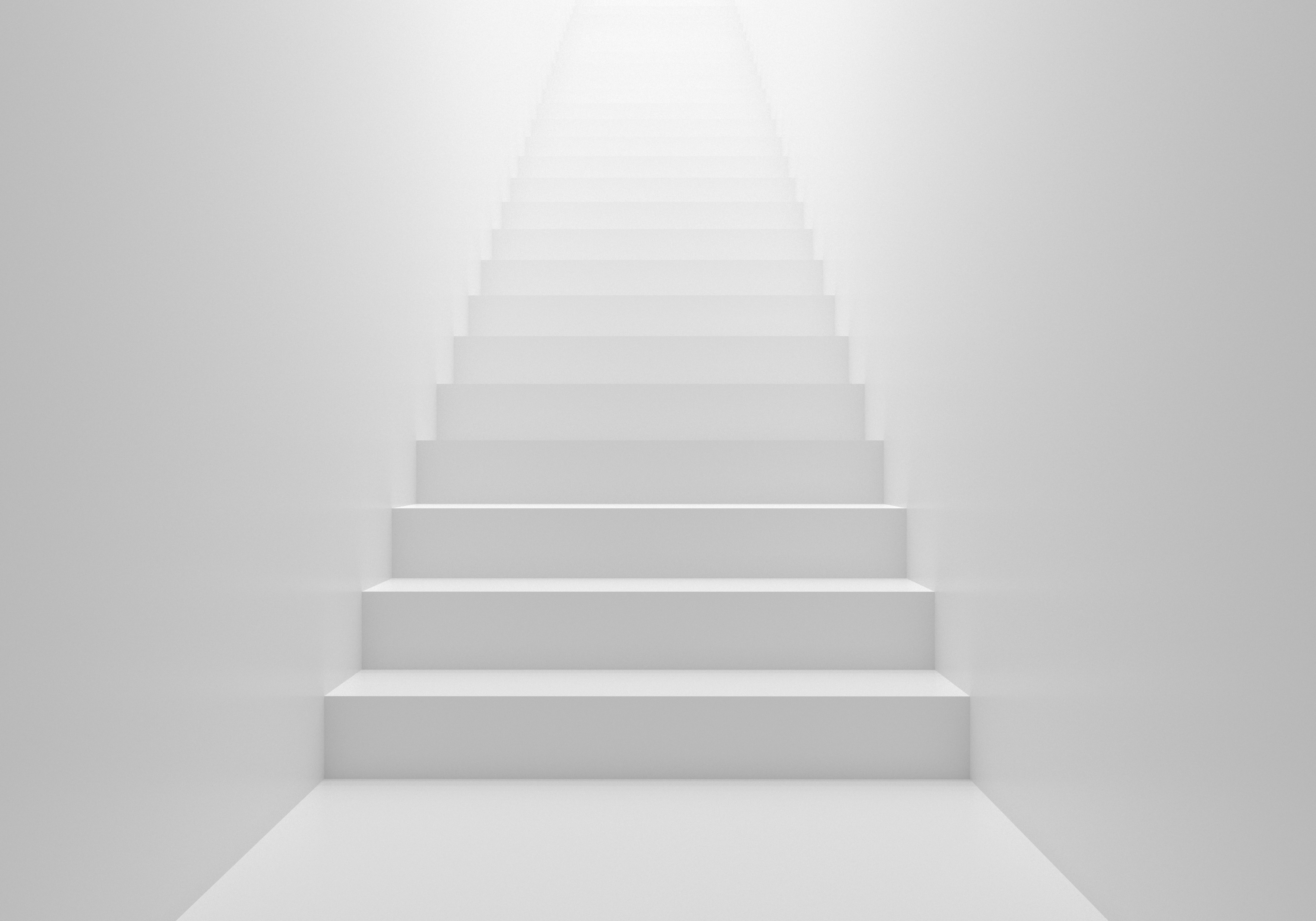 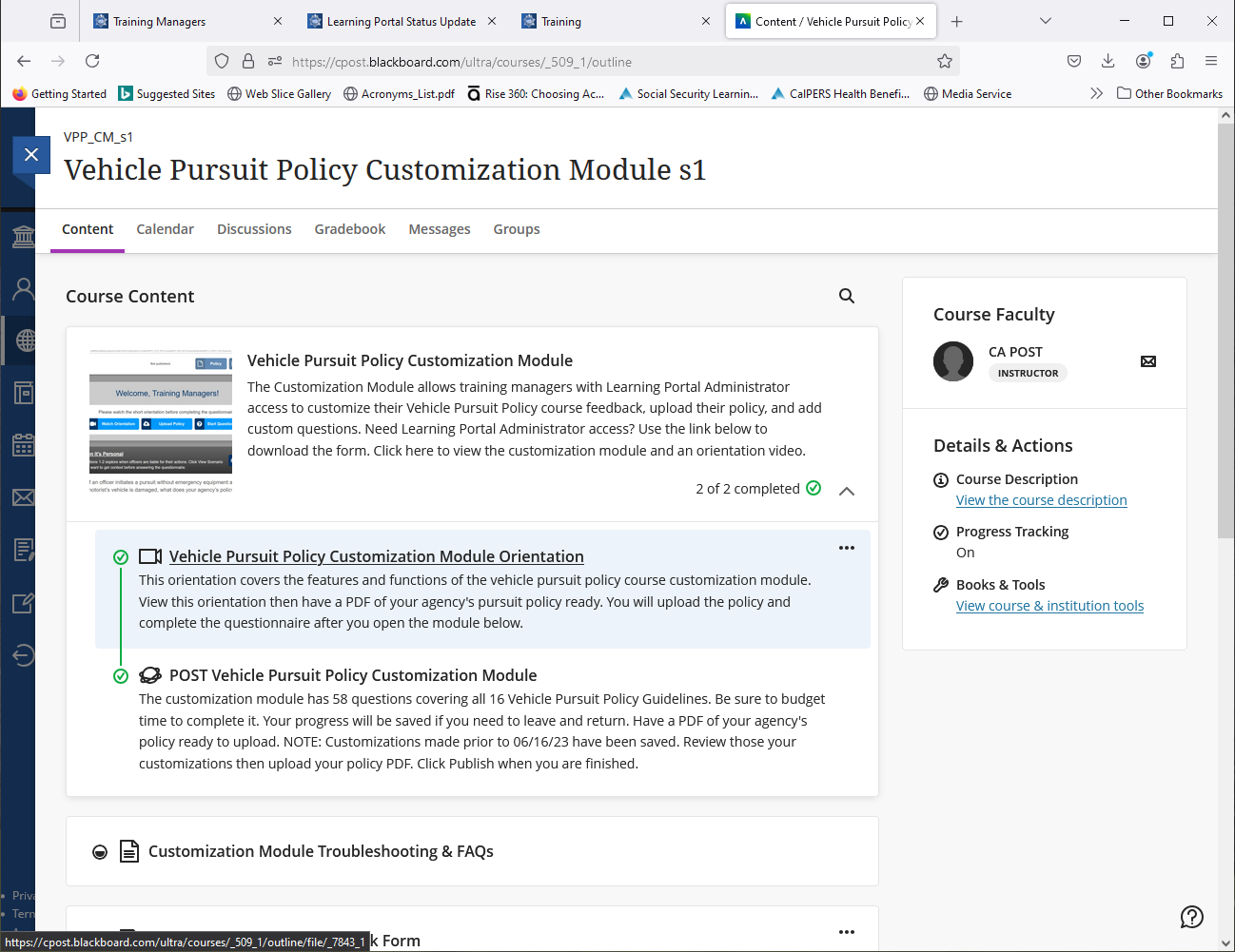 Open the first block 

Watch the 3-minute orientation

Start the customization
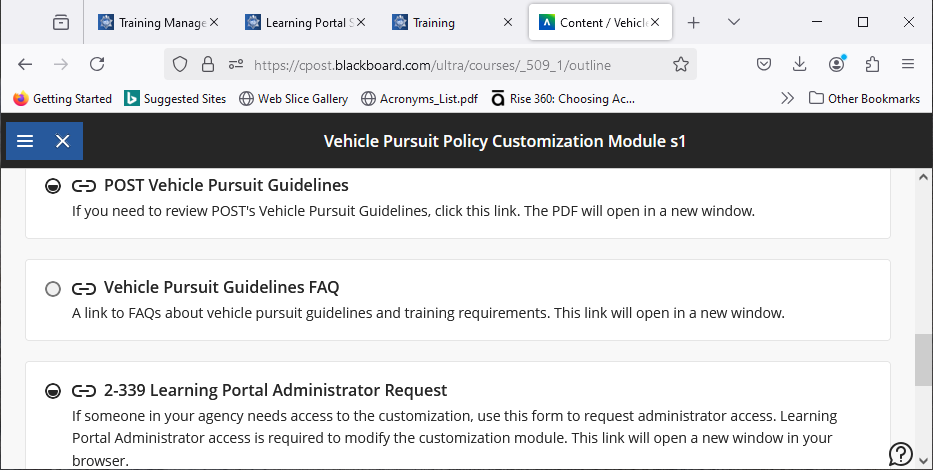 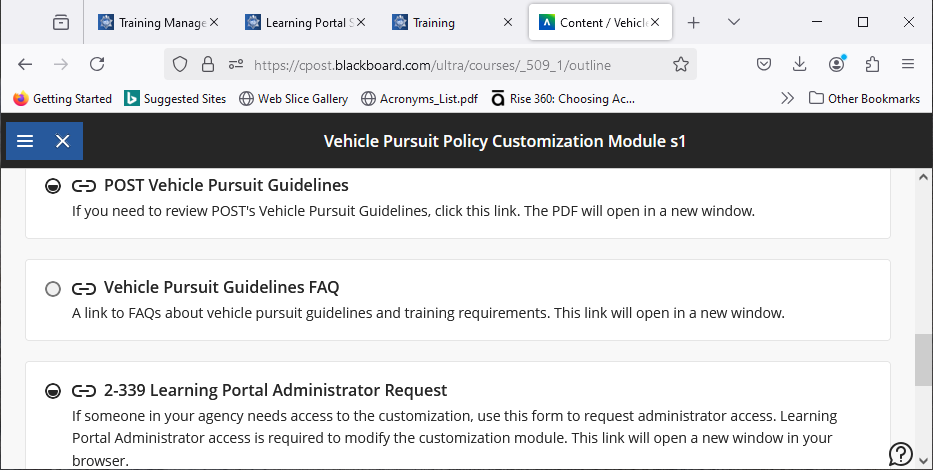 [Speaker Notes: Open the first block and select the Orientation video 
Have a PDF (under 30 MB) of your vehicle pursuit policy, upload your policy even it was uploaded before, then start the customization steps]
[Speaker Notes: VPP Orientation. Click to play.]
Activity POST Facilitated Courses and Guides
POST Facilitated Courses
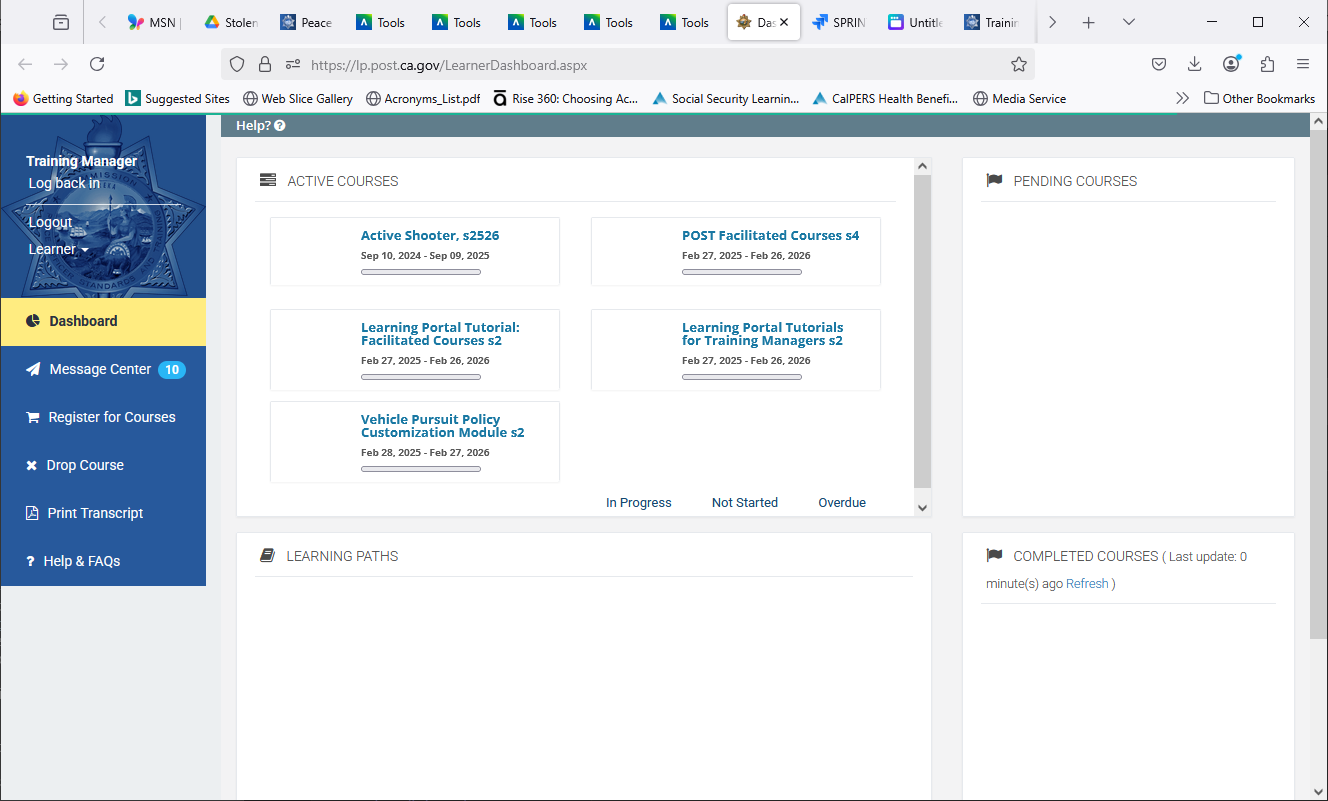 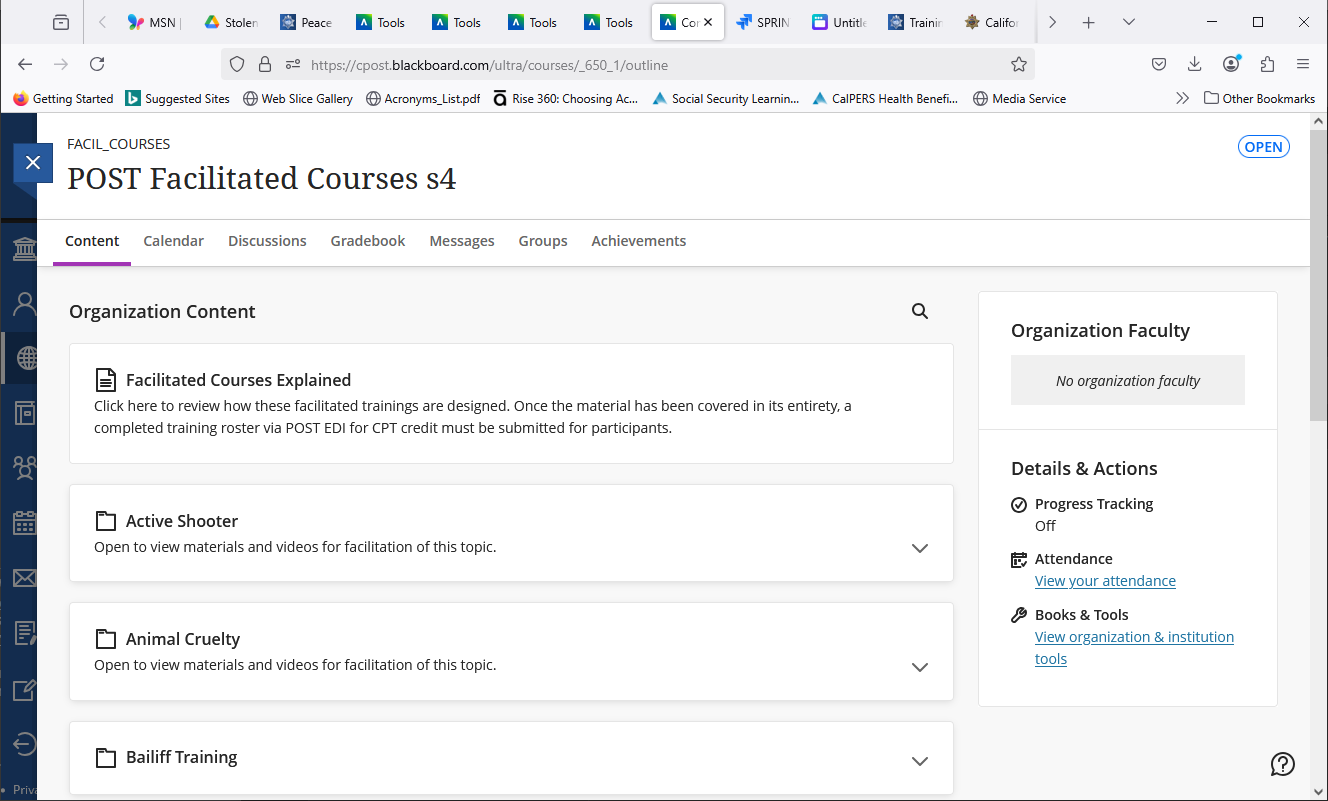 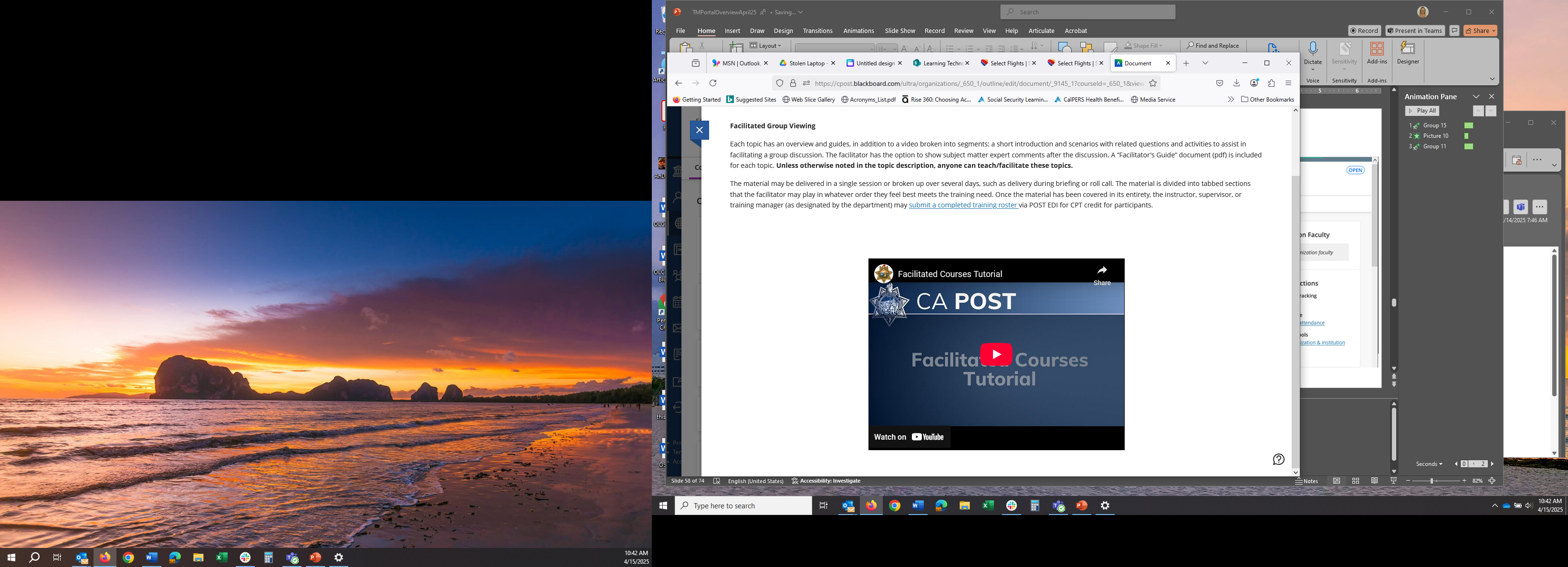 Find POST Facilitated Courses
Click Facilitated Courses Explained
[Speaker Notes: Changed this process just a bit recently.
Now this “folder” of training materials sits in your Dashboard for easier access.
Click on POST Facilitated Courses.
Scroll or search for a title. 
Review the course information.
Find and download the facilitator guide.]
POST Facilitated Courses
POST Facilitated Courses
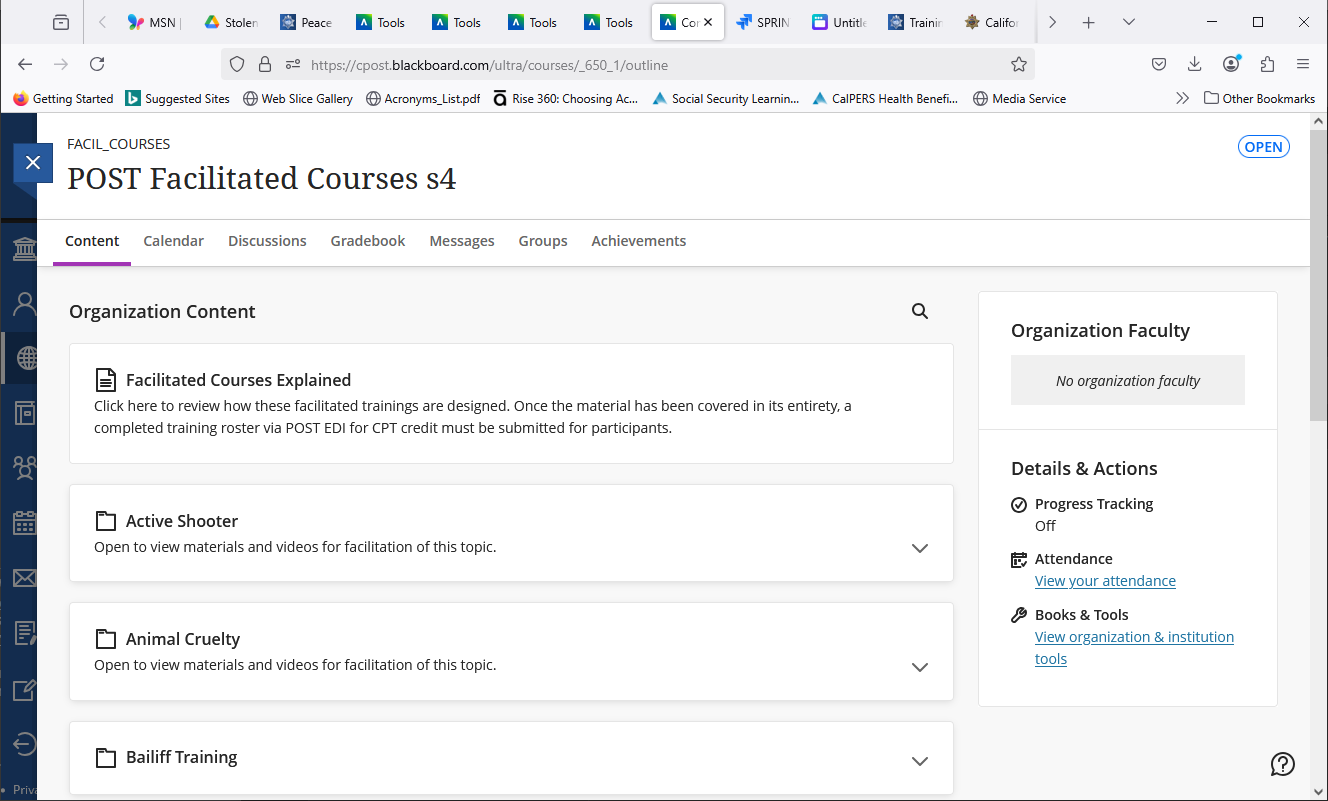 Titles in Alpha order or use Search
[Speaker Notes: Changed this process just a bit recently.
Now this “folder” of training materials sits in your Dashboard for easier access.
Click on POST Facilitated Courses.
Scroll or search for a title. 
Review the course information.
Find and download the facilitator guide.]
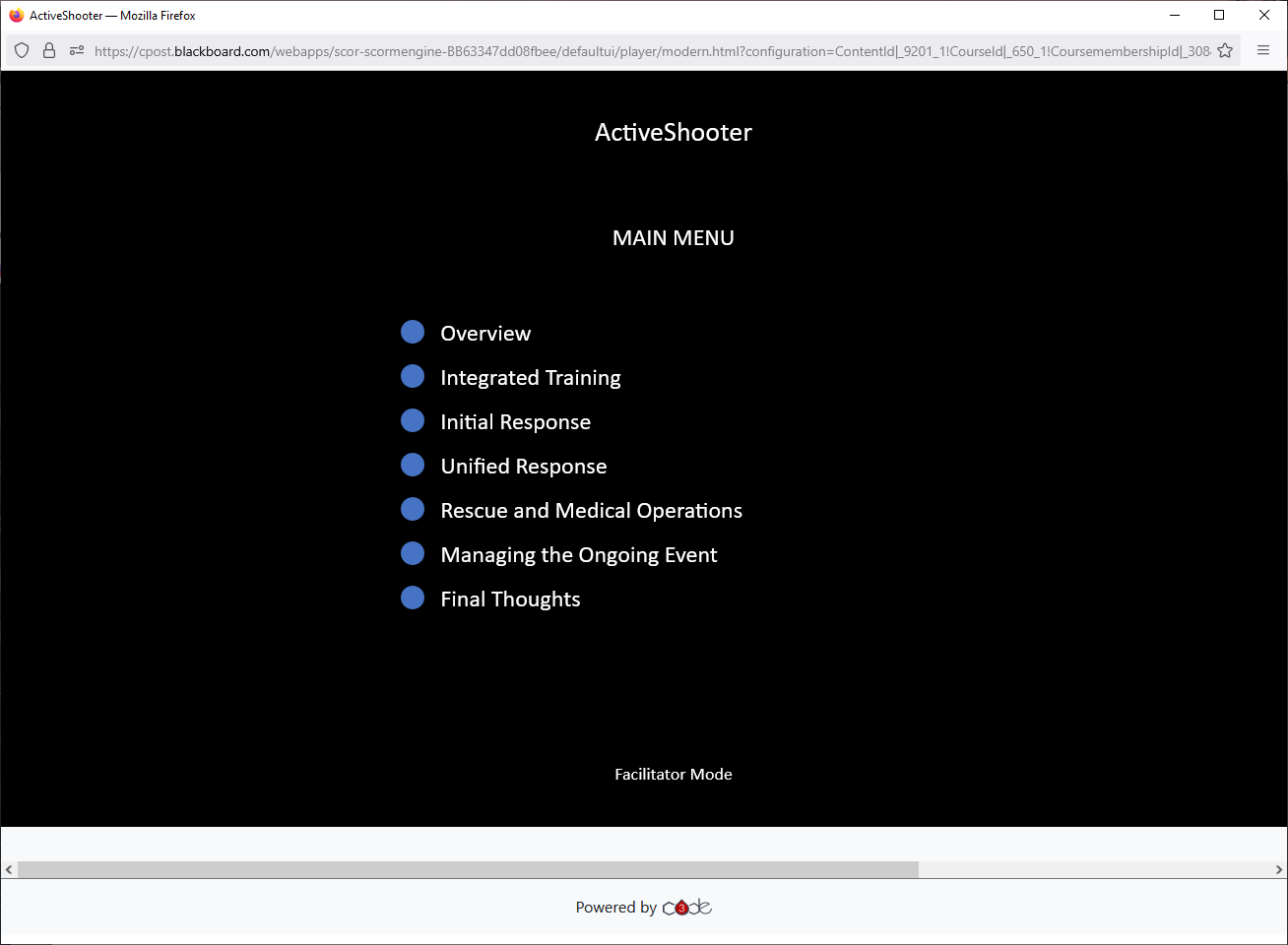 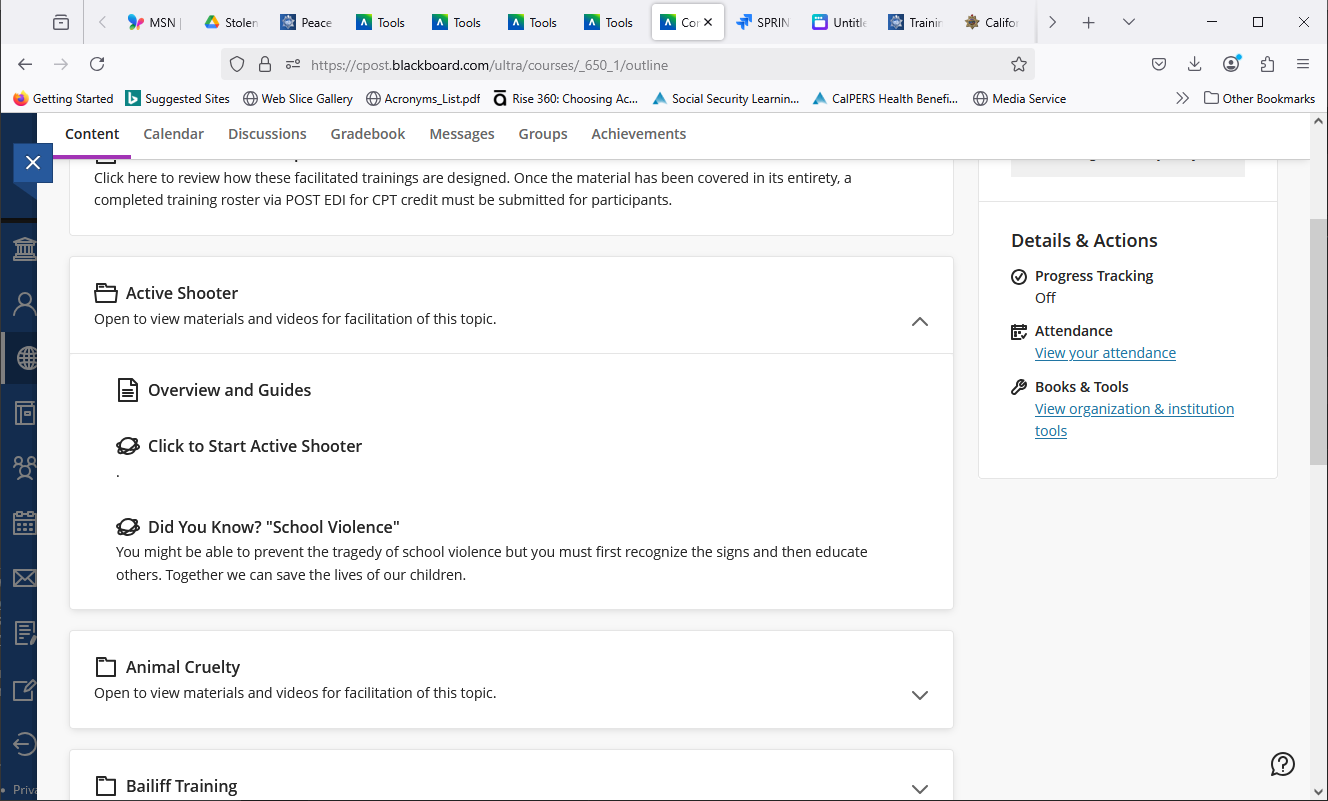 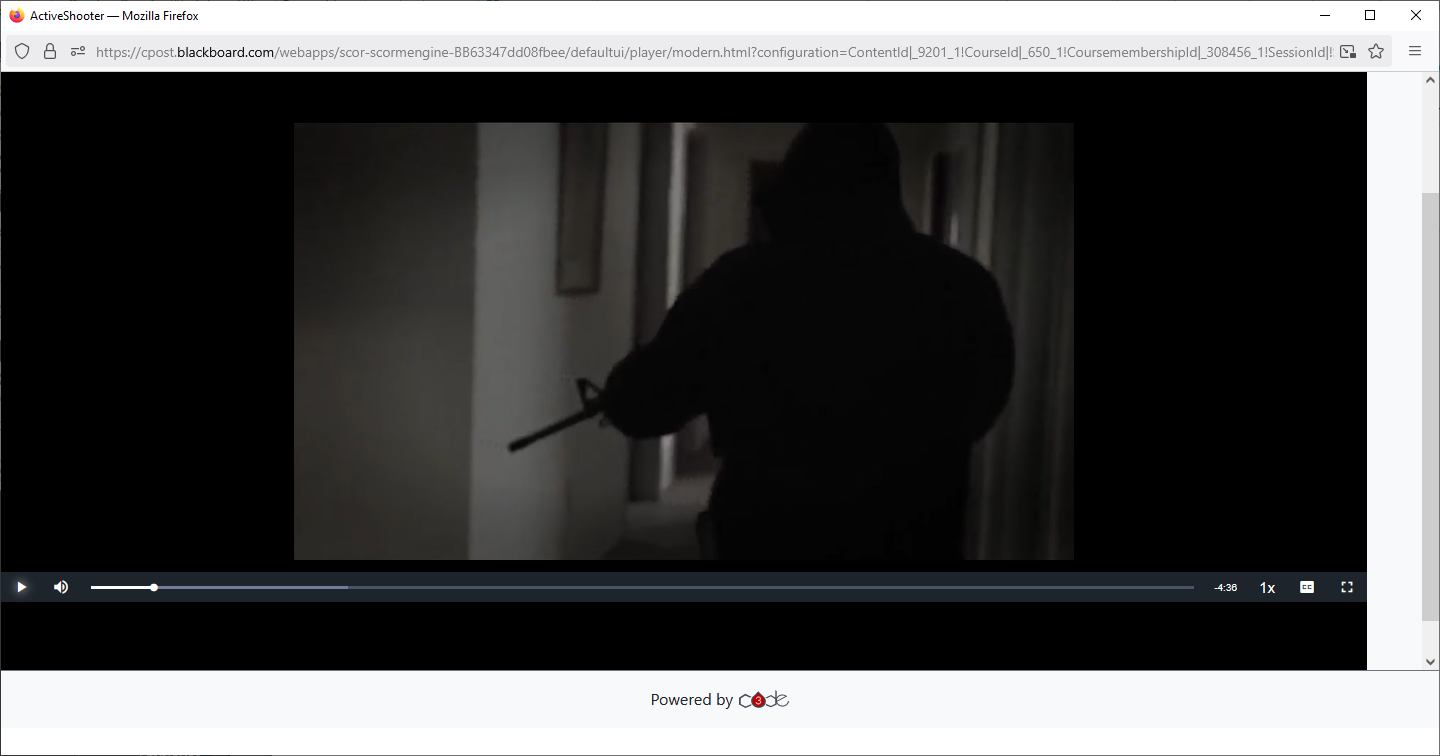 Guides
Training
[Speaker Notes: The facilitator can also download a facilitator guide and student guide. The course can be presented over several sessions if time is a factor.
This shows a sample outline of what’s covered for Active Shooter training. Click on sections and play the video and follow along with the facilitation guide.]
POST Facilitated Courses List
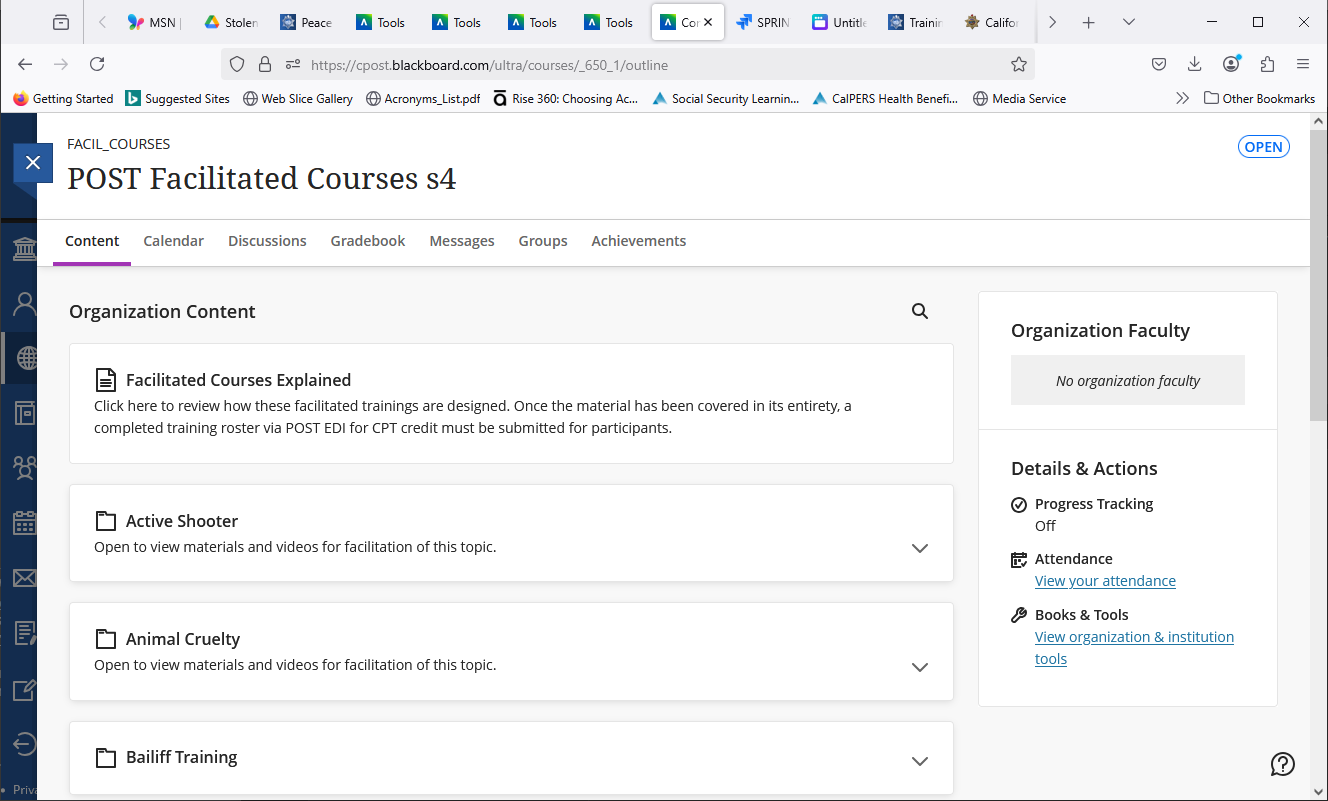 To get back, click the X
[Speaker Notes: To return to the Dashboard, click the X, then…]
POST Facilitated Courses List
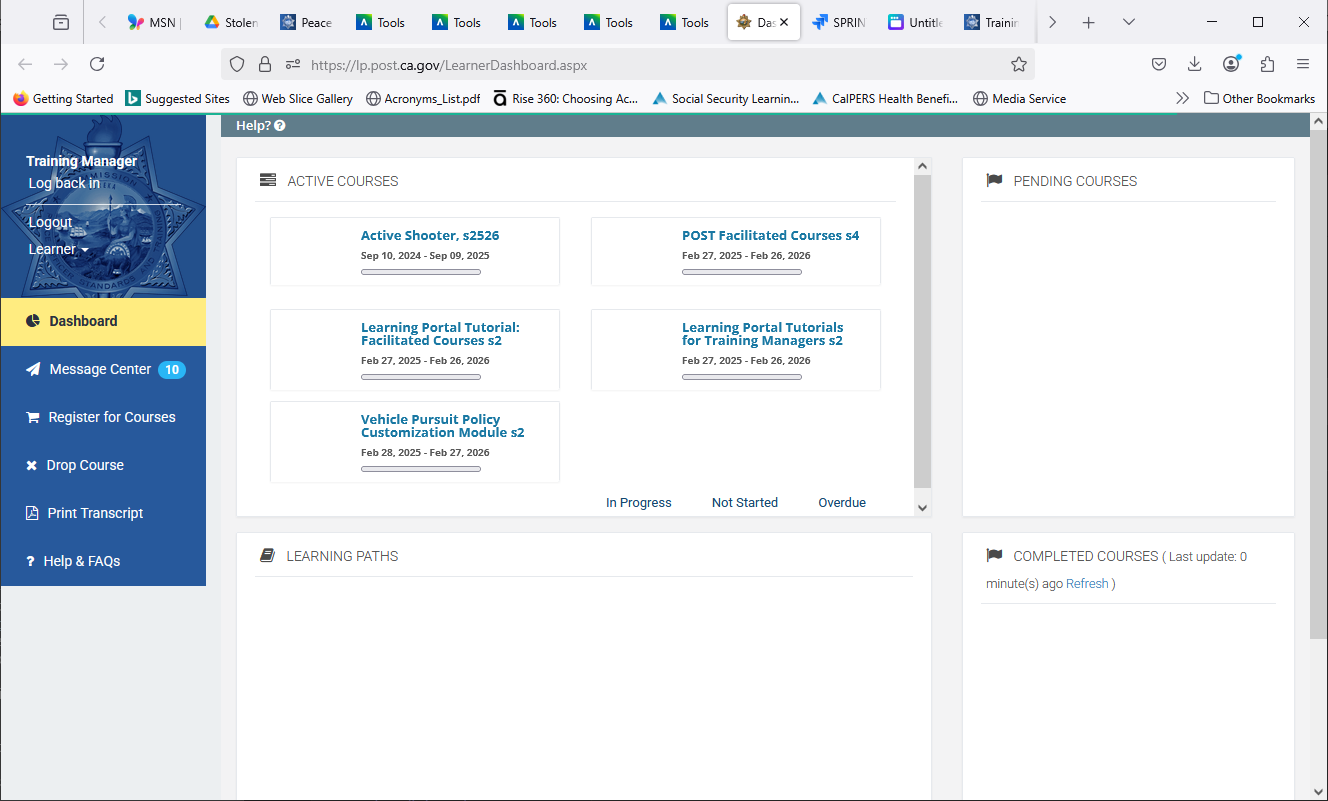 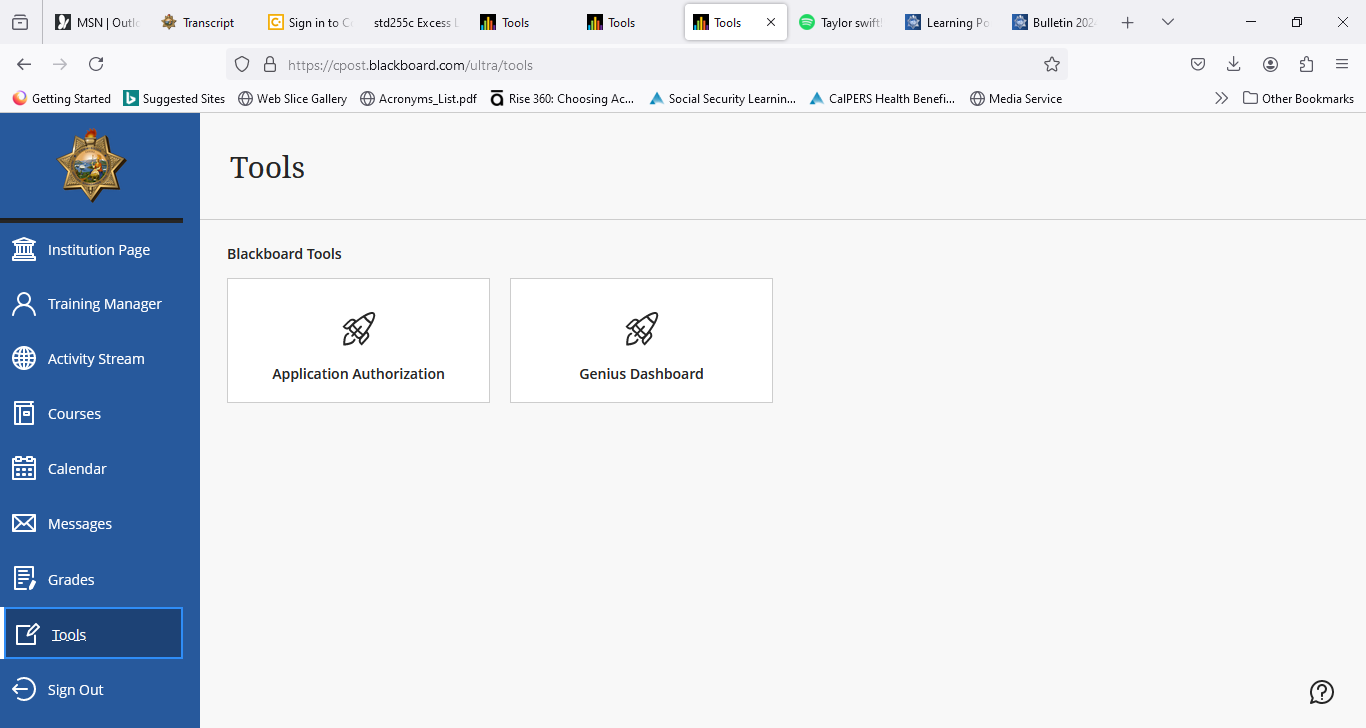 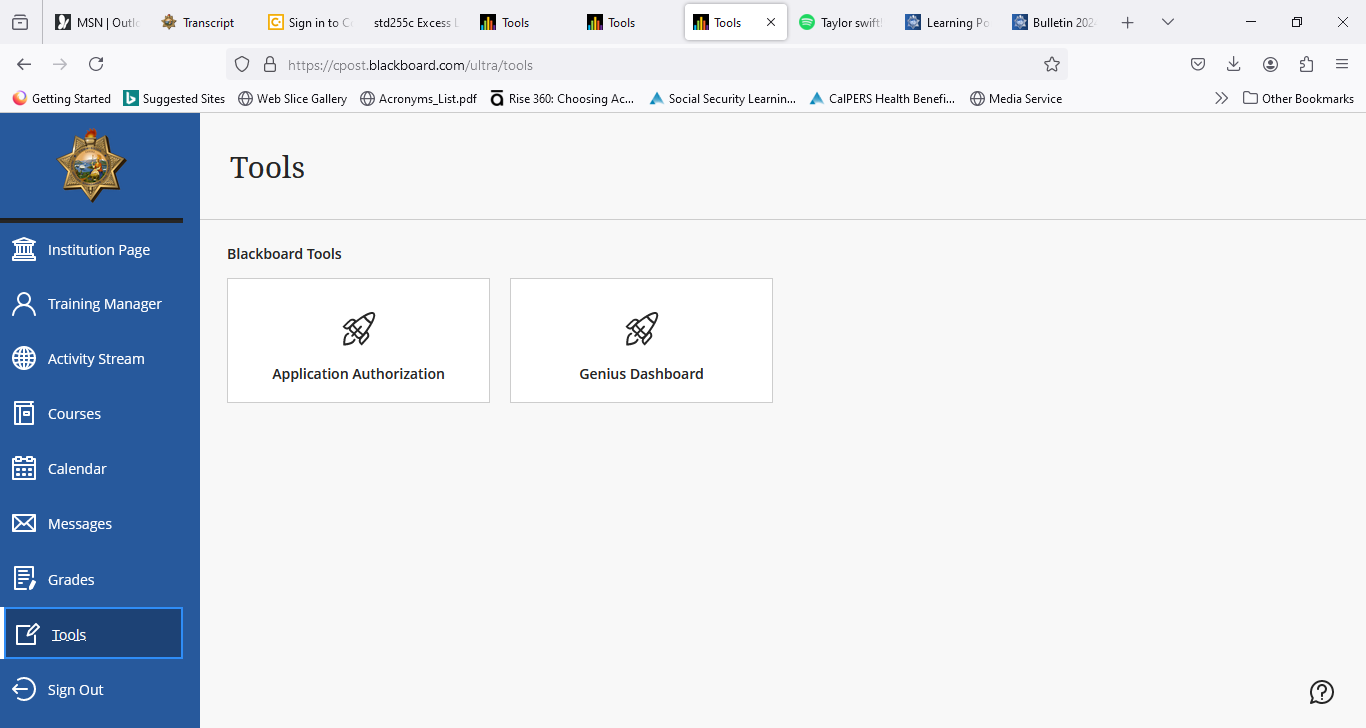 Click Tools then Genius Dashboard
[Speaker Notes: Tools, then Genius Dashboard.]
ActivityHow to Give Credit in EDI when Rosters are Required
[Speaker Notes: But how do you know which courses need a roster? We can demo a new report coming to help. In the meantime, you may need to cross refence in the Portal catalog which say “Roster Required”.]
[Speaker Notes: Click to play video.
Log into your EDI account at https://edinet.post.ca.gov/home.aspx 
Under GENERAL QUICK LINKS section at left, select Course Rosters (or from the top header drop-down menus, select Courses then select Rosters.)
Select Enter Roster on Behalf of: (Select Agency/Presenter from drop-down)
Select POST MULTI-MEDIA COURSE (Cert # 29000)
Select the Presentation Title (you can sort titles A-to-Z by clicking at the top of the column)
Follow prompts to complete the Course Roster]
https://post.ca.gov/portals/0/post_docs/training/TrainingVideoCourseRosters_Instructions.pdf
Log into your EDI account at https://edinet.post.ca.gov/home.aspx 
Under GENERAL QUICK LINKS section at left, select Course Rosters (or from the top header drop-down menus, select Courses then select Rosters.)
Select Enter Roster on Behalf of: (Select Agency/Presenter from drop-down)
Select POST MULTI-MEDIA COURSE (Cert # 29000)
Select the Presentation Title (you can sort titles A-to-Z by clicking at the top of the column)
Follow prompts to complete the Course Roster
Entering POST Facilitated Training Videos (Multimedia) Course Rosters into EDIWritten Instructions
[Speaker Notes: The instructions from the link on how to enter an EDI roster for the Hybrid/Facilitated course topics.]
Let’s Review
[Speaker Notes: Take 5 minutes to answers these questions]
Review
Review
[Speaker Notes: Several places]
Review
[Speaker Notes: Several places]
Review
[Speaker Notes: Several places. Also a link on the sign-in page.]
Sign up to receive the Learning Portal quarterly newsletter

Go to the POST web page (www.post.ca.gov)
Sign in to PASS, if needed
Open “Your PASS” account, under your name
Click the Subscriptions Tab
Stay Informed!
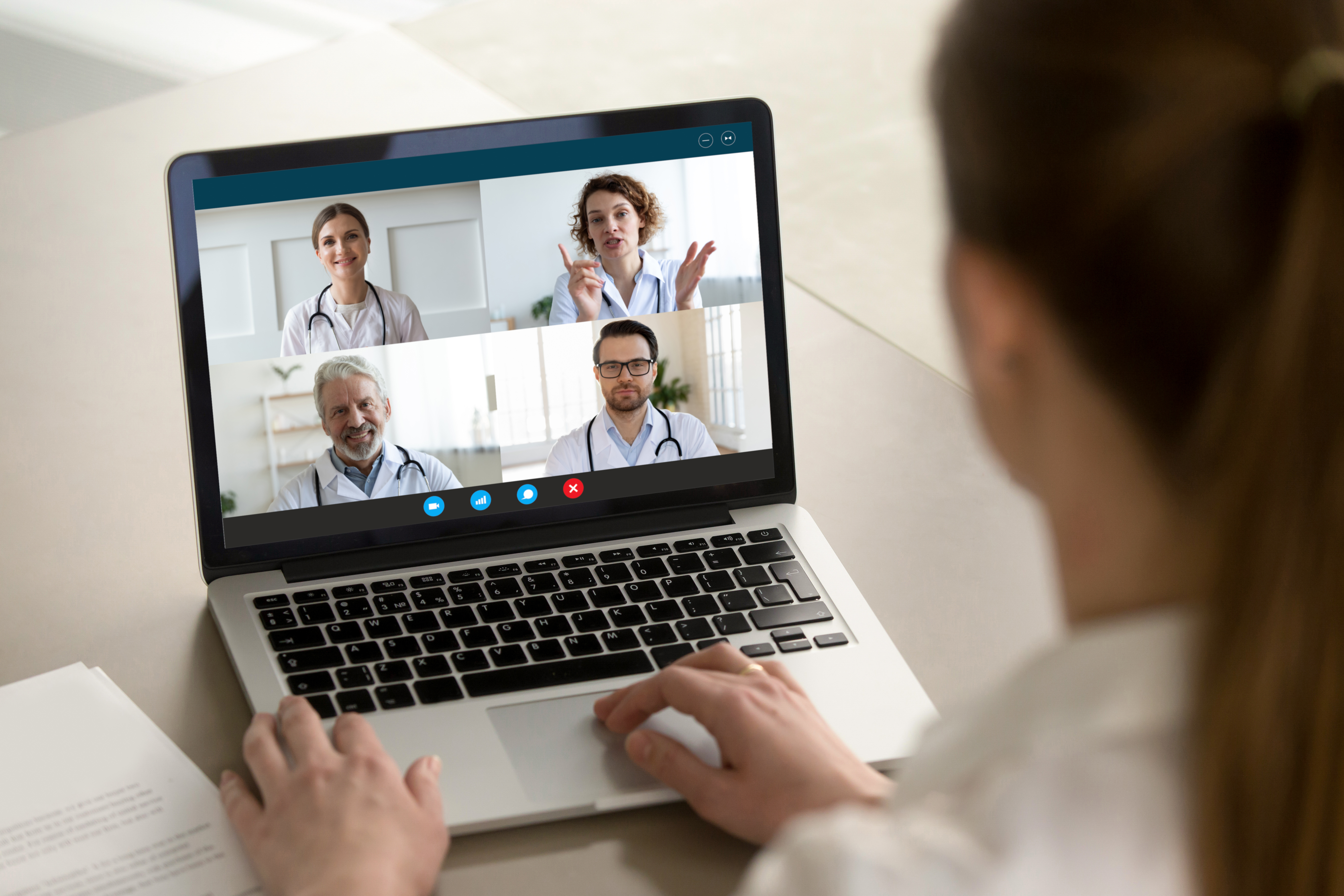 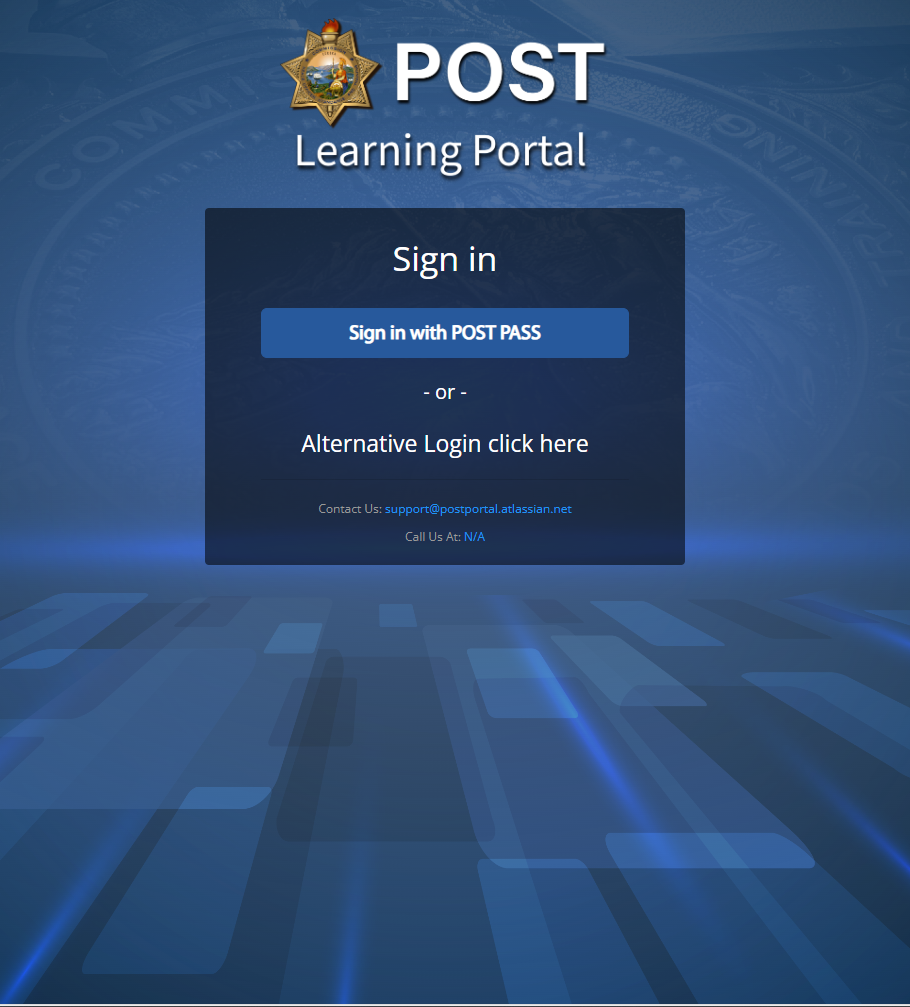 Where to Find Help
Training Managers Page on POST Website
-- Portal Tutorials and Access Instructions
-- Plus, this PowerPoint https://post.ca.gov/training-managers 

Quick Reference Guide – Download/Print
https://post.ca.gov/learning-technology-resources
[Speaker Notes: Use these links for more information
Provide details about issue when contacting support
Take some time to review the contents of the TM page. Find the Learning Portal Section]
Where to Find Help
Contact the Support Team for Help
support@postportal.atlassian.net  or 916-970-4650

Entering Rosters for Facilitated Training Videos 
Entering Rosters into EDI Instructions

	Learning Portal Administration/Manager
	Fill out POST Website Form 2-339

Learning Portal Trainings that Meet Mandates
These Portal Trainings Meet Mandates
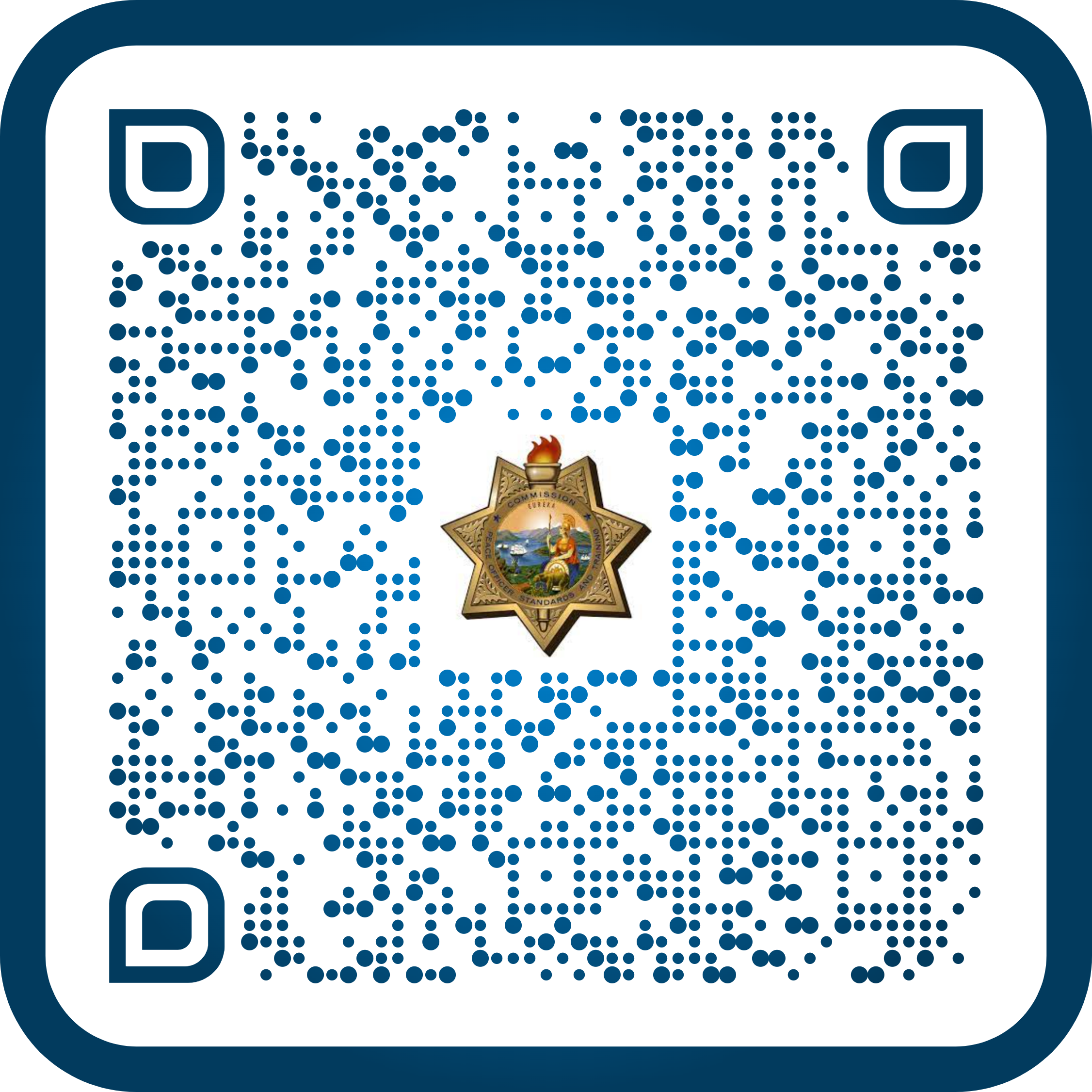 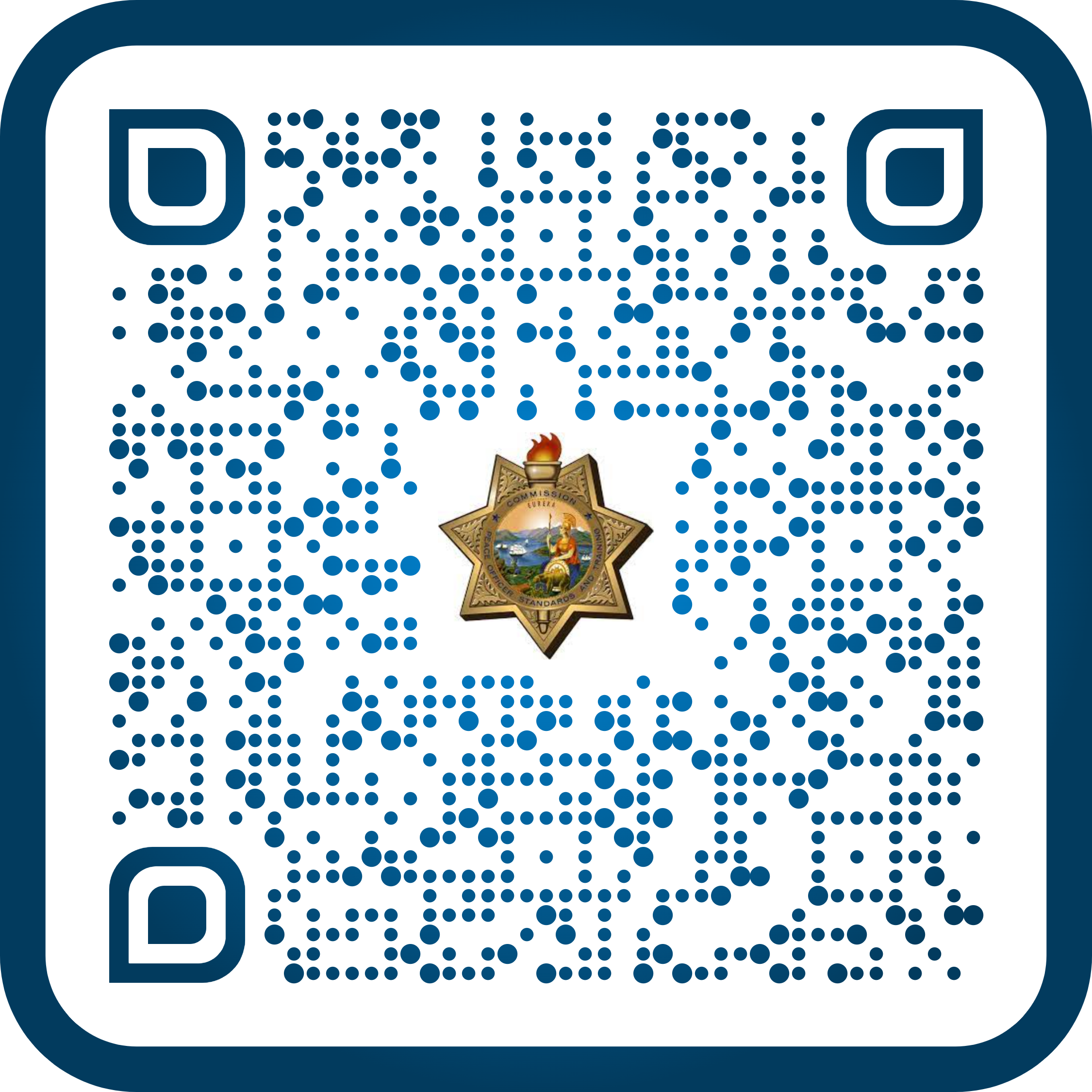 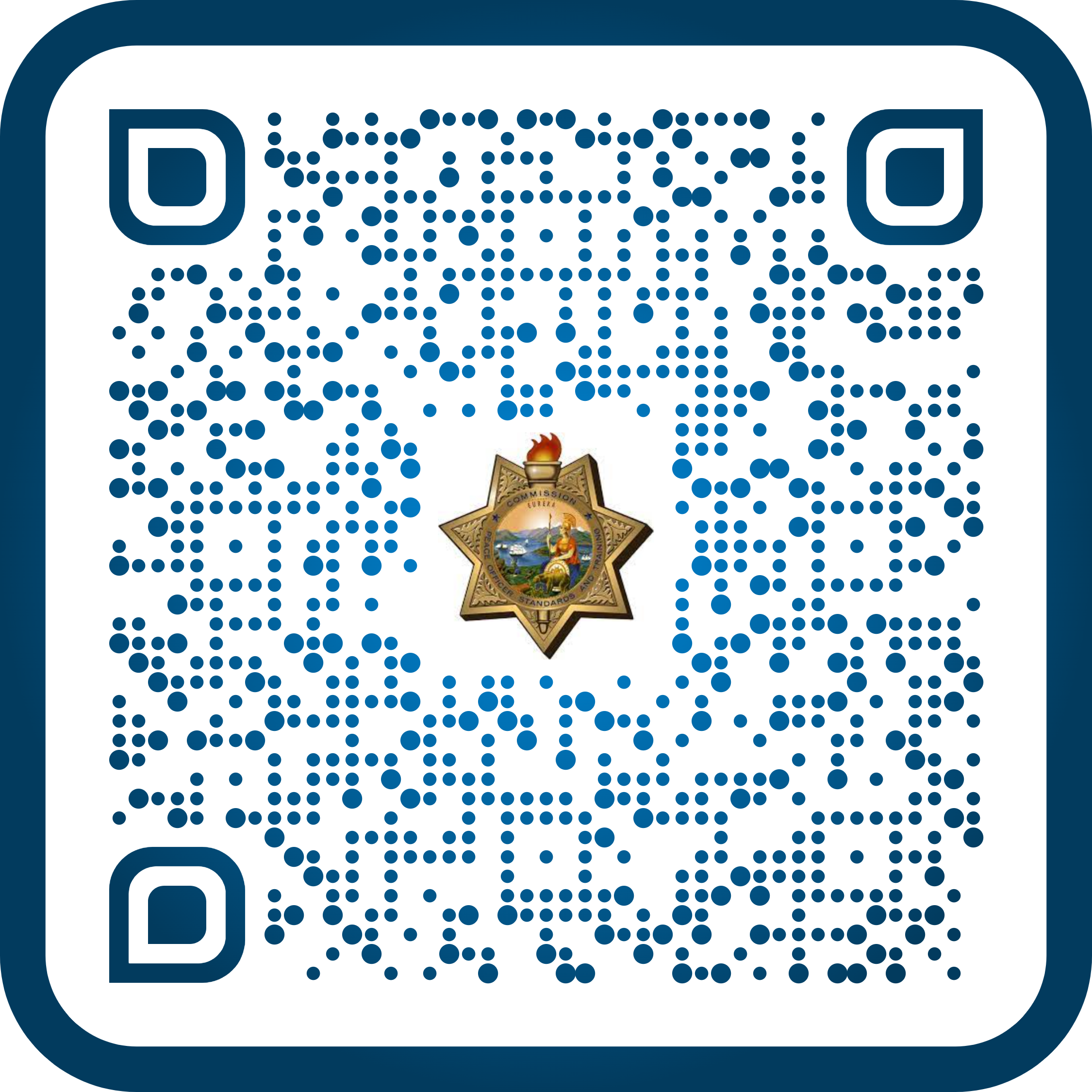 [Speaker Notes: Use these links for more information]